BITPLANE IMAGE CODING WITH PARALLEL COEFFICIENT PROCESSING
Francesc Aulí-Llinàs
Department of Information and Communications Engineering, 
Universitat Autònoma de Barcelona, Spain
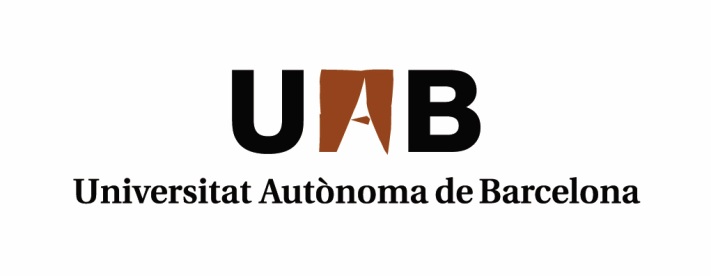 TABLE OF CONTENTS
INTRODUCTION
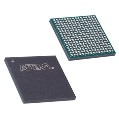 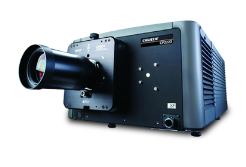 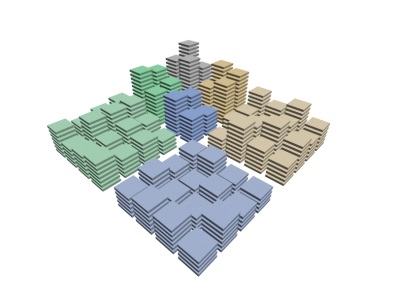 TRADITIONAL SCHEMES
PROPOSED METHOD
EXPERIMENTAL RESULTS
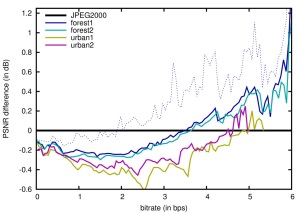 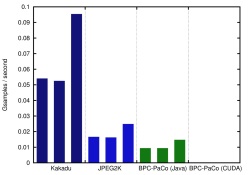 CONCLUSIONS
Proposed method
Redevise mechanisms to allow SIMD computing
Scanning order: multiple stripes coded in parallel
Context formation: simplification without sacrifice in performance
Probability model: use of a stationary model via LUTs
Arithmetic coder: multiple coders and sorting technique
TABLE OF CONTENTS
INTRODUCTION
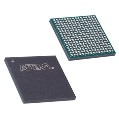 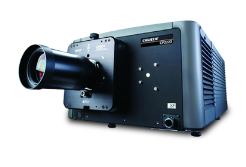 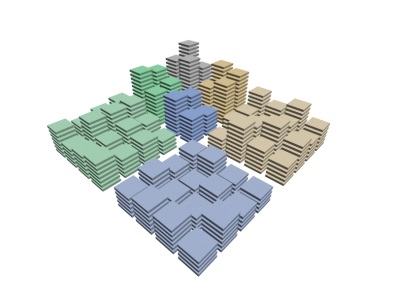 TRADITIONAL SCHEMES
PROPOSED METHOD
EXPERIMENTAL RESULTS
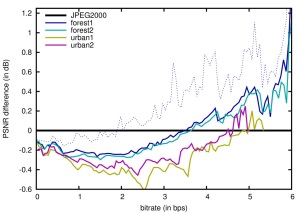 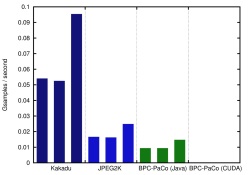 CONCLUSIONS
Proposed method
Redevise mechanisms to allow SIMD computing
Scanning order: multiple stripes coded in parallel
Context formation: simplification without sacrifice in performance
Probability model: use of a stationary model via LUTs
Arithmetic coder: multiple coders and sorting technique
INTRODUCTION
EVOLUTION OF LOSSY IMAGE CODING SCHEMES
Discrete Cosine Transform (DCT): JPEG, JPEG XT
Discrete Wavelet Transform (DWT): SPIHT, JPEG2000
Lapped Biorthogonal Transform (LBT): JPEG XR
Vector quantization, Huffman coding,…
Prediction techniques: H.264, HEVC
198X
1994
2000
2008
2014
Coding performance
Scalability (in terms of quality, spatial resolution,…)
Interactive transmission
Security (fingerprinting & watermarking)
Computational complexity
1
INTRODUCTION
HOW TO TACKLE THE COMPUTATIONAL COMPLEXITY
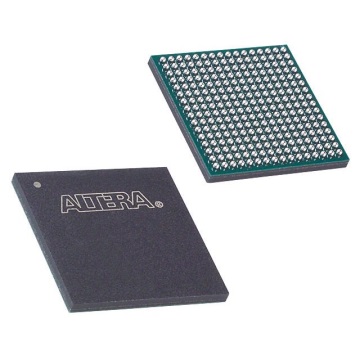 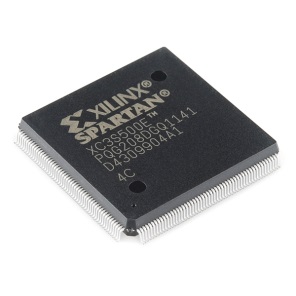 DIGITAL CINEMA (JPEG2000)
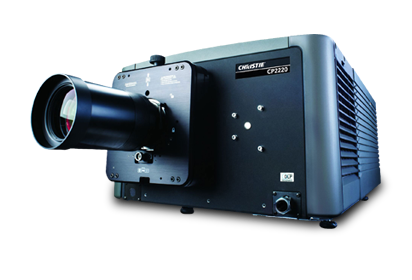 Field-Programable Gate Array (FPGA)
HARDWARE SOLUTIONS:
FAST but EXPENSIVE
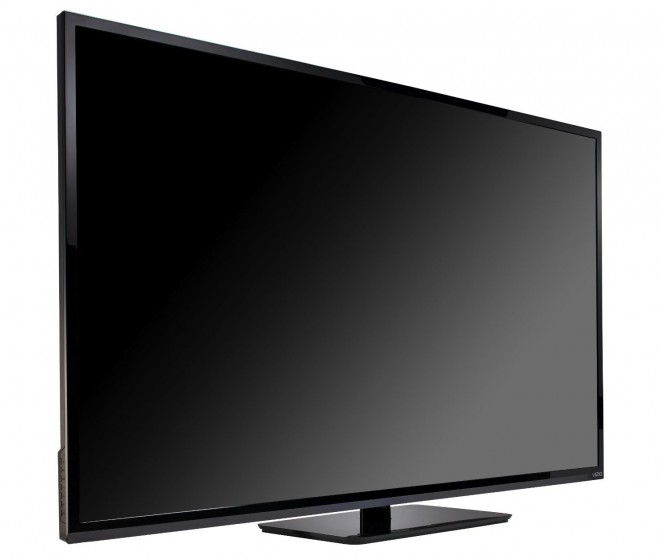 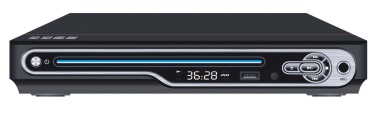 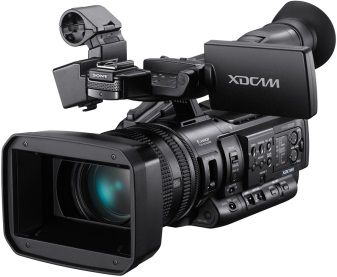 VIDEO PRODUCTION
(H.264, HEVC)
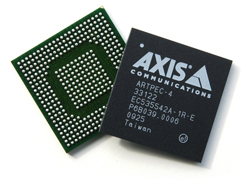 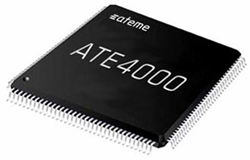 Application-Specific Integrated Circuit (ASIC)
2
INTRODUCTION
EVOLUTION OF GENERAL-PURPOSE PROCESSORS
Multiple Instruction, Multiple Data (MIMD)
instructions
CPUs with multiples cores
CPUs with single core
4 GHz
data
Increase clock frequency
Refine set of instructions
Embed more cores
197X
2005
2006
Refine architecture
Increase clock frequency
CUDA: GPUs for general-purpose computing
data
instructions
data
Single Instruction, Multiple Data (SIMD)
3
INTRODUCTION
EVOLUTION OF GENERAL-PURPOSE PROCESSORS
Multiple Instruction, Multiple Data (MIMD)
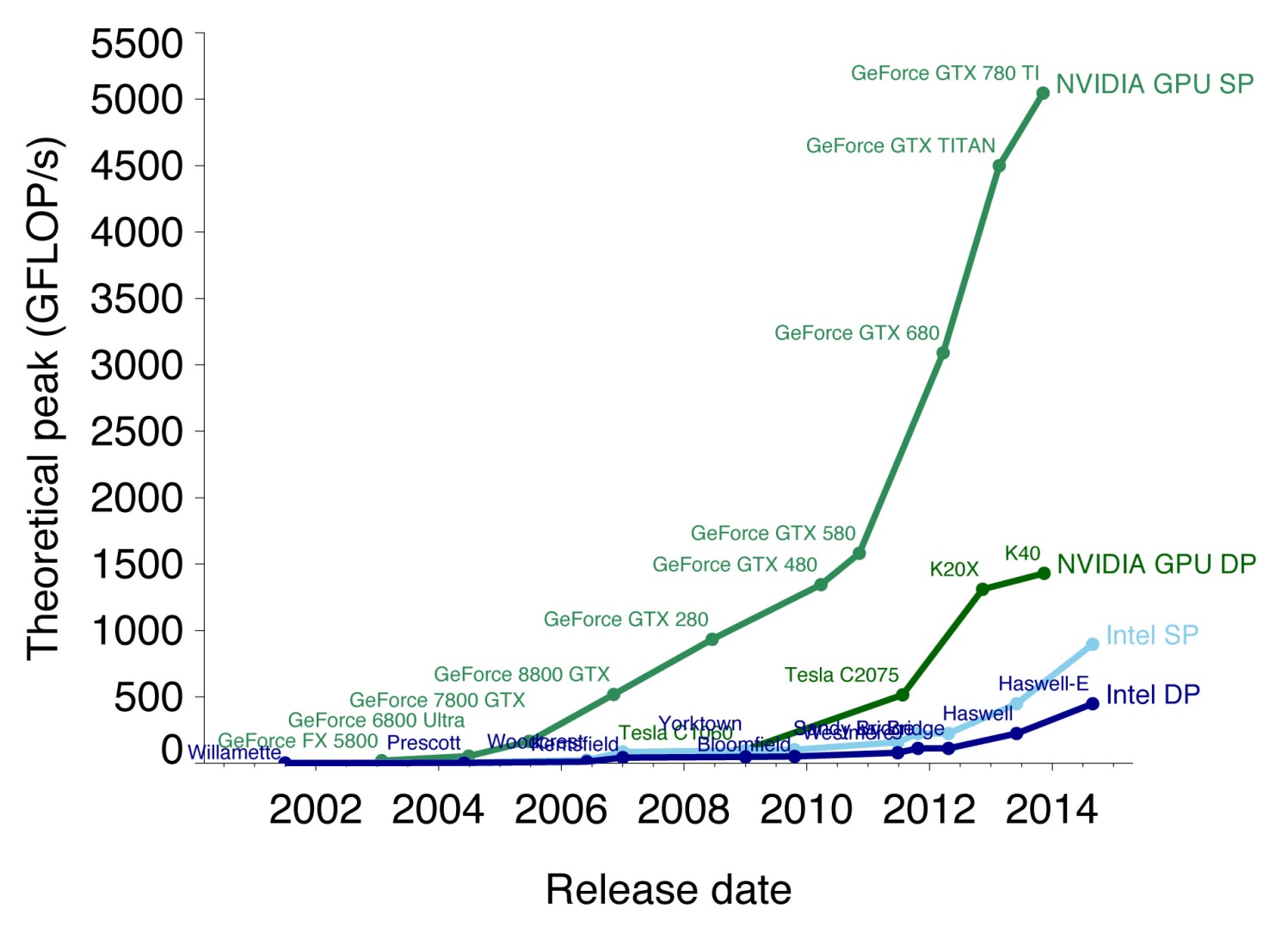 instructions
CPUs with multiples cores
CPUs with single core
4 GHz
data
Increase clock frequency
Refine set of instructions
Embed more cores
197X
2005
2006
Refine architecture
Increase clock frequency
CUDA: GPUs for general-purpose computing
data
instructions
data
source: Michael Galloy
Single Instruction, Multiple Data (SIMD)
3
INTRODUCTION
2+2 =
image coding systems may benefit from the computational power of GPUs
Current approach: implement already developed coding systems in GPUs
S. Datla and N. S. Gidijala, “Parallelizing motion JPEG 2000 with CUDA,” in Proc. IEEE International Conference on Computer and Electrical Engineering, Dec. 2009, pp. 630–634.

J. Matela, V. Rusnak, and P. Holub, “Efficient JPEG2000 EBCOT context modeling for massively parallel architectures,” in Proc. IEEE Data Compression Conference, Mar. 2011, pp. 423–432.

M. Ciznicki, K. Kurowski, and A. Plaza, “Graphics processing unit implementation of JPEG2000 for hyperspectral image compression,” SPIE Journal of Applied Remote Sensing, vol. 6, pp. 1–14, Jan. 2012.

B. Pieters, J. D. Cock, C. Hollemeersch, J. Wielandt, P. Lambert, and R. V. de Walle, “Ultra high definition video decoding with motion JPEG XR using the GPU,” in Proc. IEEE International Conference on Image Processing, Sep. 2011, pp. 377–380.

N.-M. Cheung, O. C. Au, M.-C. Kung, P. H. Wong, and C. H. Liu, “Highly parallel rate-distortion optimized intra-mode decision on multicore graphics processors,” IEEE Trans. Circuits Syst. Video Technol., vol. 19, no. 11, pp. 1692–1703, Nov. 2009.

N.-M. Cheung, X. Fan, O. C. Au, and M.-C. Kung, “Video coding on multicore graphics processors,” IEEE Signal Process. Mag., vol. 27, no. 2, pp. 79–89, Mar. 2010.

…
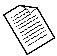 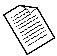 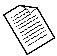 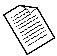 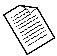 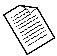 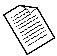 Issue: current coding systems are inherently sequential
r6
r7
r8
r2
r3
r4
r5
r1
r9
4
INTRODUCTION
2+2 =
image coding systems may benefit from the computational power of GPUs
Current approach: implement already developed coding systems in GPUs
S. Datla and N. S. Gidijala, “Parallelizing motion JPEG 2000 with CUDA,” in Proc. IEEE International Conference on Computer and Electrical Engineering, Dec. 2009, pp. 630–634.

J. Matela, V. Rusnak, and P. Holub, “Efficient JPEG2000 EBCOT context modeling for massively parallel architectures,” in Proc. IEEE Data Compression Conference, Mar. 2011, pp. 423–432.

M. Ciznicki, K. Kurowski, and A. Plaza, “Graphics processing unit implementation of JPEG2000 for hyperspectral image compression,” SPIE Journal of Applied Remote Sensing, vol. 6, pp. 1–14, Jan. 2012.

B. Pieters, J. D. Cock, C. Hollemeersch, J. Wielandt, P. Lambert, and R. V. de Walle, “Ultra high definition video decoding with motion JPEG XR using the GPU,” in Proc. IEEE International Conference on Image Processing, Sep. 2011, pp. 377–380.

N.-M. Cheung, O. C. Au, M.-C. Kung, P. H. Wong, and C. H. Liu, “Highly parallel rate-distortion optimized intra-mode decision on multicore graphics processors,” IEEE Trans. Circuits Syst. Video Technol., vol. 19, no. 11, pp. 1692–1703, Nov. 2009.

N.-M. Cheung, X. Fan, O. C. Au, and M.-C. Kung, “Video coding on multicore graphics processors,” IEEE Signal Process. Mag., vol. 27, no. 2, pp. 79–89, Mar. 2010.

…
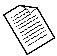 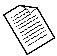 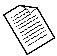 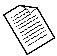 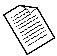 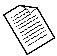 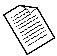 Issue: current coding systems are inherently sequential
r6
r7
r8
r2
r3
r4
r5
r1
r9
GPUs mainly use SIMD computing (vectorial instructions)
4
INTRODUCTION
2+2 =
image coding systems may benefit from the computational power of GPUs
Current approach: implement already developed coding systems in GPUs
S. Datla and N. S. Gidijala, “Parallelizing motion JPEG 2000 with CUDA,” in Proc. IEEE International Conference on Computer and Electrical Engineering, Dec. 2009, pp. 630–634.

J. Matela, V. Rusnak, and P. Holub, “Efficient JPEG2000 EBCOT context modeling for massively parallel architectures,” in Proc. IEEE Data Compression Conference, Mar. 2011, pp. 423–432.

M. Ciznicki, K. Kurowski, and A. Plaza, “Graphics processing unit implementation of JPEG2000 for hyperspectral image compression,” SPIE Journal of Applied Remote Sensing, vol. 6, pp. 1–14, Jan. 2012.

B. Pieters, J. D. Cock, C. Hollemeersch, J. Wielandt, P. Lambert, and R. V. de Walle, “Ultra high definition video decoding with motion JPEG XR using the GPU,” in Proc. IEEE International Conference on Image Processing, Sep. 2011, pp. 377–380.

N.-M. Cheung, O. C. Au, M.-C. Kung, P. H. Wong, and C. H. Liu, “Highly parallel rate-distortion optimized intra-mode decision on multicore graphics processors,” IEEE Trans. Circuits Syst. Video Technol., vol. 19, no. 11, pp. 1692–1703, Nov. 2009.

N.-M. Cheung, X. Fan, O. C. Au, and M.-C. Kung, “Video coding on multicore graphics processors,” IEEE Signal Process. Mag., vol. 27, no. 2, pp. 79–89, Mar. 2010.

…
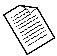 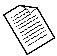 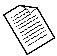 RESEARCH PURPOSE:
DEVELOP AN IMAGE CODING SYSTEM 
TAILORED TO SIMD COMPUTING
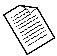 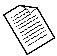 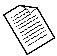 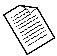 Issue: current coding systems are inherently sequential
r6
r7
r8
r2
r3
r4
r5
r1
r9
GPUs mainly use SIMD computing (vectorial instructions)
4
TABLE OF CONTENTS
INTRODUCTION
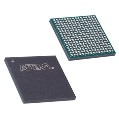 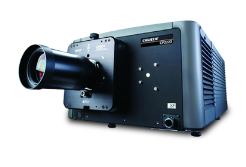 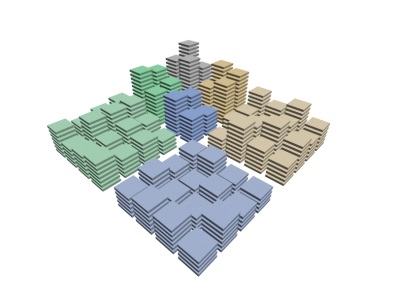 TRADITIONAL SCHEMES
PROPOSED METHOD
EXPERIMENTAL RESULTS
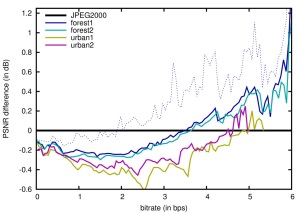 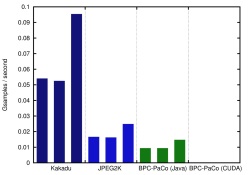 CONCLUSIONS
Proposed method
Redevise mechanisms to allow SIMD computing
Scanning order: multiple stripes coded in parallel
Context formation: simplification without sacrifice in performance
Probability model: use of a stationary model via LUTs
Arithmetic coder: multiple coders and sorting technique
OVERVIEW OF TRADITIONAL CODING SCHEMES
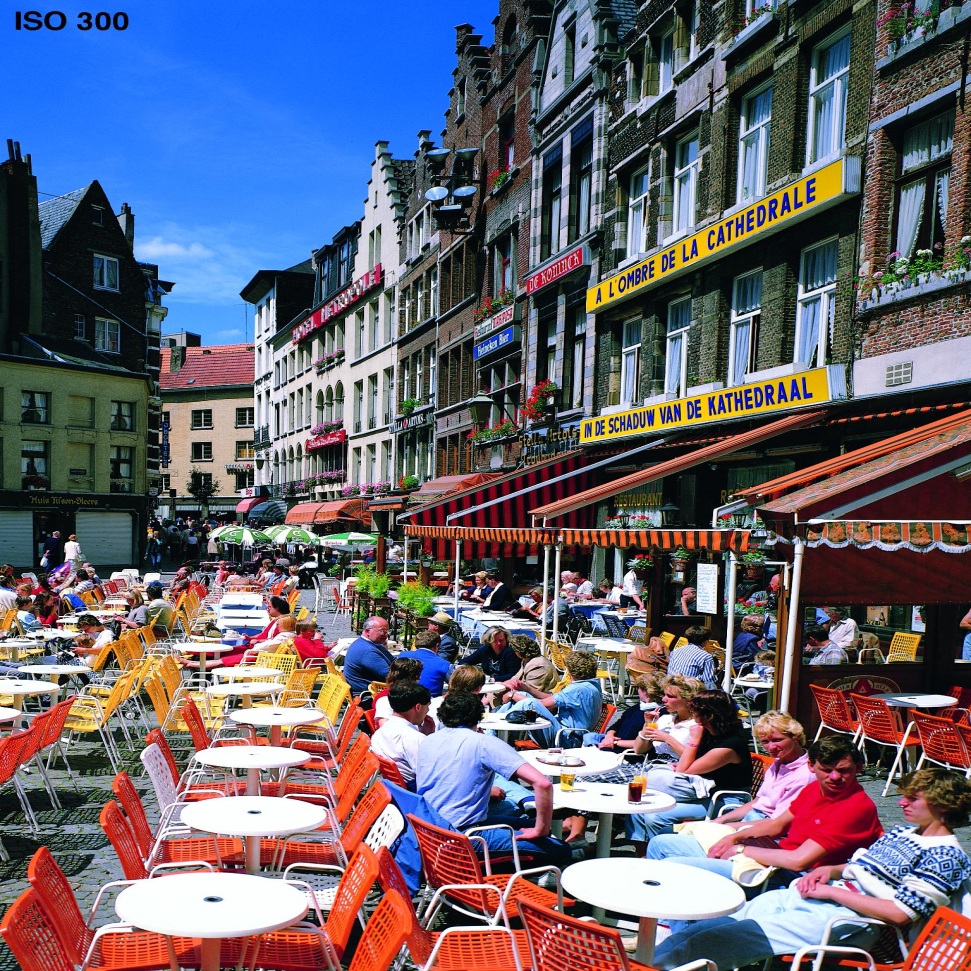 STAGES OF A WAVELET-BASED CODING SYSTEM (JPEG2000)
ORIGINAL IMAGE
5
OVERVIEW OF TRADITIONAL CODING SCHEMES
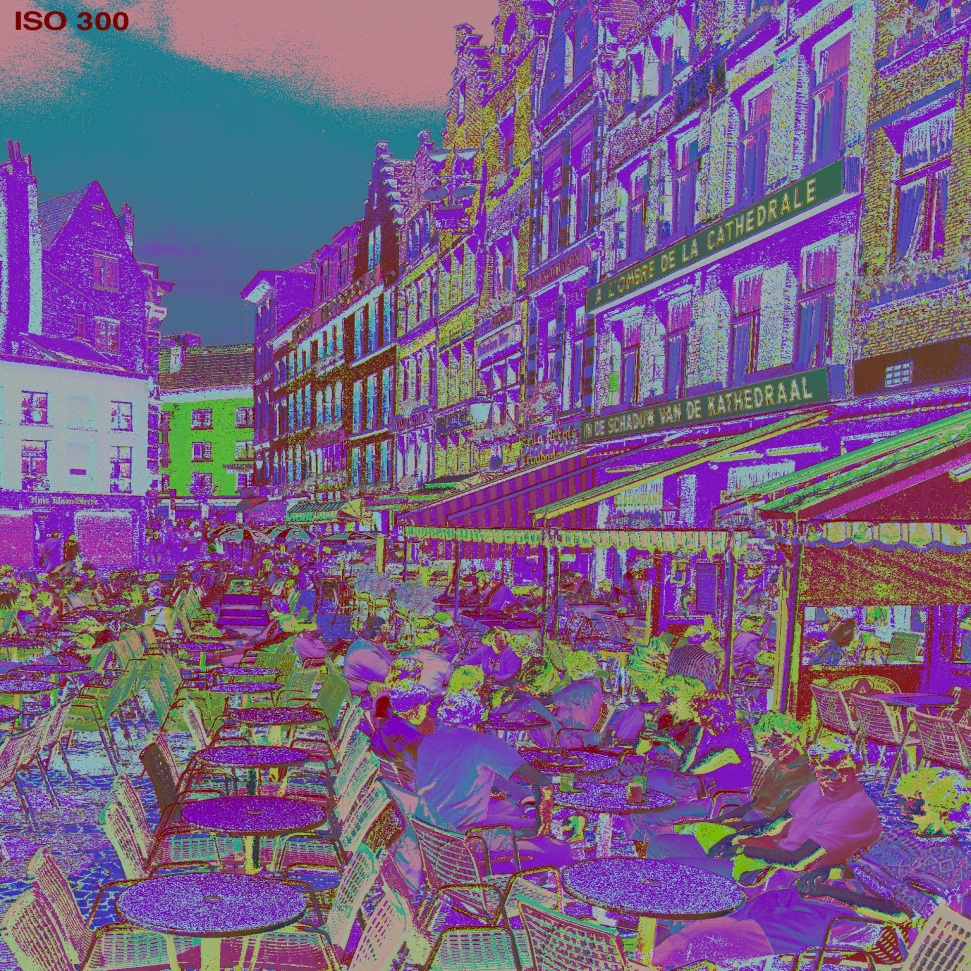 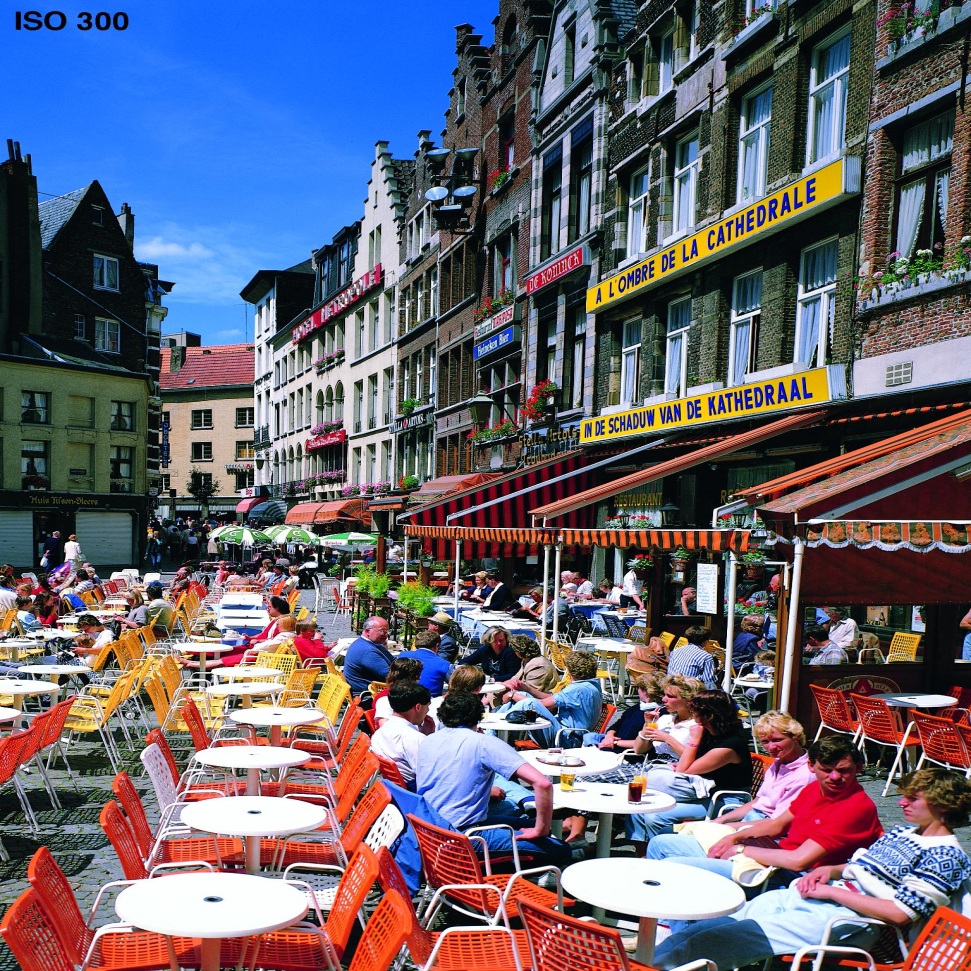 MULTI-COMPONENT
TRANSFORM
STAGES OF A WAVELET-BASED CODING SYSTEM (JPEG2000)
ORIGINAL IMAGE
5
OVERVIEW OF TRADITIONAL CODING SCHEMES
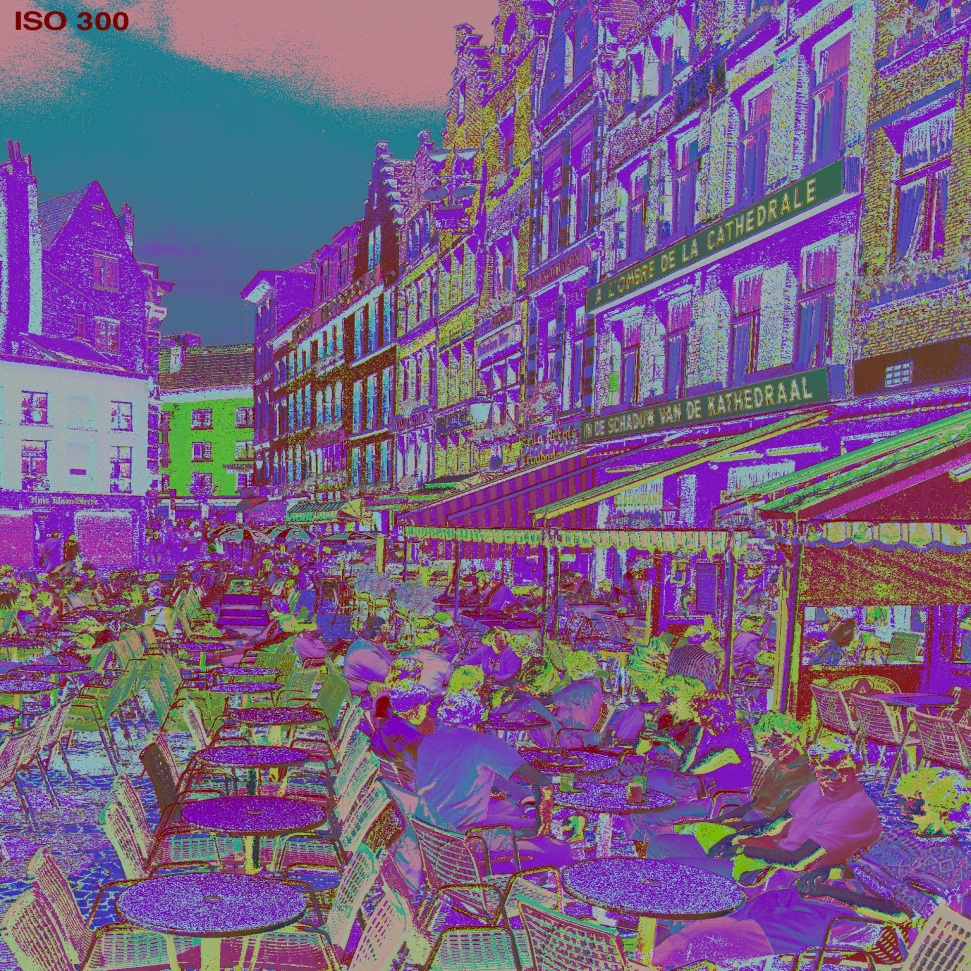 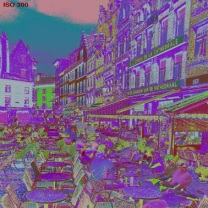 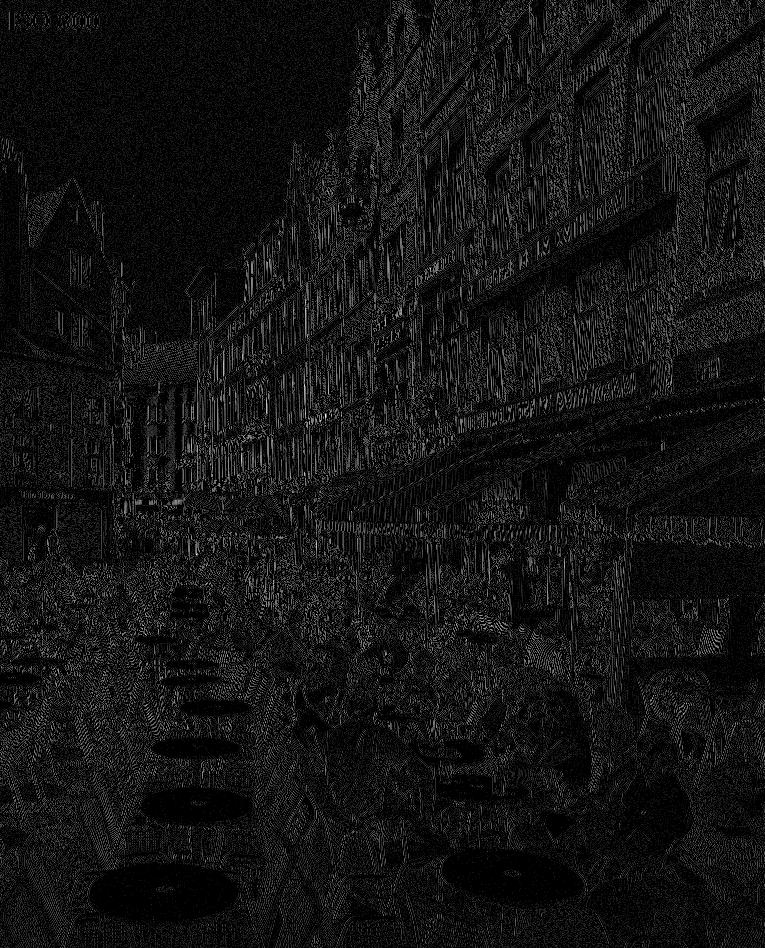 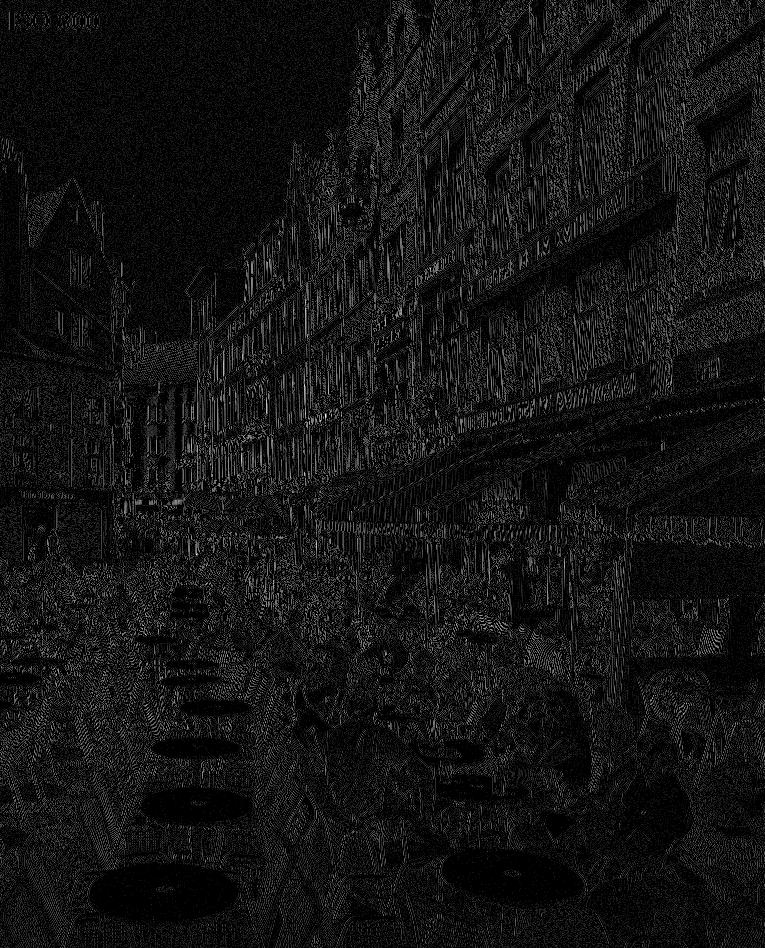 MULTI-COMPONENT
TRANSFORM
WAVELET
TRANSFORM
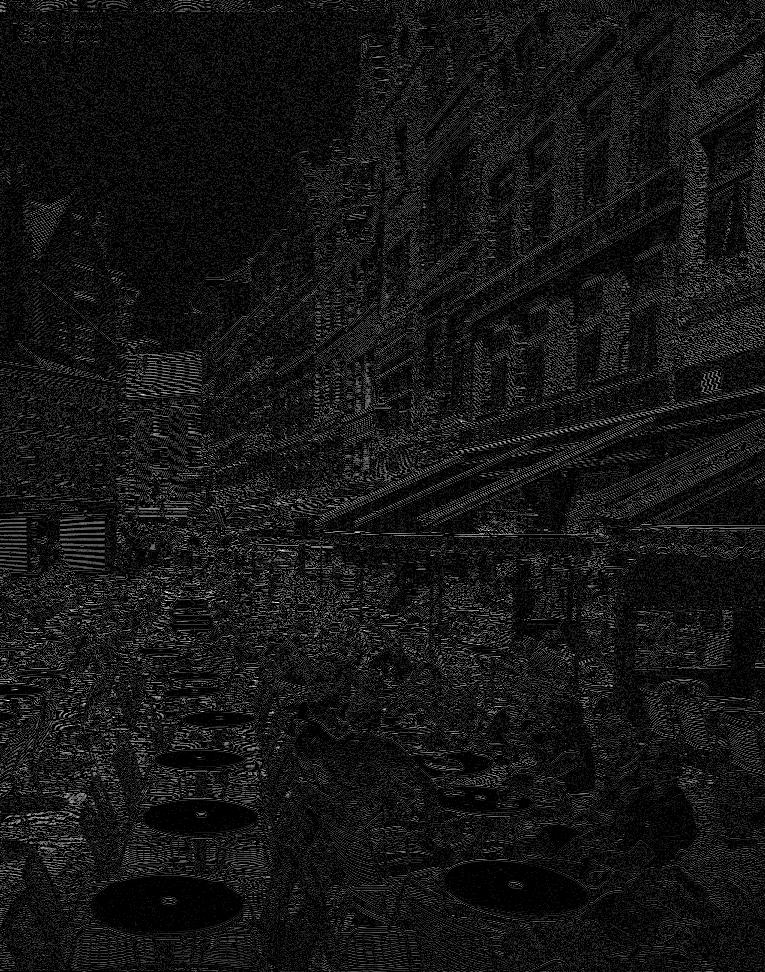 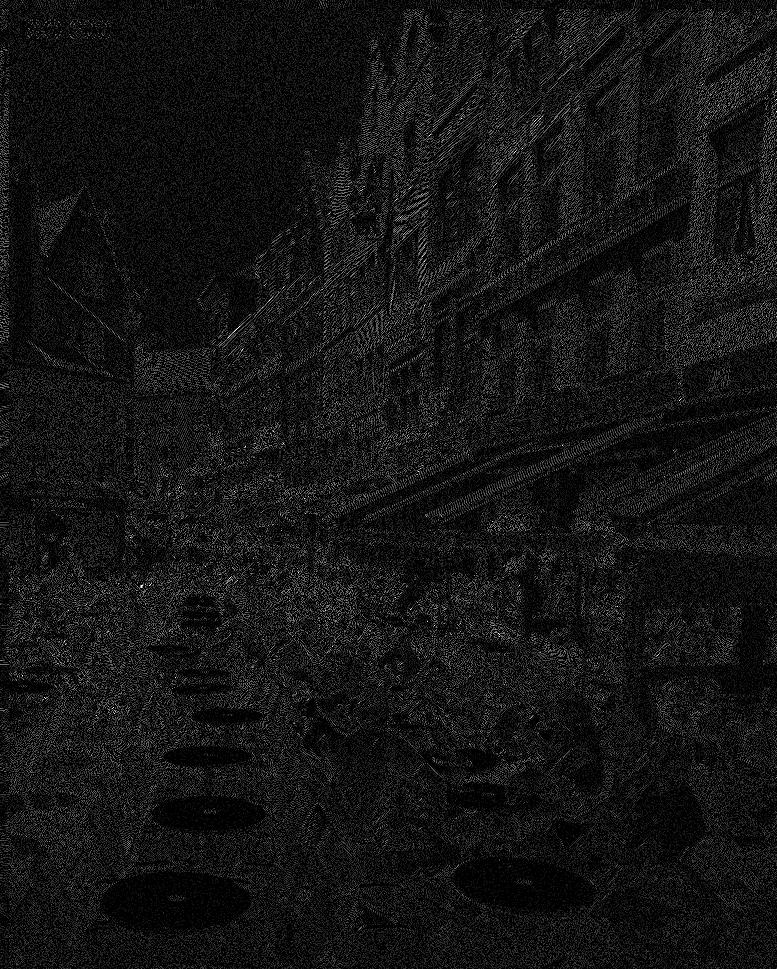 QUANTIZATION
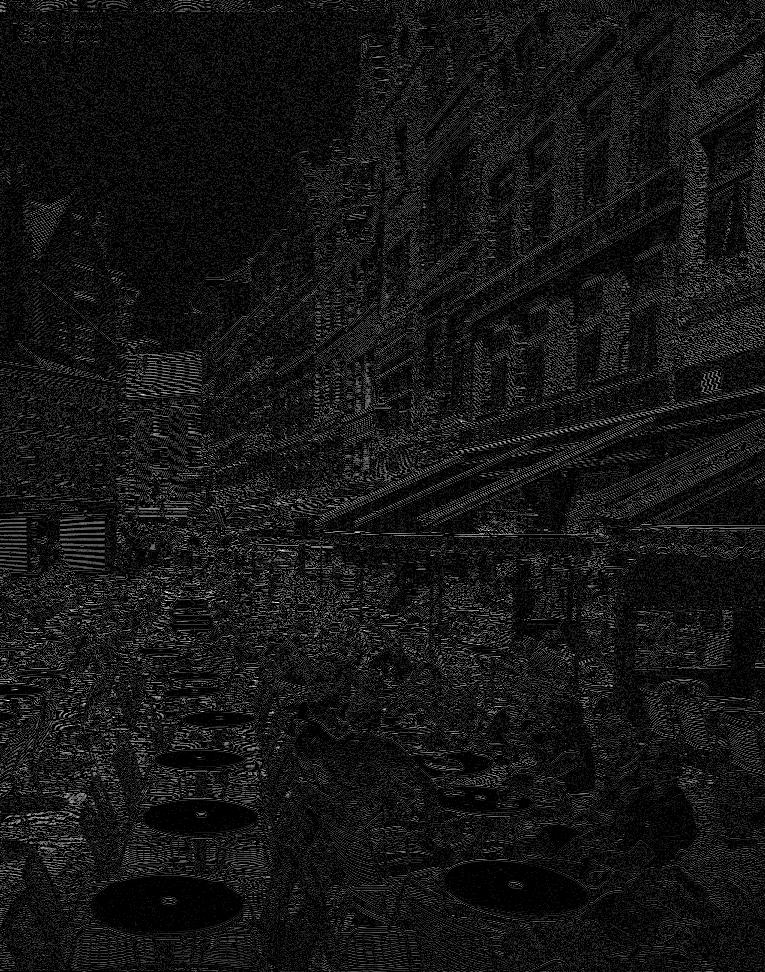 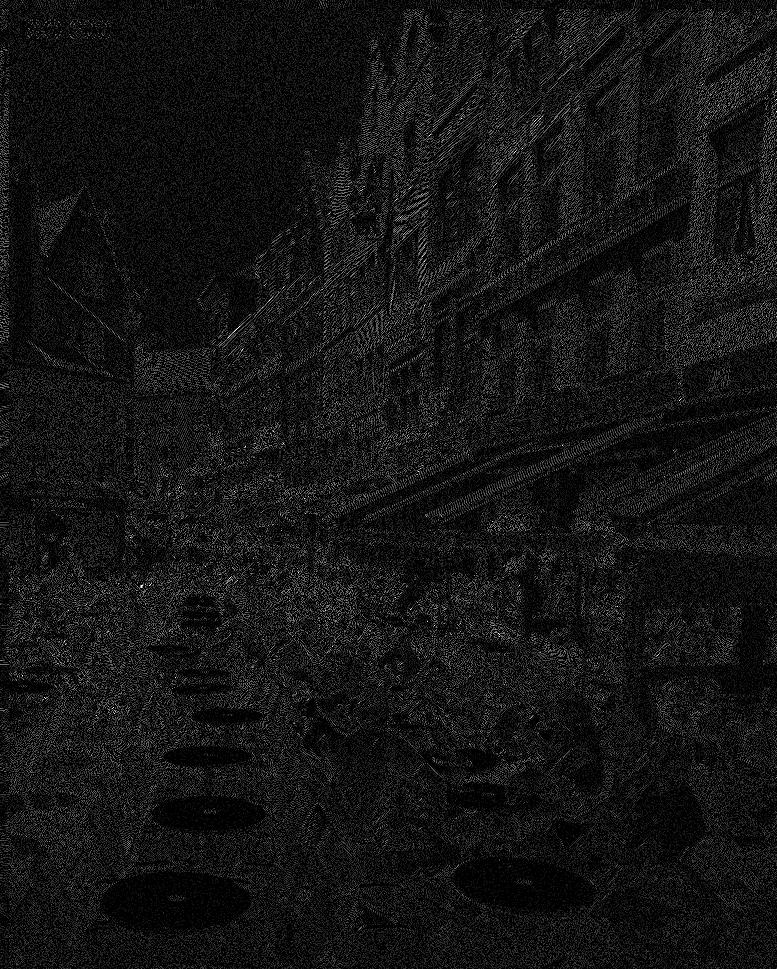 STAGES OF A WAVELET-BASED CODING SYSTEM (JPEG2000)
ORIGINAL IMAGE
5
OVERVIEW OF TRADITIONAL CODING SCHEMES
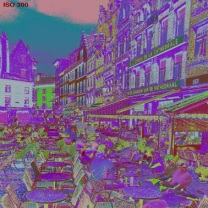 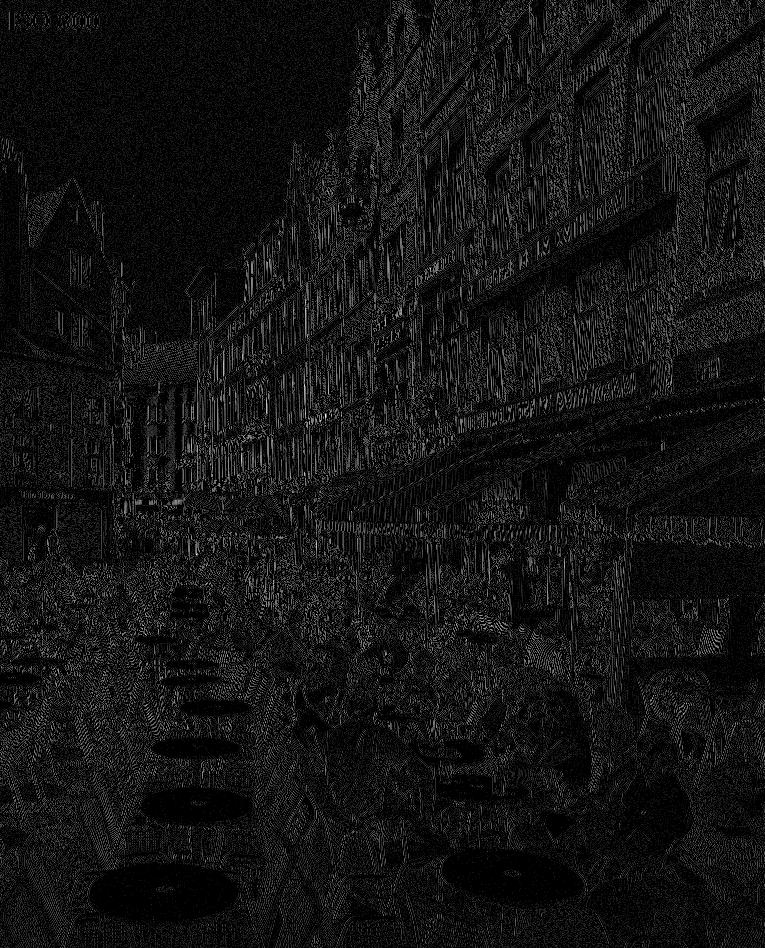 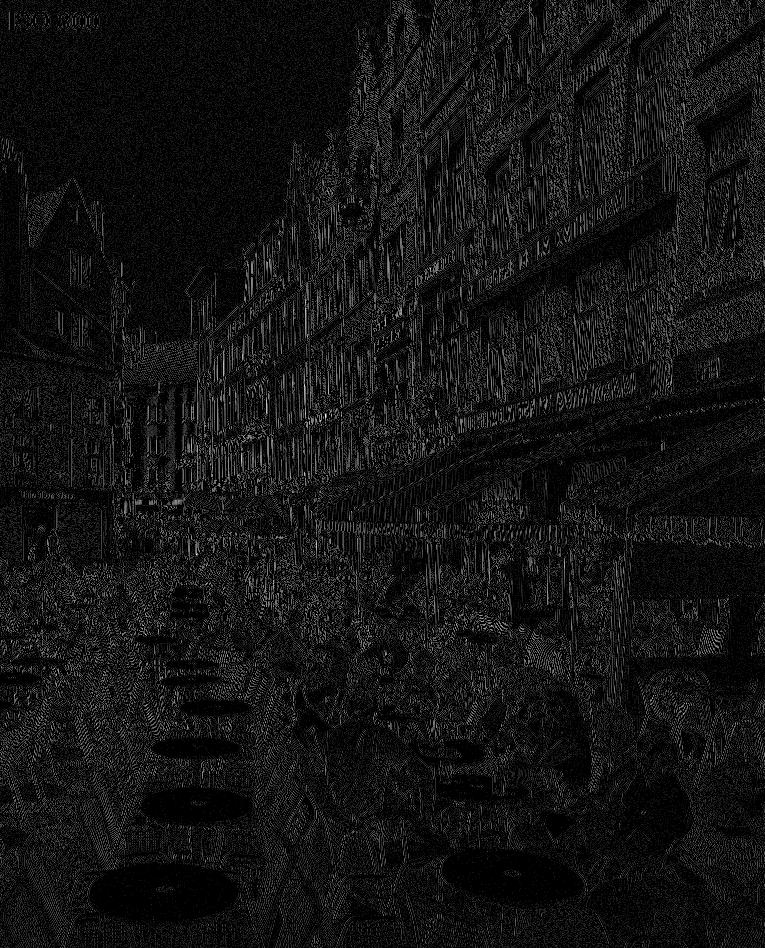 MULTI-COMPONENT
TRANSFORM
WAVELET
TRANSFORM
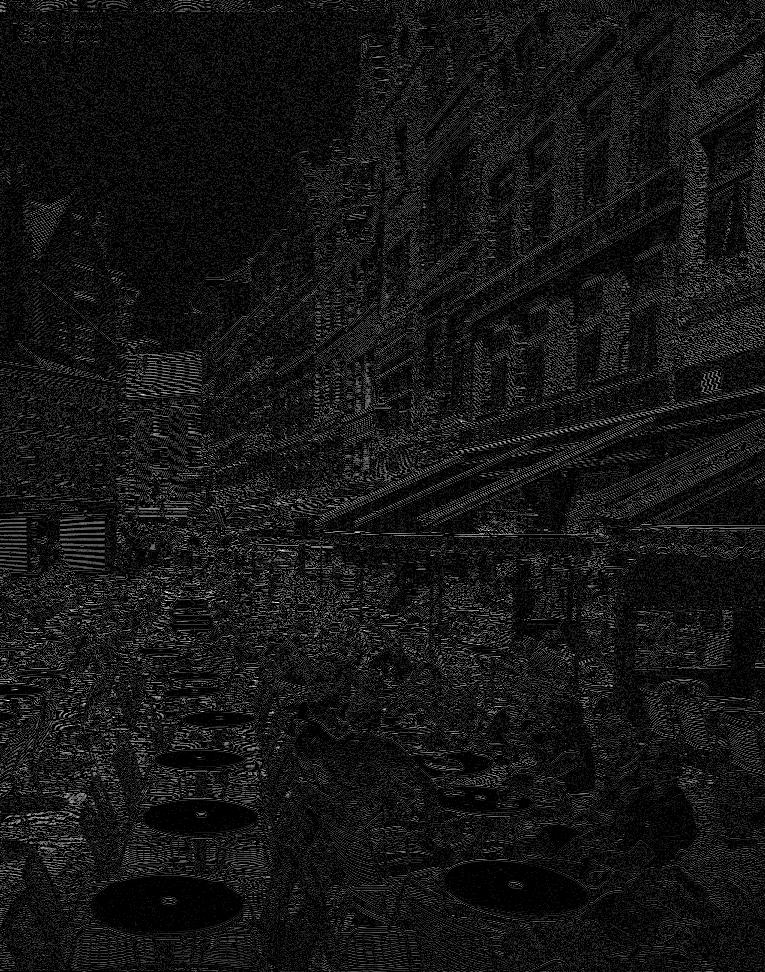 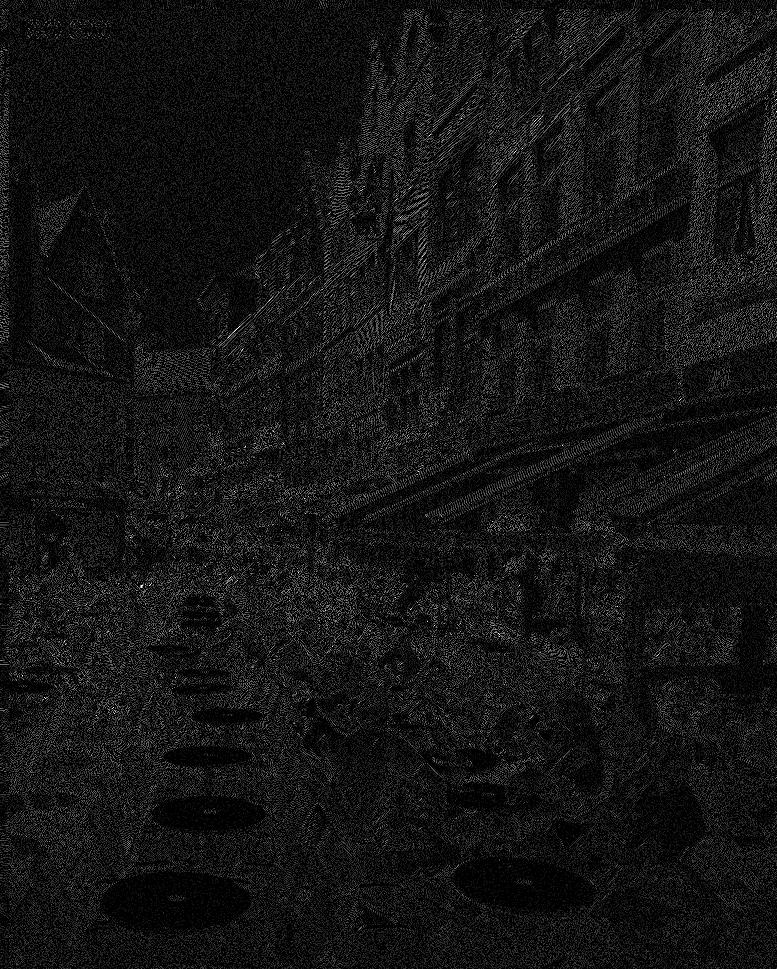 QUANTIZATION
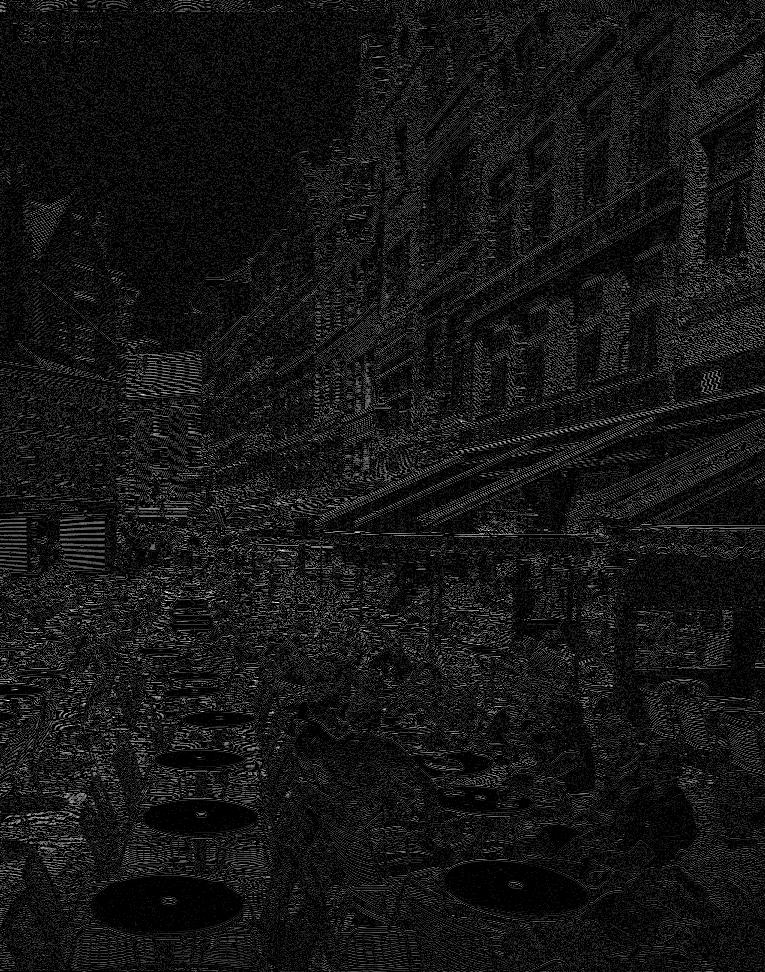 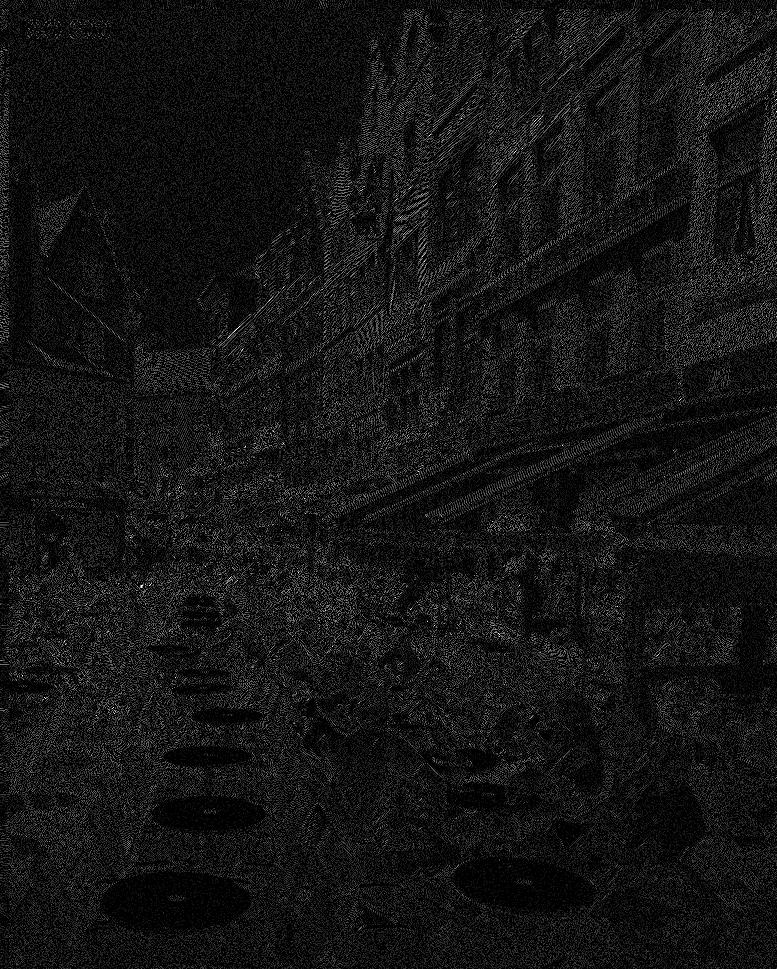 STAGES OF A WAVELET-BASED CODING SYSTEM (JPEG2000)
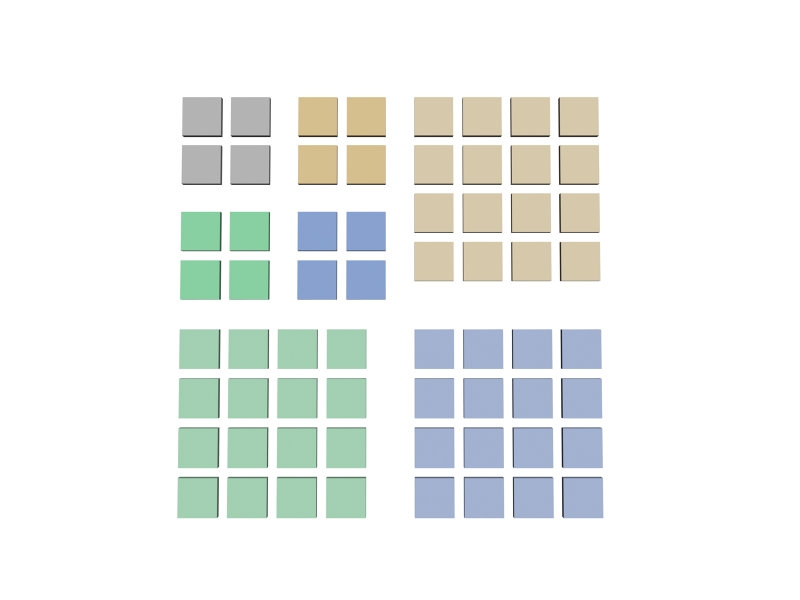 ORIGINAL IMAGE
6
OVERVIEW OF TRADITIONAL CODING SCHEMES
MULTI-COMPONENT
TRANSFORM
WAVELET
TRANSFORM
QUANTIZATION
STAGES OF A WAVELET-BASED CODING SYSTEM (JPEG2000)
ORIGINAL IMAGE
6
OVERVIEW OF TRADITIONAL CODING SCHEMES
MULTI-COMPONENT
TRANSFORM
WAVELET
TRANSFORM
QUANTIZATION
STAGES OF A WAVELET-BASED CODING SYSTEM (JPEG2000)
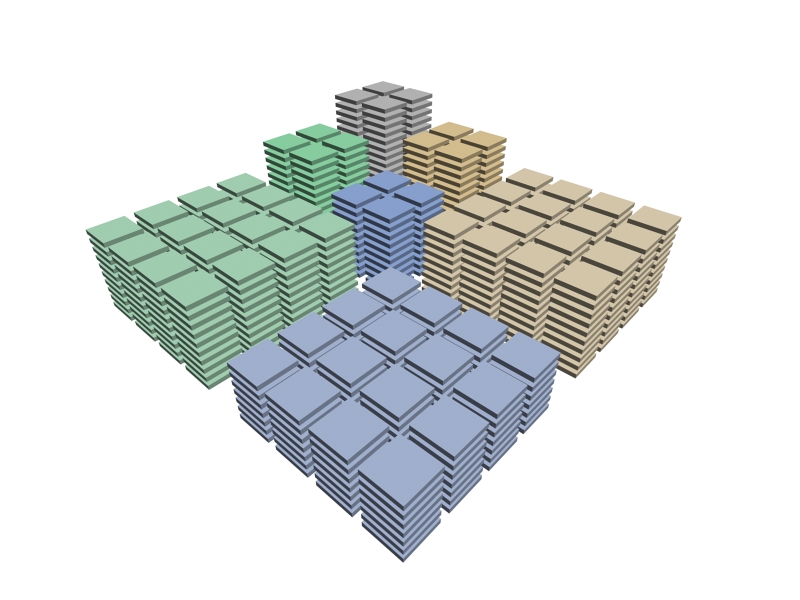 ORIGINAL IMAGE
6
OVERVIEW OF TRADITIONAL CODING SCHEMES
MULTI-COMPONENT
TRANSFORM
TIER-1
CODING
WAVELET
TRANSFORM
QUANTIZATION
STAGES OF A WAVELET-BASED CODING SYSTEM (JPEG2000)
ORIGINAL IMAGE
6
OVERVIEW OF TRADITIONAL CODING SCHEMES
MULTI-COMPONENT
TRANSFORM
TIER-1
CODING
WAVELET
TRANSFORM
QUANTIZATION
STAGES OF A WAVELET-BASED CODING SYSTEM (JPEG2000)
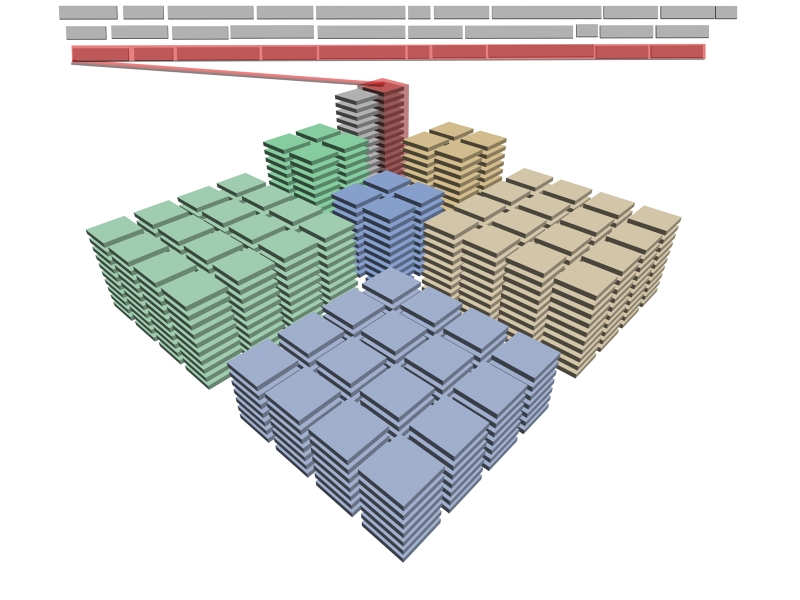 ORIGINAL IMAGE
6
OVERVIEW OF TRADITIONAL CODING SCHEMES
MULTI-COMPONENT
TRANSFORM
TIER-1
CODING
WAVELET
TRANSFORM
QUANTIZATION
STAGES OF A WAVELET-BASED CODING SYSTEM (JPEG2000)
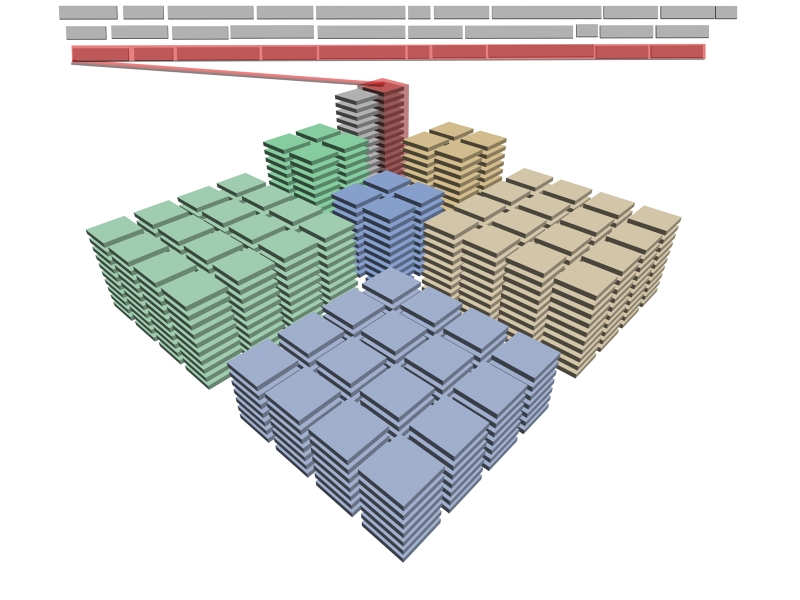 ORIGINAL IMAGE
6
OVERVIEW OF TRADITIONAL CODING SCHEMES
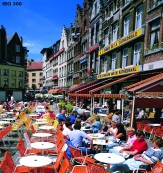 MULTI-COMPONENT
TRANSFORM
TIER-1
CODING
TIER-2
CODING
RD OPTIMIZATION
WAVELET
TRANSFORM
QUANTIZATION
STAGES OF A WAVELET-BASED CODING SYSTEM (JPEG2000)
ORIGINAL IMAGE
CODESTREAM
1. TARGET BITRATE
 Quality maximization
2. TARGET QUALITY
 Bitrate minimization
7
OVERVIEW OF TRADITIONAL CODING SCHEMES
20%
MULTI-COMPONENT
TRANSFORM
TIER-1
CODING
TIER-2
CODING
75%
WAVELET
TRANSFORM
QUANTIZATION
5%
coding time
STAGES OF A WAVELET-BASED CODING SYSTEM (JPEG2000)
ORIGINAL IMAGE
CODESTREAM
8
OVERVIEW OF TRADITIONAL CODING SCHEMES
20%
MULTI-COMPONENT
TRANSFORM
TIER-1
CODING
TIER-2
CODING
75%
WAVELET
TRANSFORM
QUANTIZATION
5%
coding time
STAGES OF A WAVELET-BASED CODING SYSTEM (JPEG2000)
ORIGINAL IMAGE
CODESTREAM
8
OVERVIEW OF TRADITIONAL CODING SCHEMES
BITPLANE CODING STAGE (TIER-1)
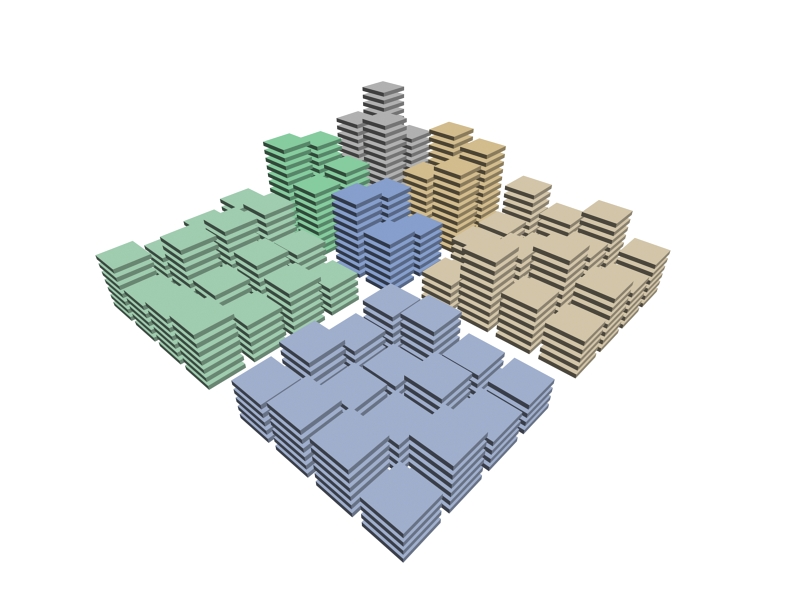 9
OVERVIEW OF TRADITIONAL CODING SCHEMES
BITPLANE CODING STAGE (TIER-1)
9
OVERVIEW OF TRADITIONAL CODING SCHEMES
BITPLANE CODING STAGE (TIER-1)
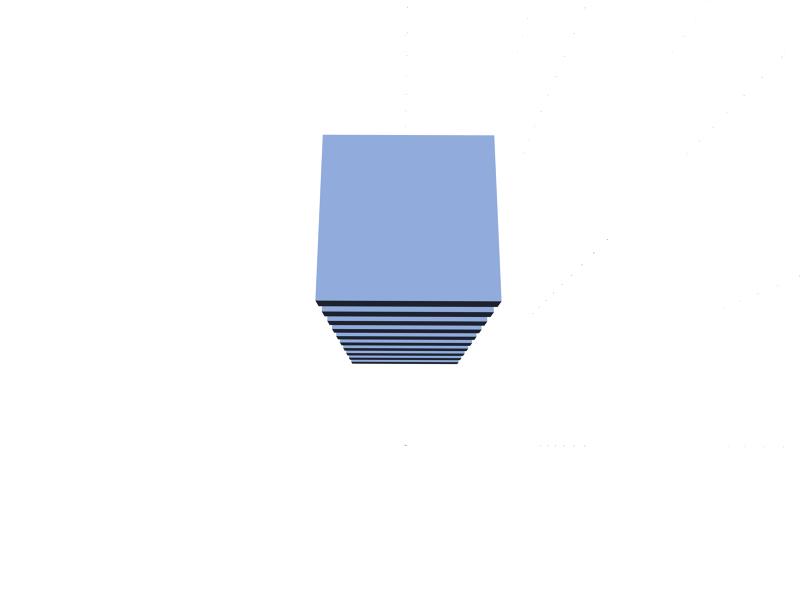 10
OVERVIEW OF TRADITIONAL CODING SCHEMES
BITPLANE CODING STAGE (TIER-1)
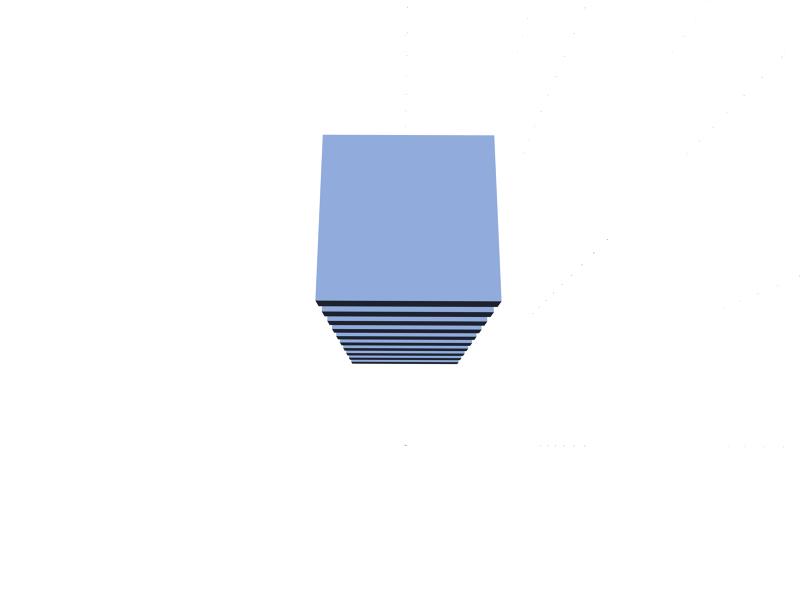 22(10
010110(2
0
1
0
1
1
0
significant bit
10
OVERVIEW OF TRADITIONAL CODING SCHEMES
BITPLANE CODING STAGE (TIER-1)
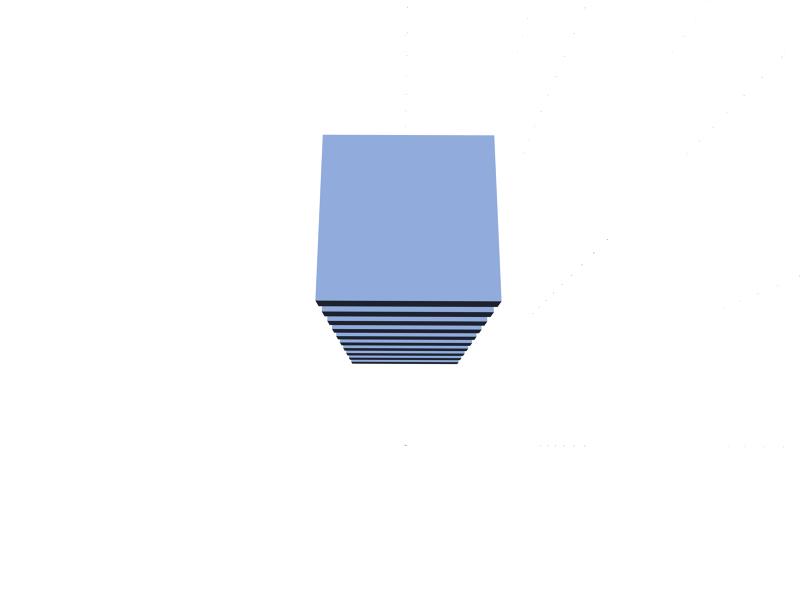 Scanning order
current
bitplane
10
OVERVIEW OF TRADITIONAL CODING SCHEMES
BITPLANE CODING STAGE (TIER-1)
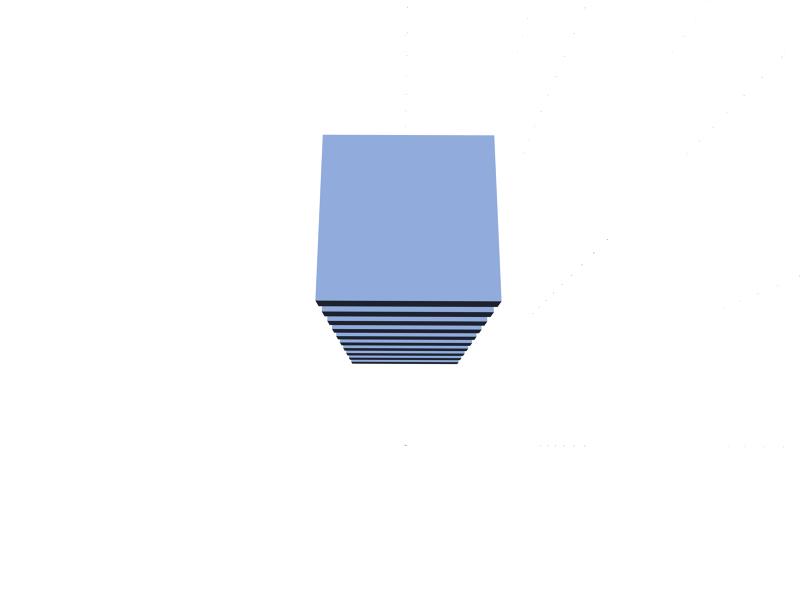 Scanning order
current
bitplane
10
OVERVIEW OF TRADITIONAL CODING SCHEMES
BITPLANE CODING STAGE (TIER-1)
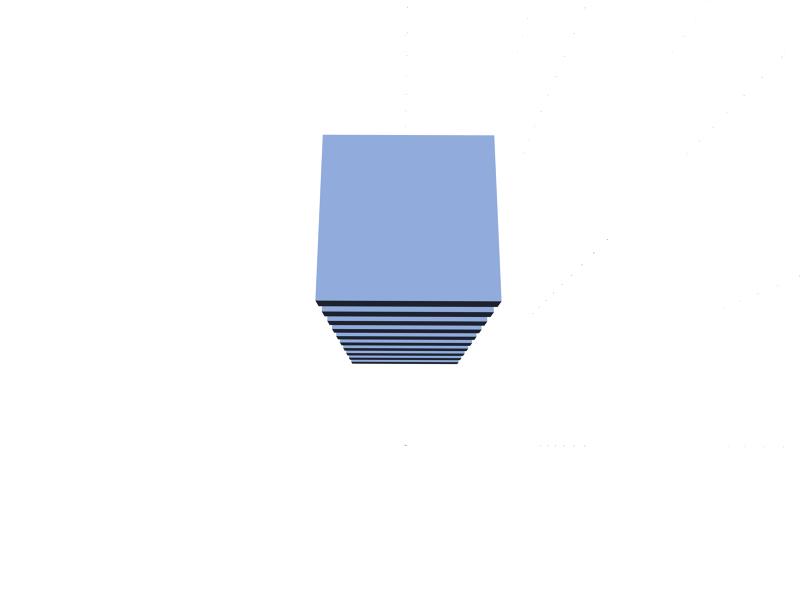 Scanning order
Coding passes
current
bitplane
11
OVERVIEW OF TRADITIONAL CODING SCHEMES
BITPLANE CODING STAGE (TIER-1)
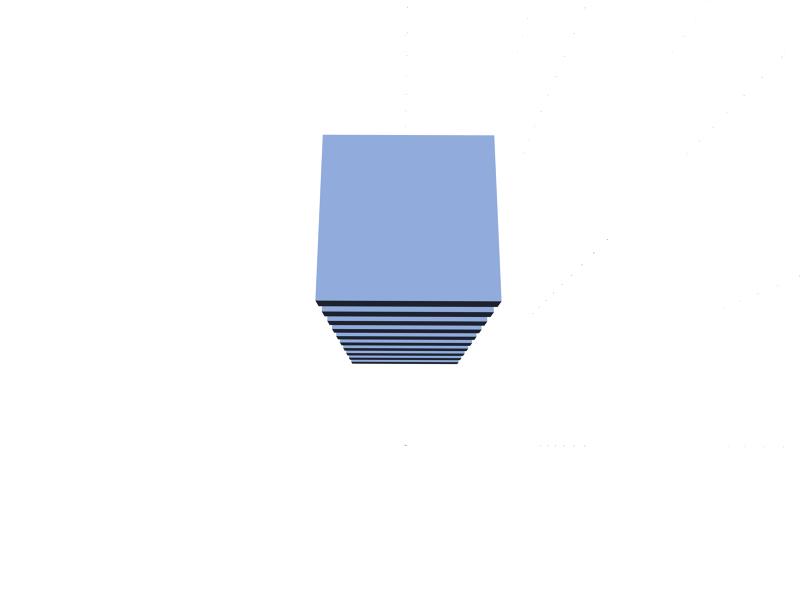 Scanning order
Coding passes
current
bitplane
1
OVERVIEW OF TRADITIONAL CODING SCHEMES
BITPLANE CODING STAGE (TIER-1)
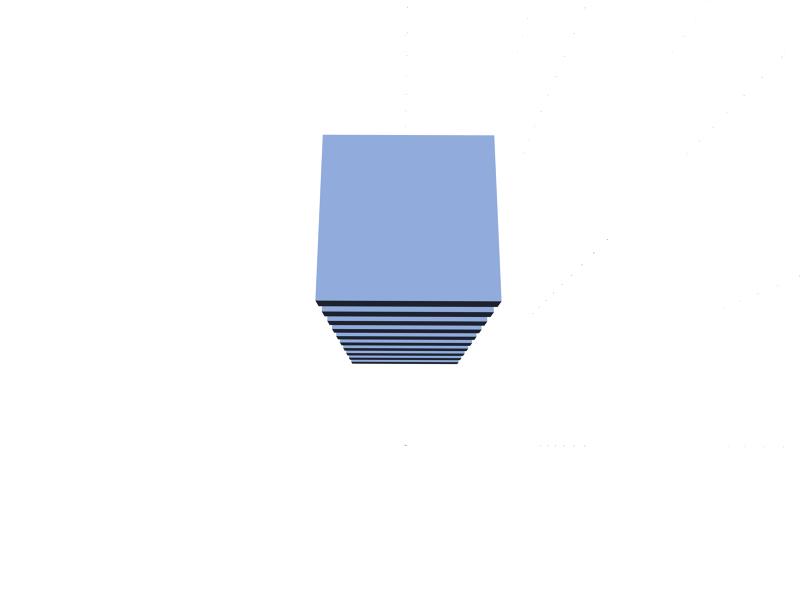 Scanning order
Coding passes
Context formation
current
bitplane
12
OVERVIEW OF TRADITIONAL CODING SCHEMES
BITPLANE CODING STAGE (TIER-1)
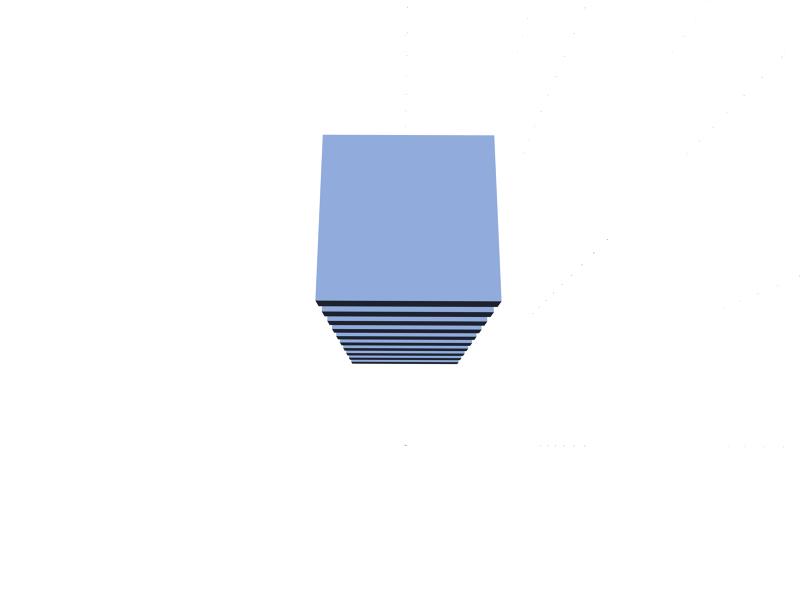 Scanning order
Coding passes
Context formation
Probability model
current
bitplane
13
OVERVIEW OF TRADITIONAL CODING SCHEMES
BITPLANE CODING STAGE (TIER-1)
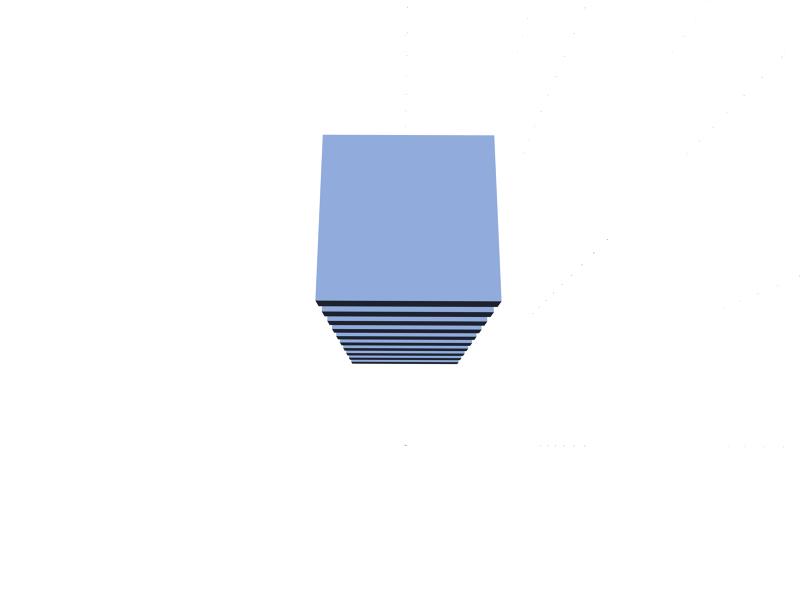 001011111101001010101
Scanning order
Coding passes
Context formation
Probability model
current
bitplane
13
OVERVIEW OF TRADITIONAL CODING SCHEMES
BITPLANE CODING STAGE (TIER-1)
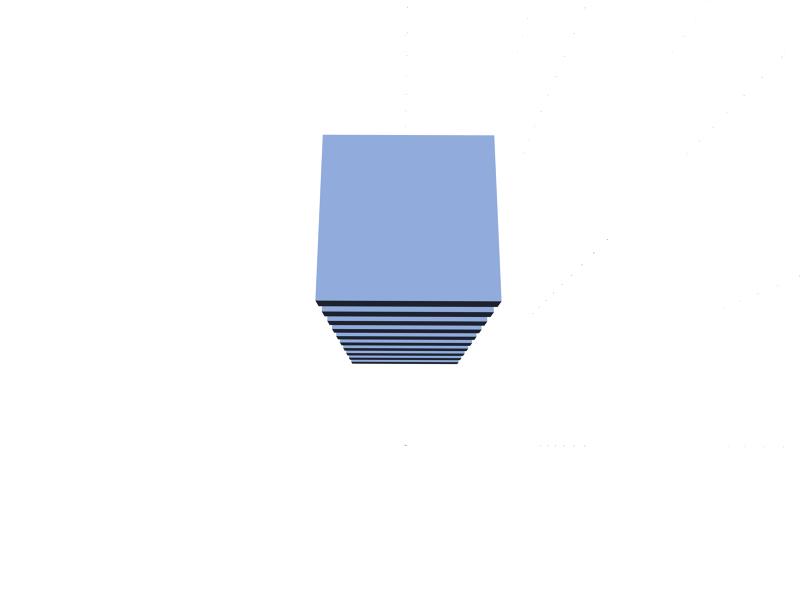 Scanning order
Coding passes
Context formation
Probability model
Arithmetic coder
current
bitplane
ARITHMETIC
CODER
14
TABLE OF CONTENTS
INTRODUCTION
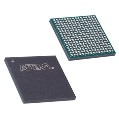 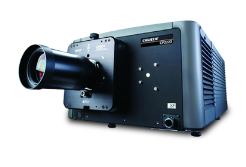 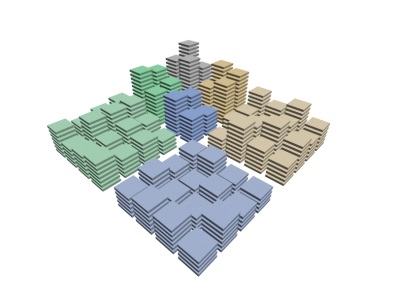 TRADITIONAL SCHEMES
PROPOSED METHOD
EXPERIMENTAL RESULTS
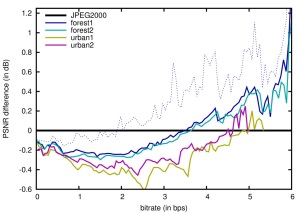 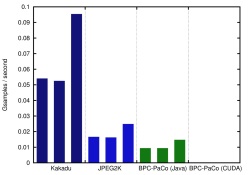 CONCLUSIONS
Proposed method
Redevise mechanisms to allow SIMD computing
Scanning order: multiple stripes coded in parallel
Context formation: simplification without sacrifice in performance
Probability model: use of a stationary model via LUTs
Arithmetic coder: multiple coders and sorting technique
PROPOSED METHOD
MECHANISMS THAT PREVENT PARALLELISM
Scanning order
Coding passes
Context formation
Probability model
Arithmetic coder
ARITHMETIC
CODER
15
PROPOSED METHOD
MECHANISMS THAT PREVENT PARALLELISM

Scanning order
Coding passes
Context formation
Probability model
Arithmetic coder
ARITHMETIC
CODER
15
PROPOSED METHOD
MECHANISMS THAT PREVENT PARALLELISM

Scanning order
Coding passes
Context formation
Probability model
Arithmetic coder

ARITHMETIC
CODER
15
PROPOSED METHOD
MECHANISMS THAT PREVENT PARALLELISM

Scanning order
Coding passes
Context formation
Probability model
Arithmetic coder


10
ARITHMETIC
CODER
15
PROPOSED METHOD
MECHANISMS THAT PREVENT PARALLELISM

Scanning order
Coding passes
Context formation
Probability model
Arithmetic coder



ARITHMETIC
CODER
15
PROPOSED METHOD
MECHANISMS THAT PREVENT PARALLELISM

Scanning order
Coding passes
Context formation
Probability model
Arithmetic coder




ARITHMETIC
CODER
15
PROPOSED METHOD
REDEVISED MECHANISMS

Scanning order
Coding passes
Context formation
Probability model
Arithmetic coder




ARITHMETIC
CODER
15
PROPOSED METHOD
REDEVISED MECHANISMS

Scanning order
Coding passes
Context formation
Probability model
Arithmetic coder




16
PROPOSED METHOD
REDEVISED MECHANISMS
Scanning order
Coding passes
Context formation
Probability model
Arithmetic coder




16
PROPOSED METHOD
REDEVISED MECHANISMS
Scanning order
Coding passes
Context formation
Probability model
Arithmetic coder




17
PROPOSED METHOD
REDEVISED MECHANISMS
Scanning order
Coding passes
Context formation
Probability model
Arithmetic coder




17
PROPOSED METHOD
REDEVISED MECHANISMS
Scanning order
Coding passes
Context formation
Probability model
Arithmetic coder




17
PROPOSED METHOD
REDEVISED MECHANISMS
Scanning order
Coding passes
Context formation
Probability model
Arithmetic coder




18
PROPOSED METHOD
REDEVISED MECHANISMS
Scanning order
Coding passes
Context formation
Probability model
Arithmetic coder




18
PROPOSED METHOD
REDEVISED MECHANISMS
Scanning order
Coding passes
Context formation
Probability model
Arithmetic coder




18
PROPOSED METHOD
REDEVISED MECHANISMS
Scanning order
Coding passes
Context formation
Probability model
Arithmetic coder




= 2
18
PROPOSED METHOD
REDEVISED MECHANISMS
Scanning order
Coding passes
Context formation
Probability model
Arithmetic coder




= 2
19
PROPOSED METHOD
REDEVISED MECHANISMS
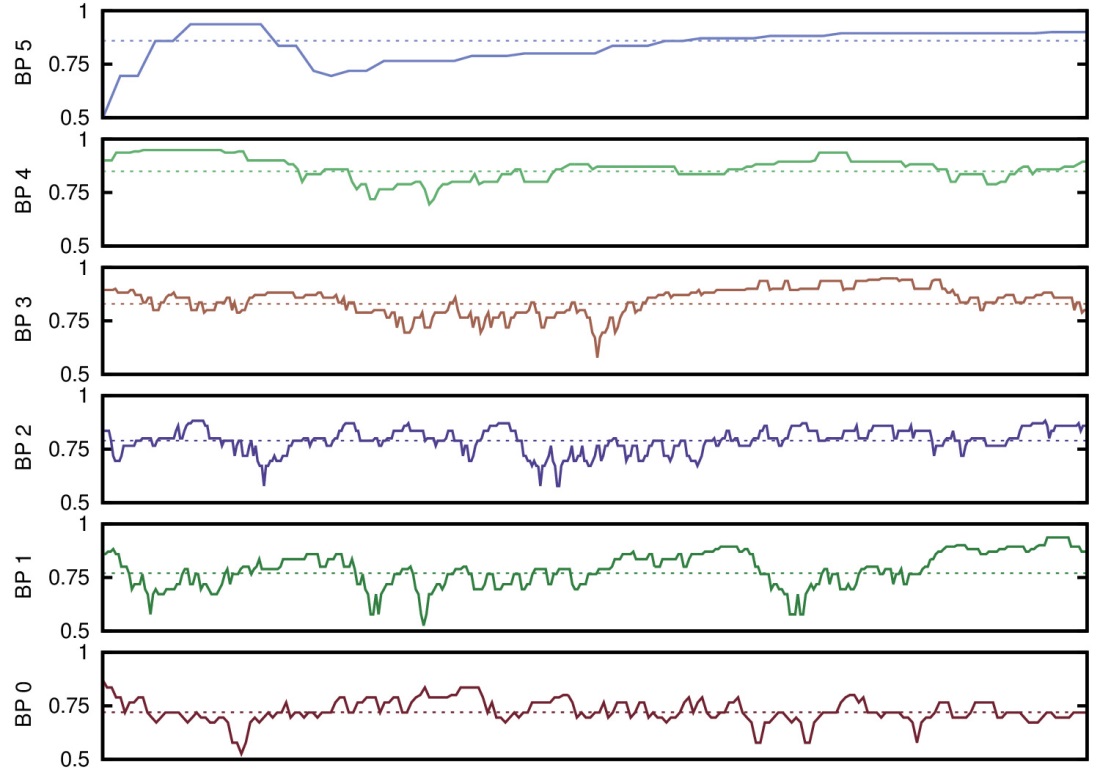 Scanning order
Coding passes
Context formation
Probability model
Arithmetic coder




= 2
19
PROPOSED METHOD
REDEVISED MECHANISMS
Scanning order
Coding passes
Context formation
Probability model
Arithmetic coder




= 2
LUT with pre-computed probabilities
19
PROPOSED METHOD
REDEVISED MECHANISMS
Scanning order
Coding passes
Context formation
Probability model
Arithmetic coder




AC
AC
AC
AC
AC
AC
AC
AC
20
PROPOSED METHOD
REDEVISED MECHANISMS
Scanning order
Coding passes
Context formation
Probability model
Arithmetic coder




AC
AC
AC
AC
AC
AC
AC
AC
20
PROPOSED METHOD
REDEVISED MECHANISMS
Scanning order
Coding passes
Context formation
Probability model
Arithmetic coder





AC
AC
AC
AC
AC
AC
AC
AC
20
PROPOSED METHOD
FACE TO FACE
AC
AC
AC
AC
AC
AC
AC
AC
ARITHMETIC
CODER
21
TABLE OF CONTENTS
INTRODUCTION
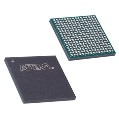 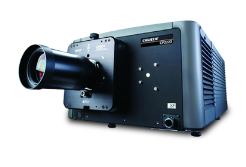 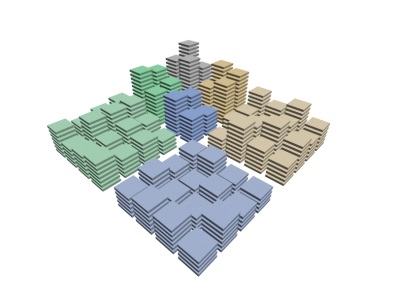 TRADITIONAL SCHEMES
PROPOSED METHOD
EXPERIMENTAL RESULTS
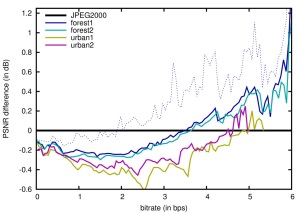 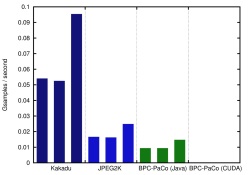 CONCLUSIONS
Proposed method
Redevise mechanisms to allow SIMD computing
Scanning order: multiple stripes coded in parallel
Context formation: simplification without sacrifice in performance
Probability model: use of a stationary model via LUTs
Arithmetic coder: multiple coders and sorting technique
EXPERIMENTAL RESULTS
CODING PERFORMANCE EVALUATION
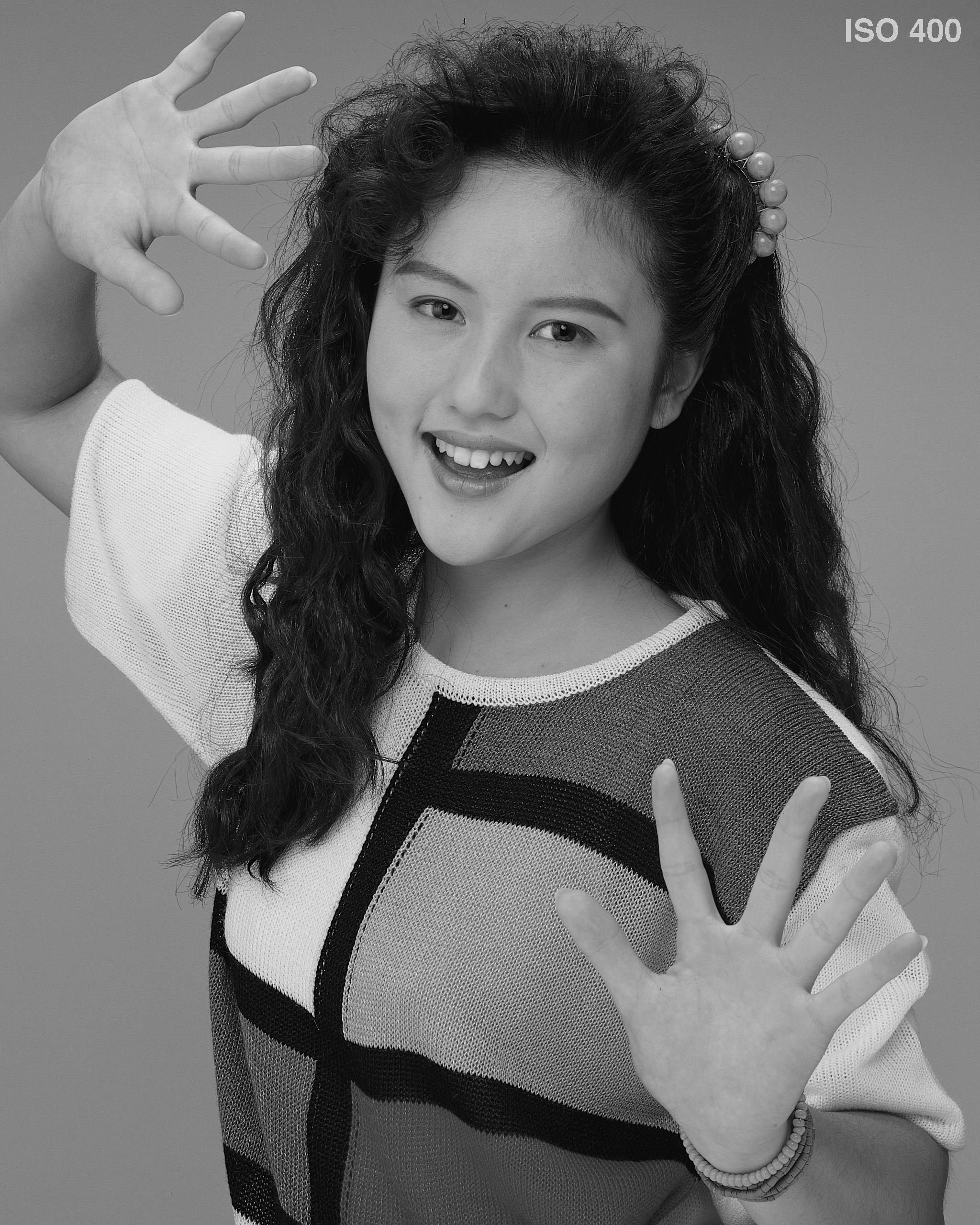 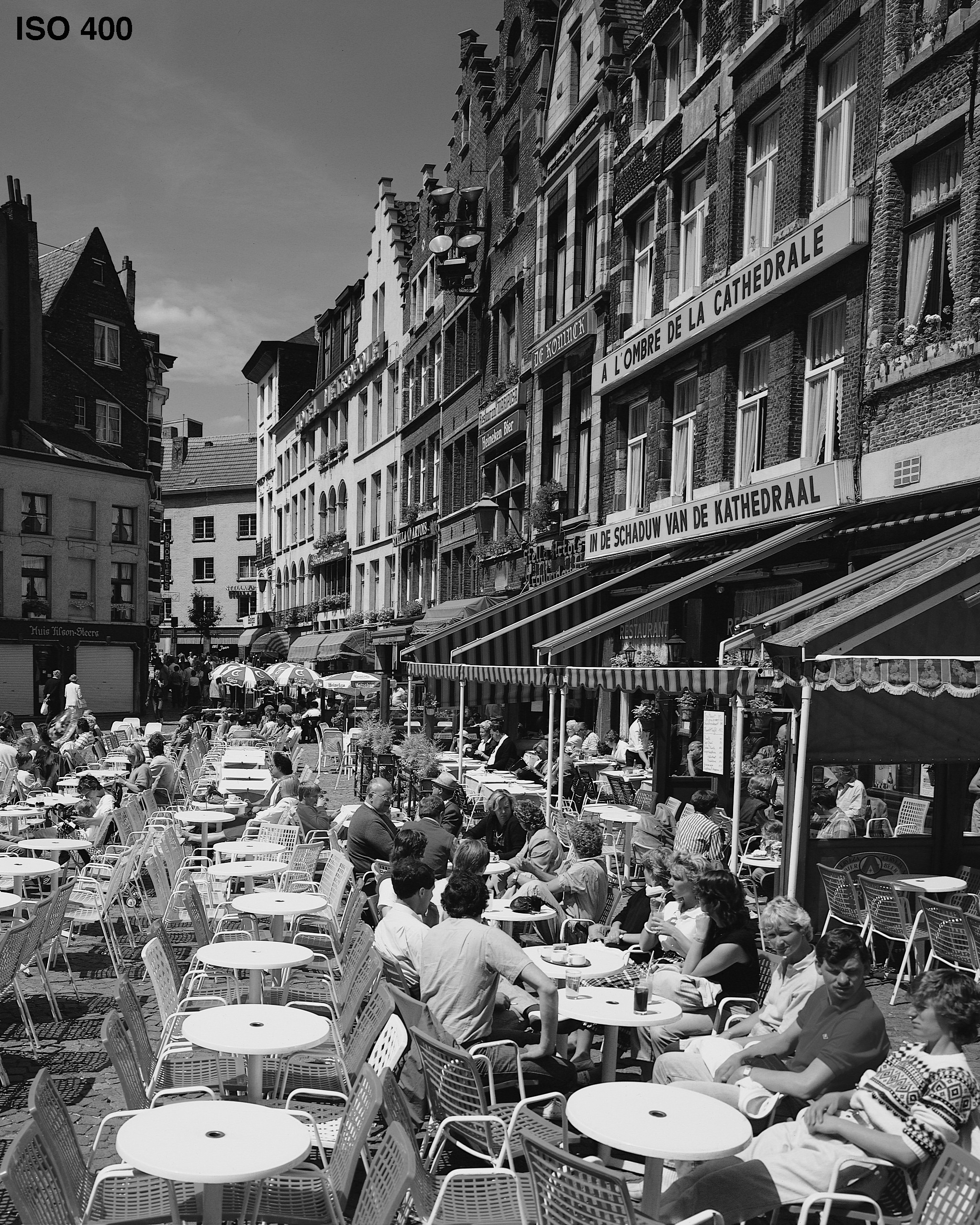 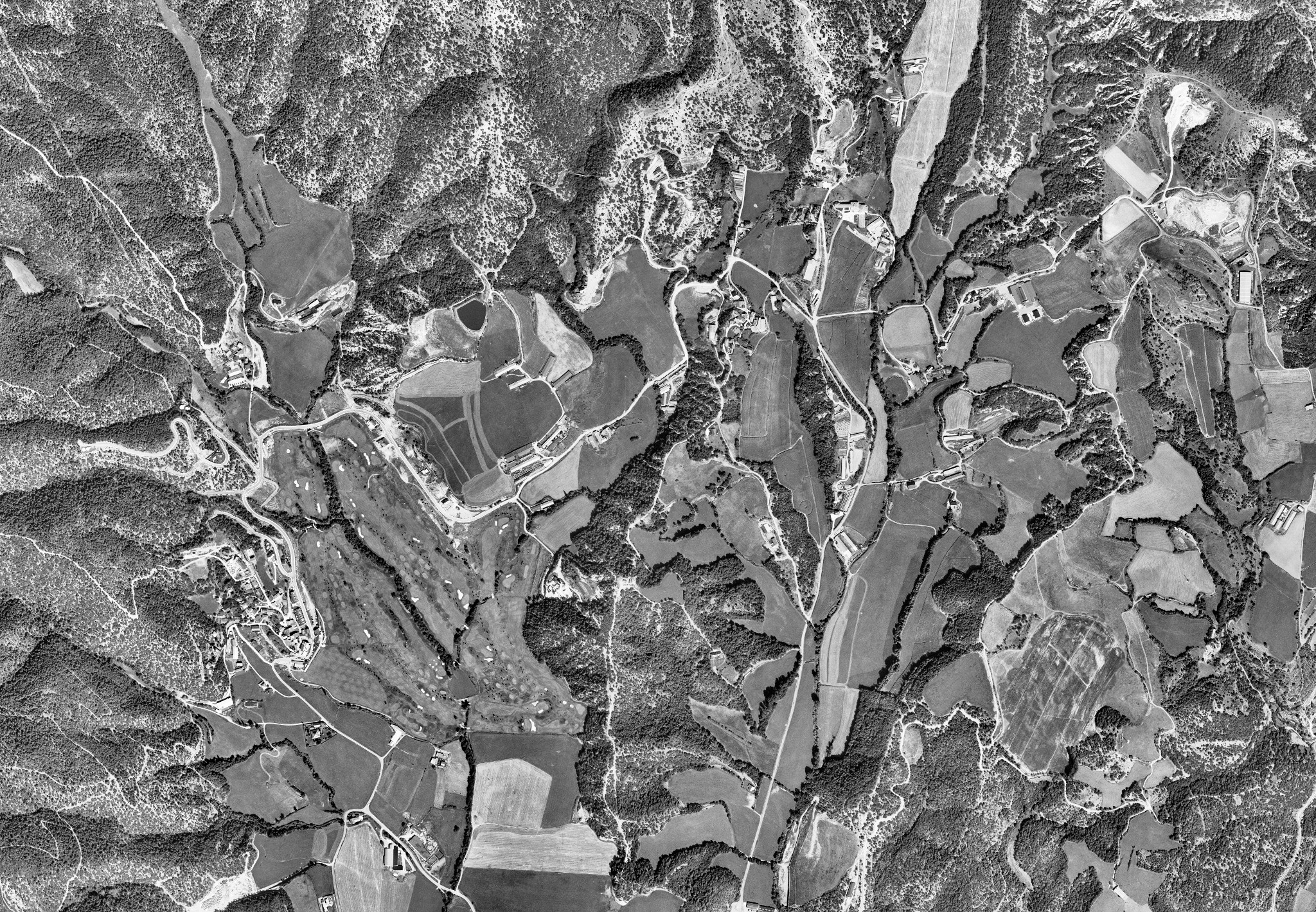 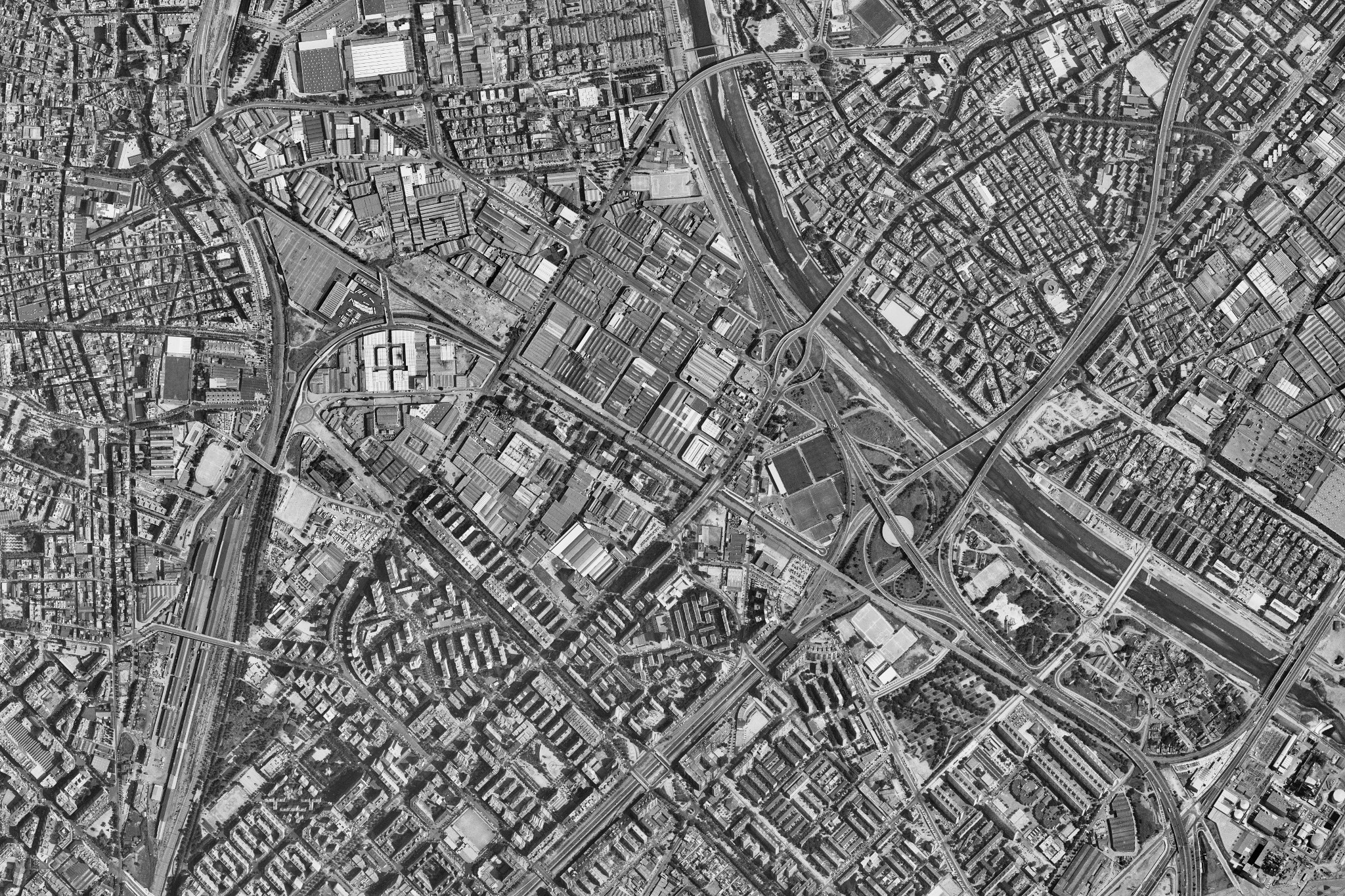 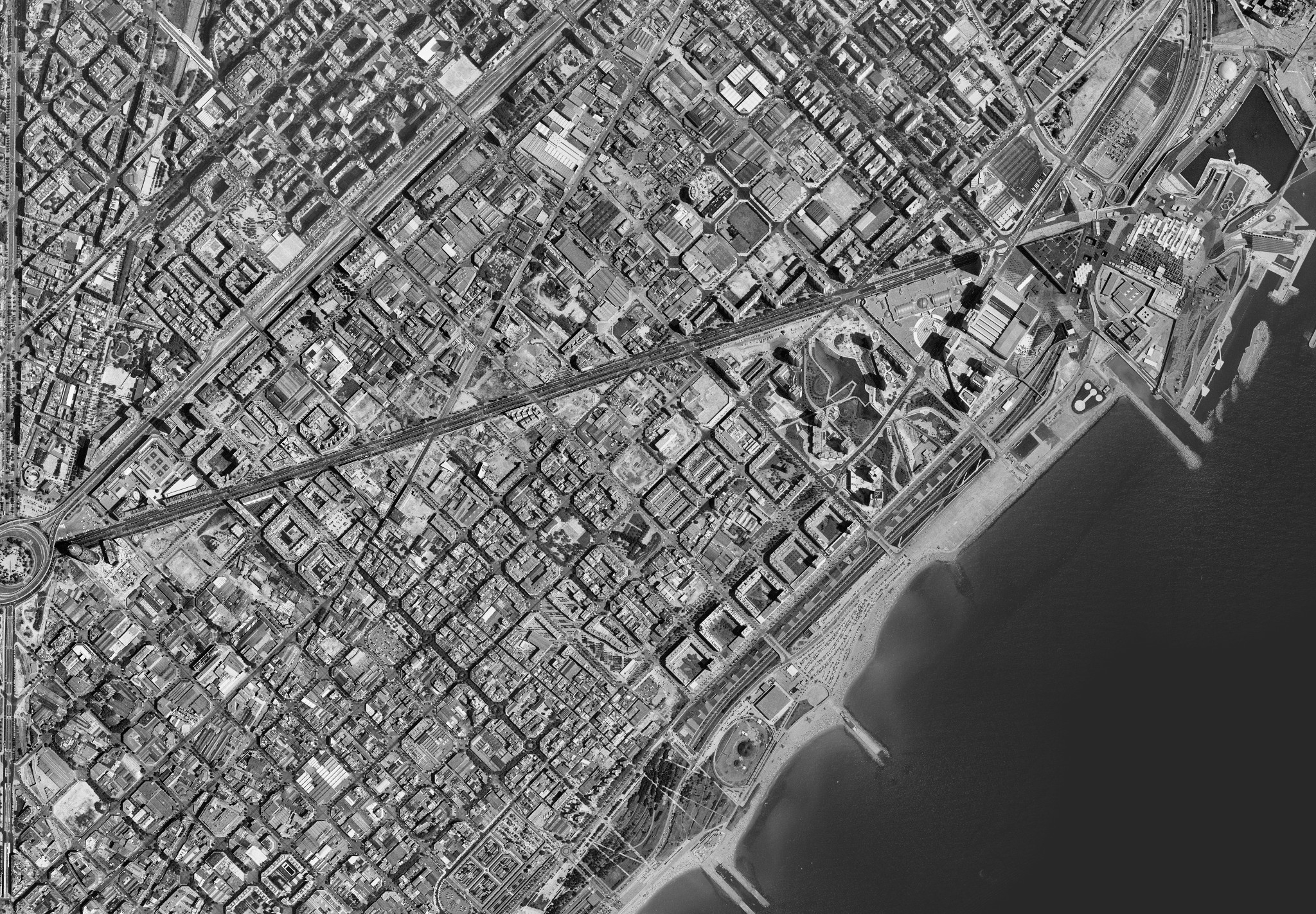 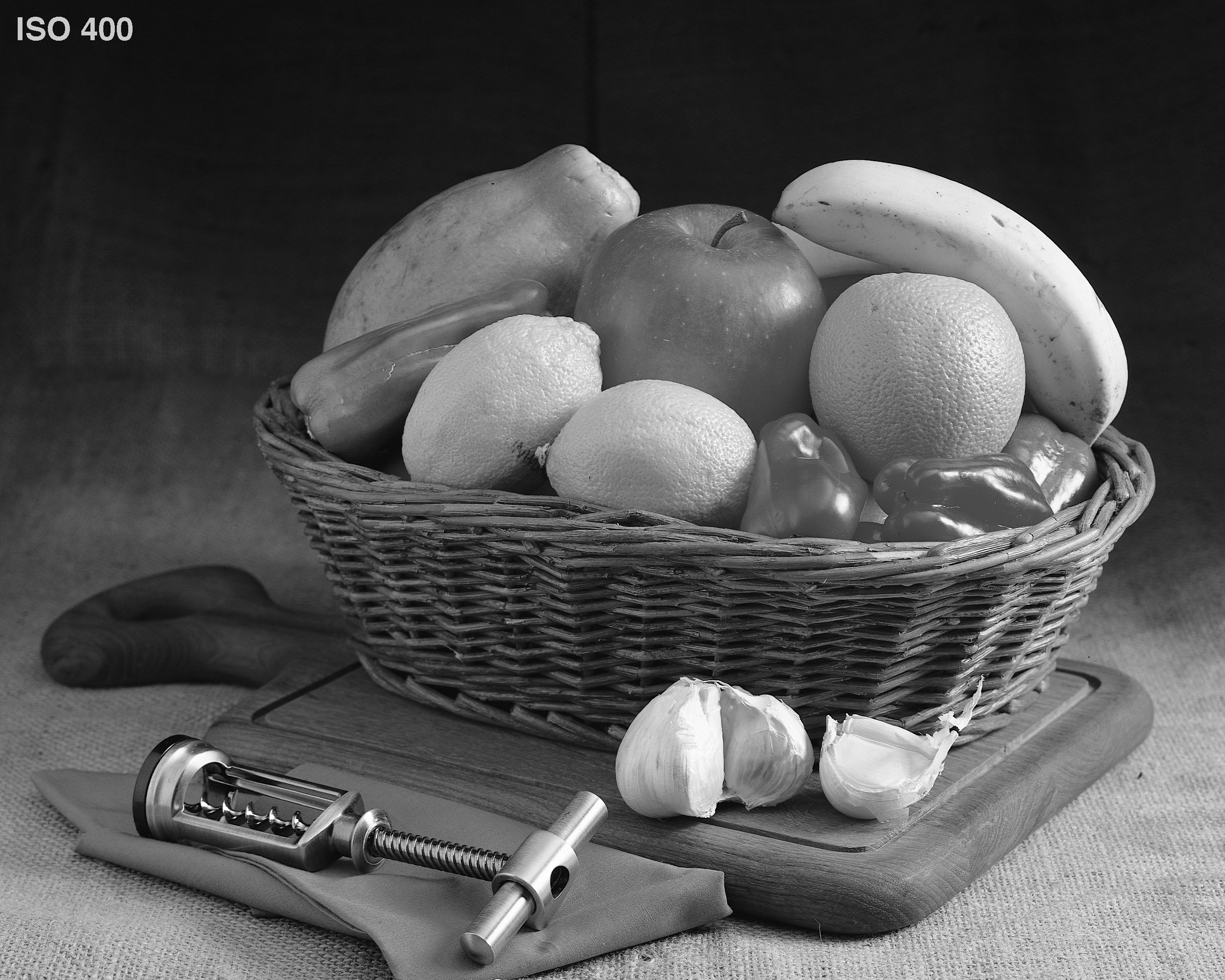 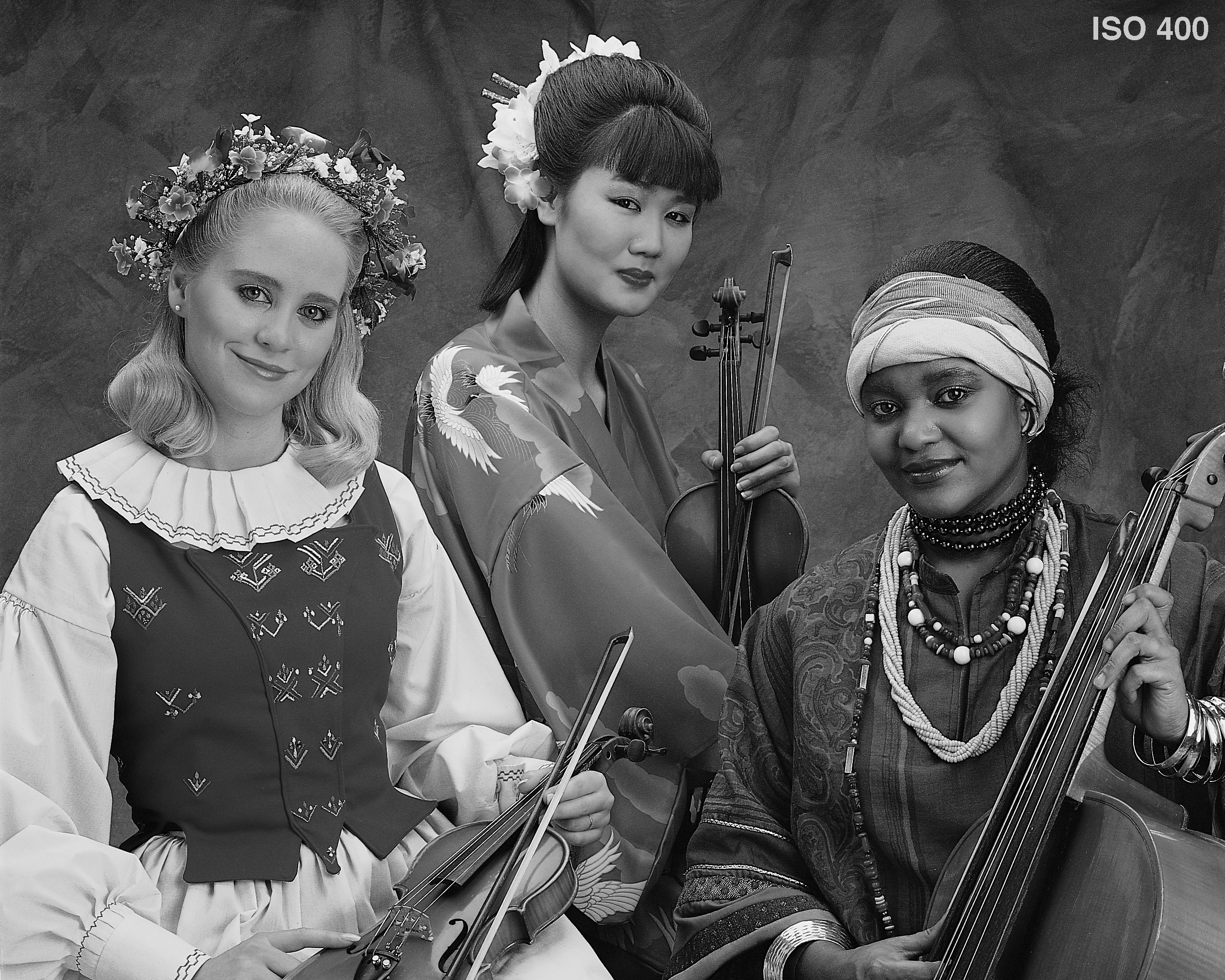 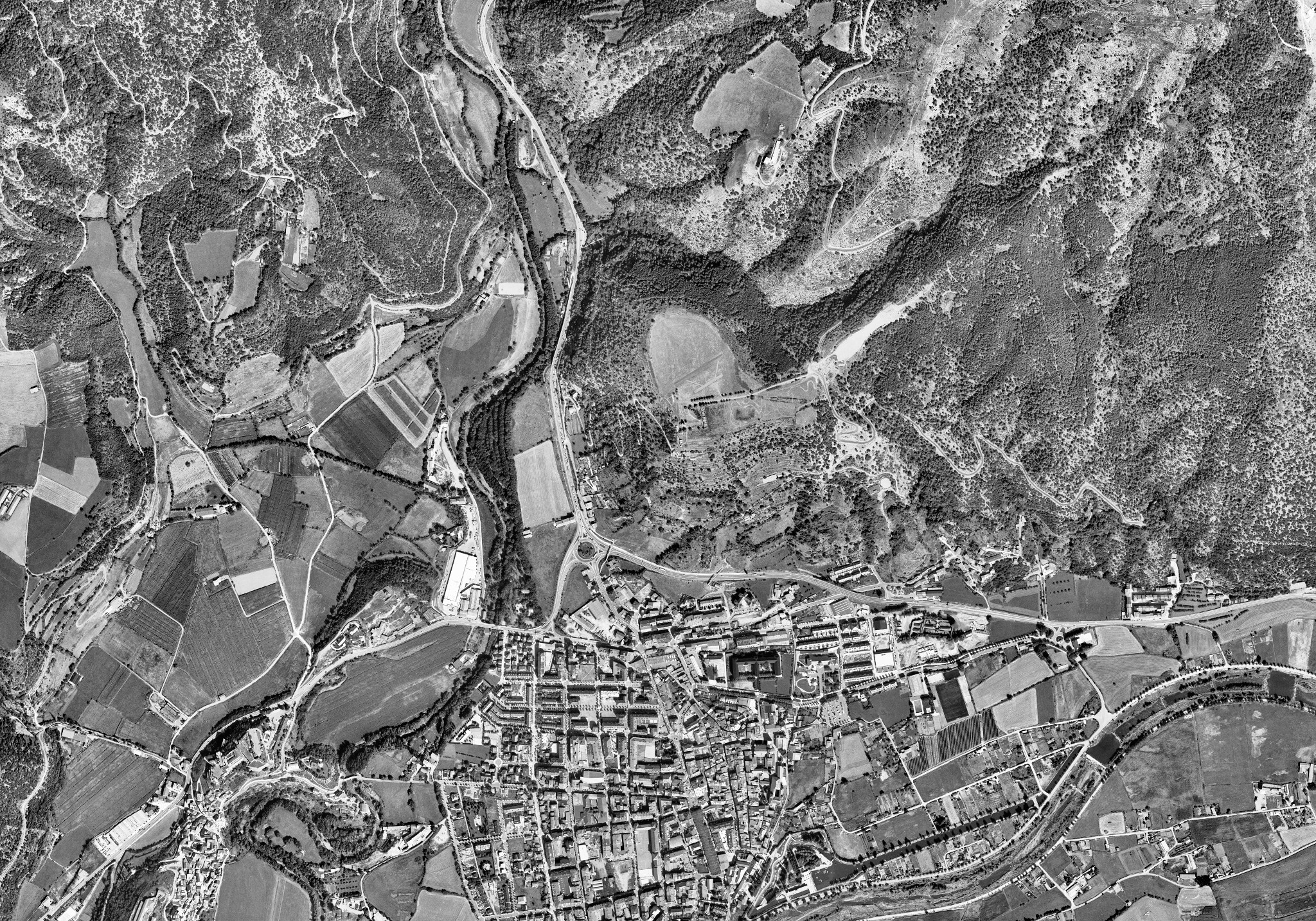 natural images
(2048x2560, 8 bps)
aerial images
(7200x4950, 8bps)
22
EXPERIMENTAL RESULTS
CODING PERFORMANCE EVALUATION
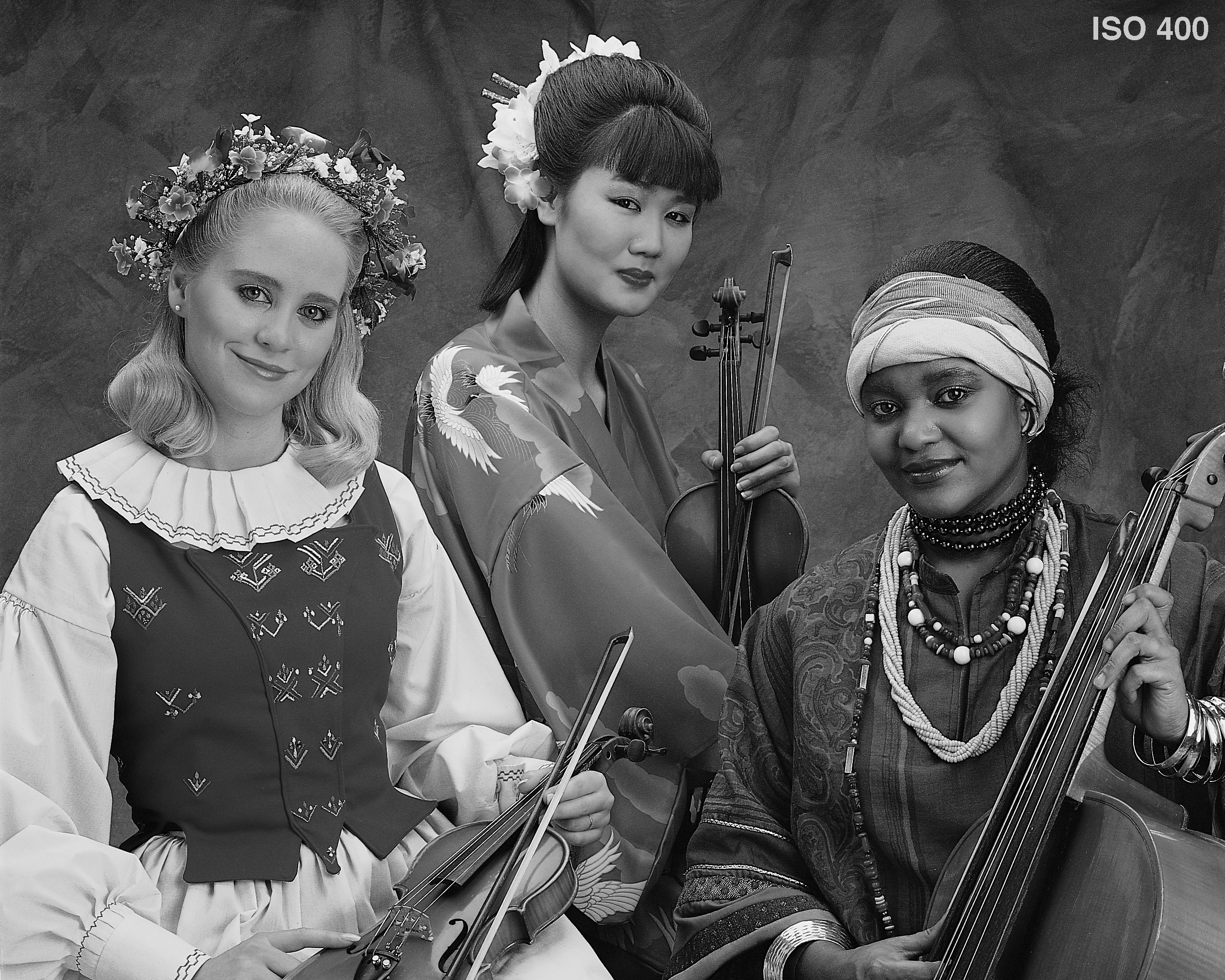 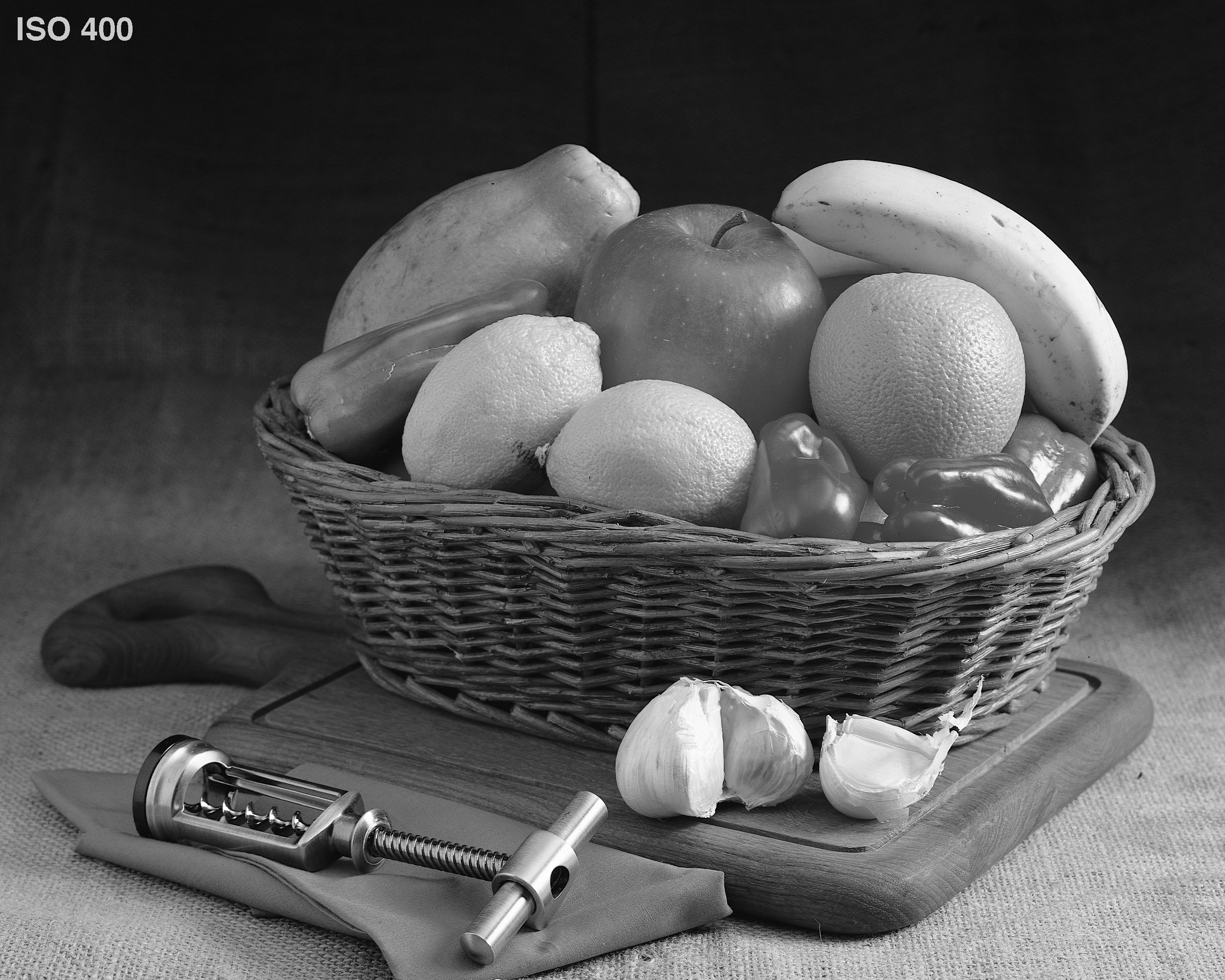 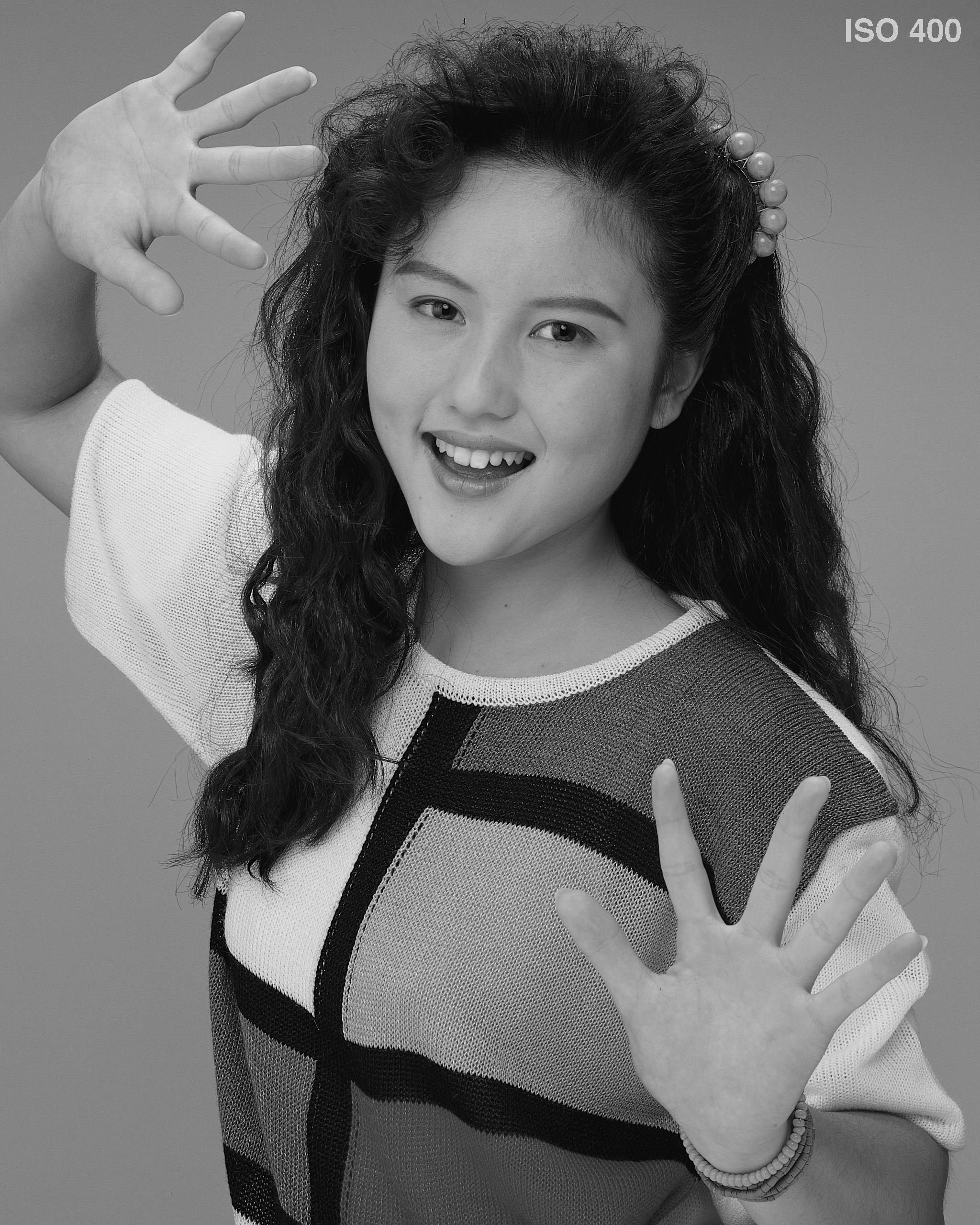 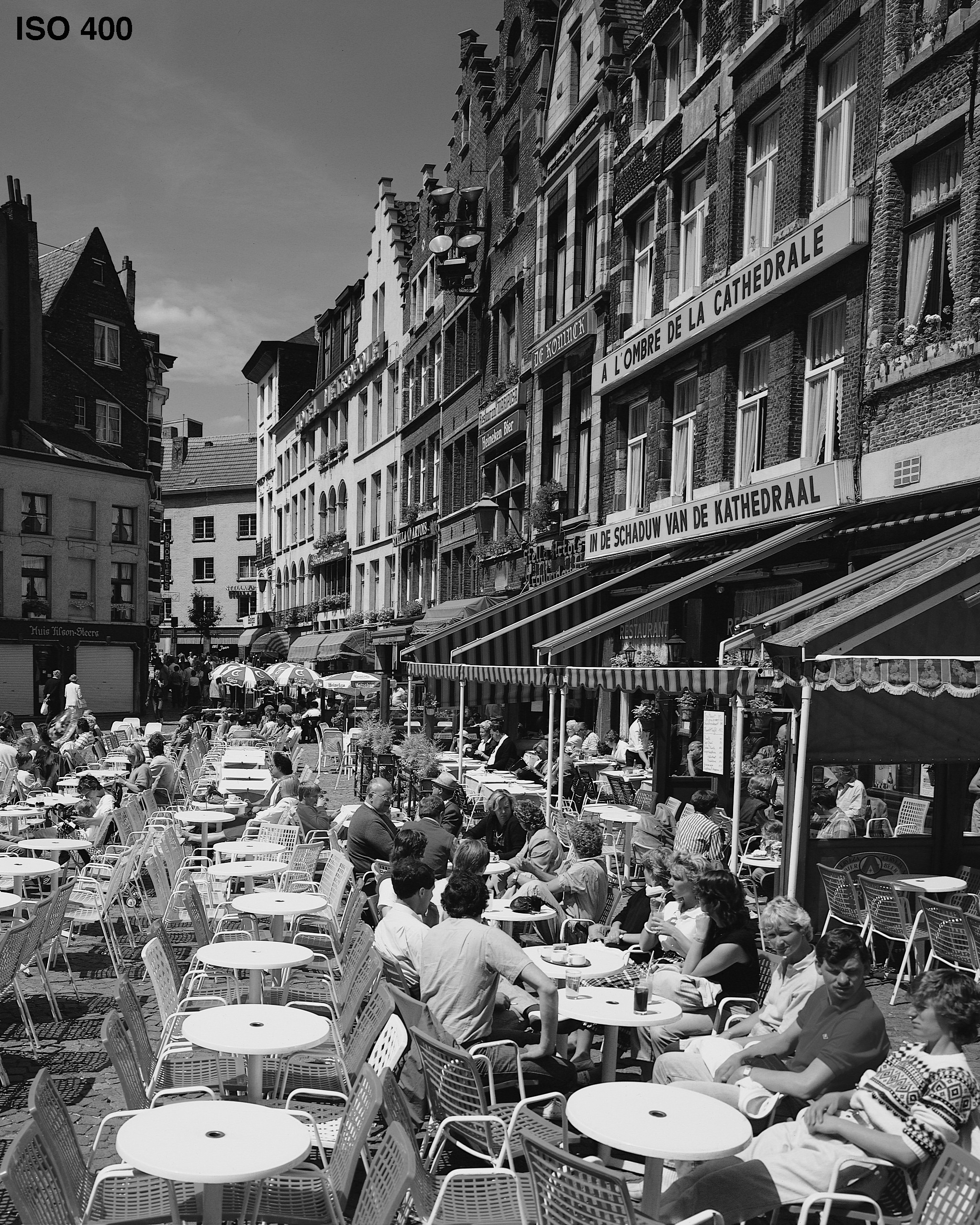 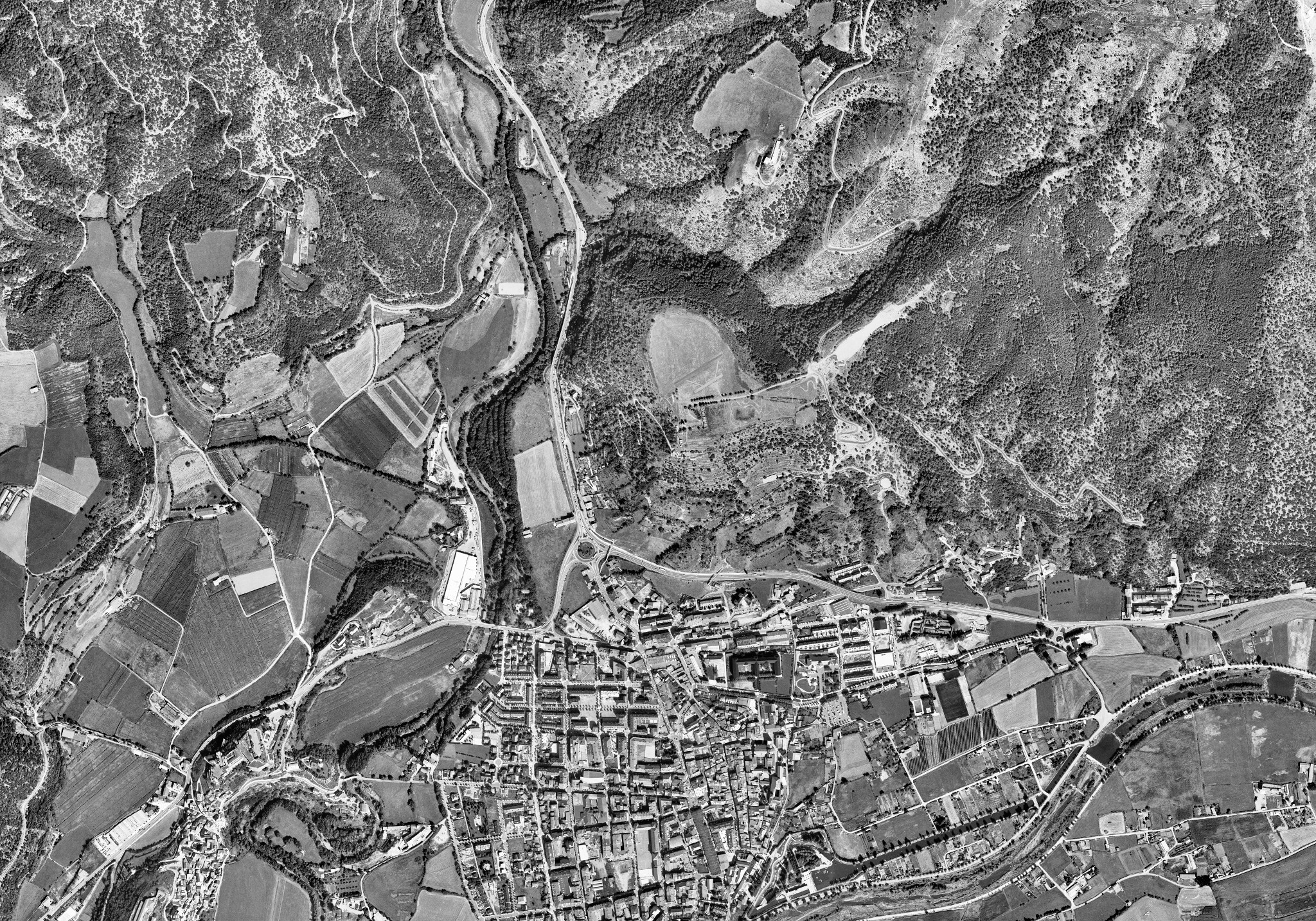 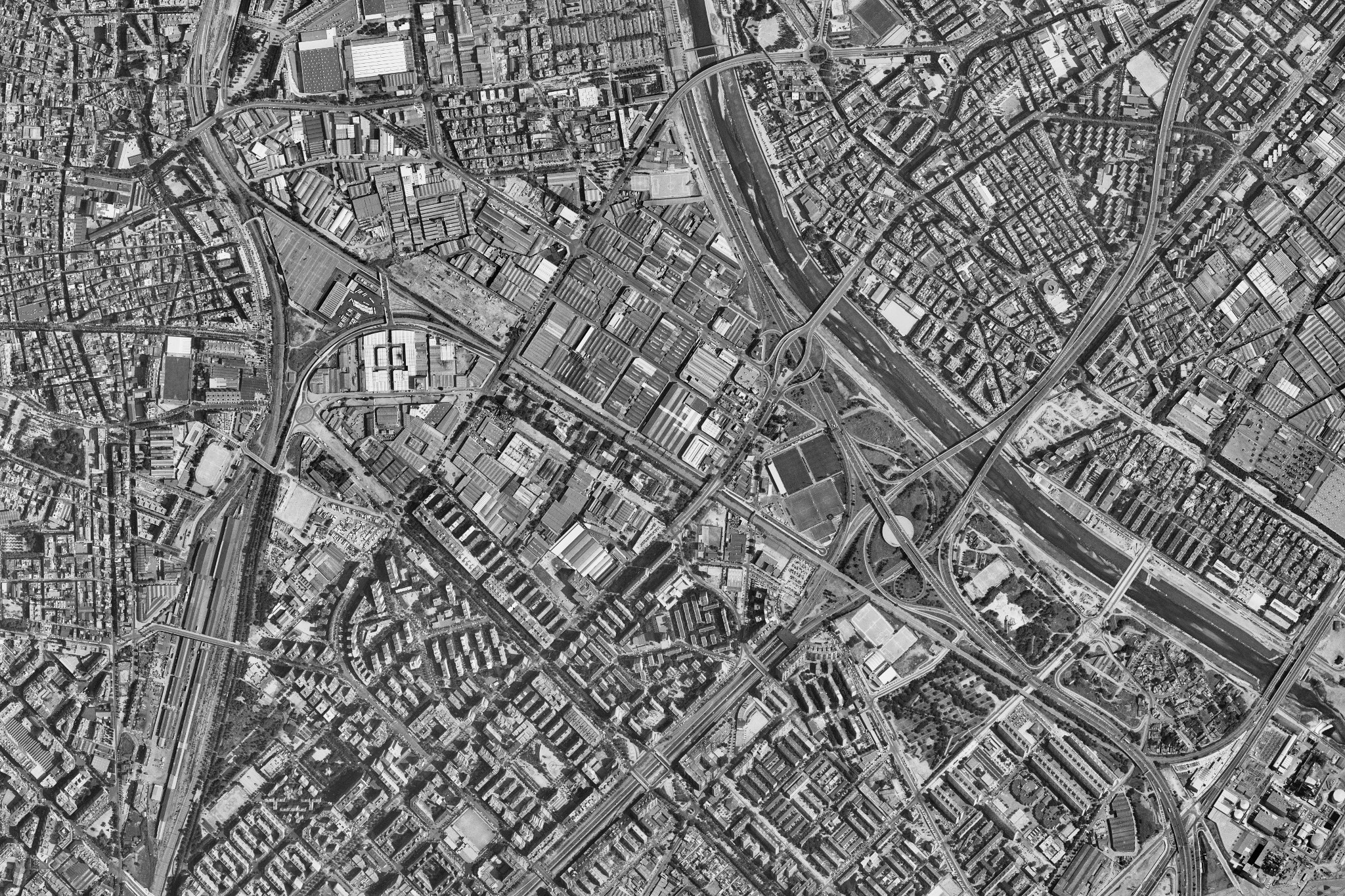 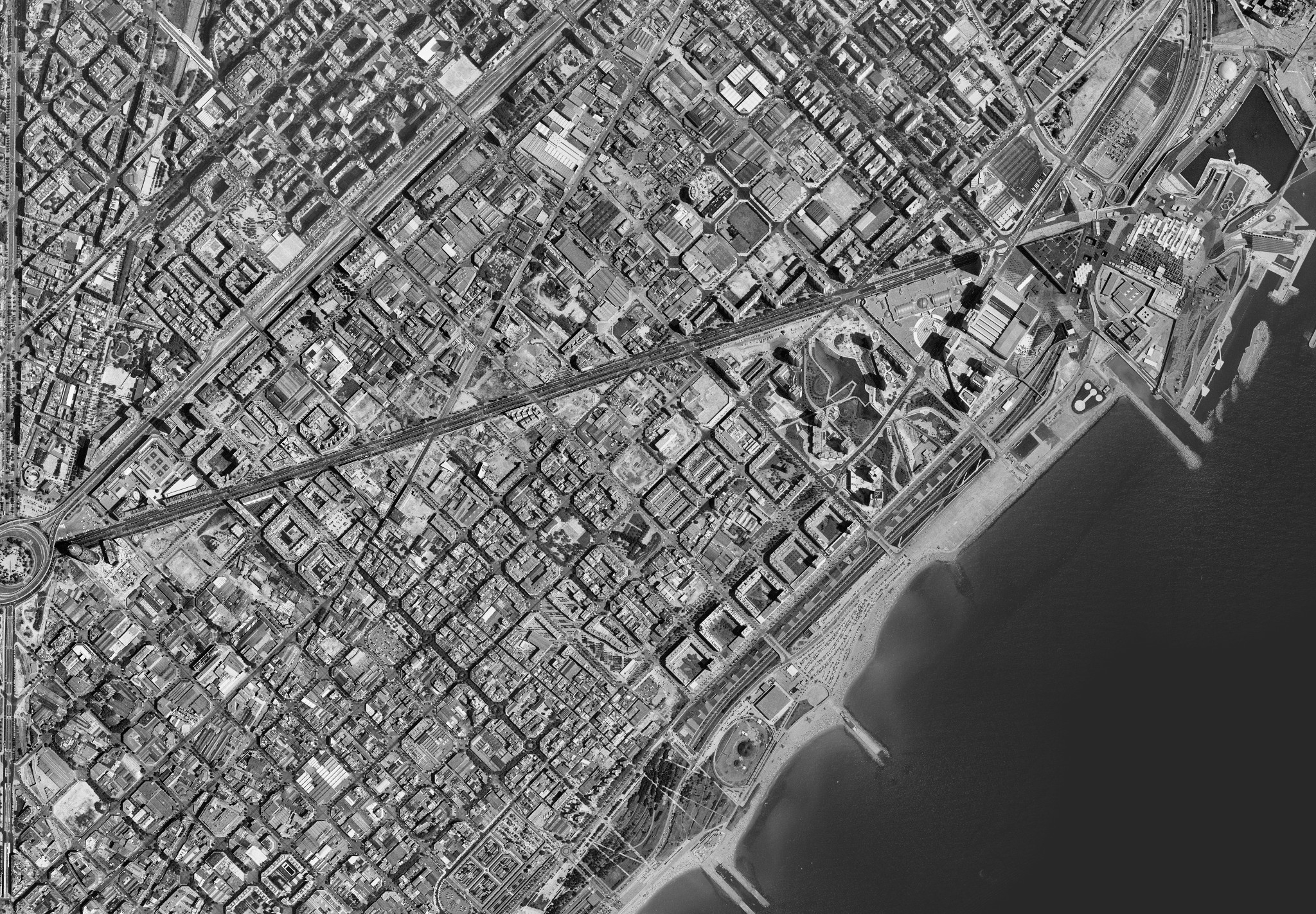 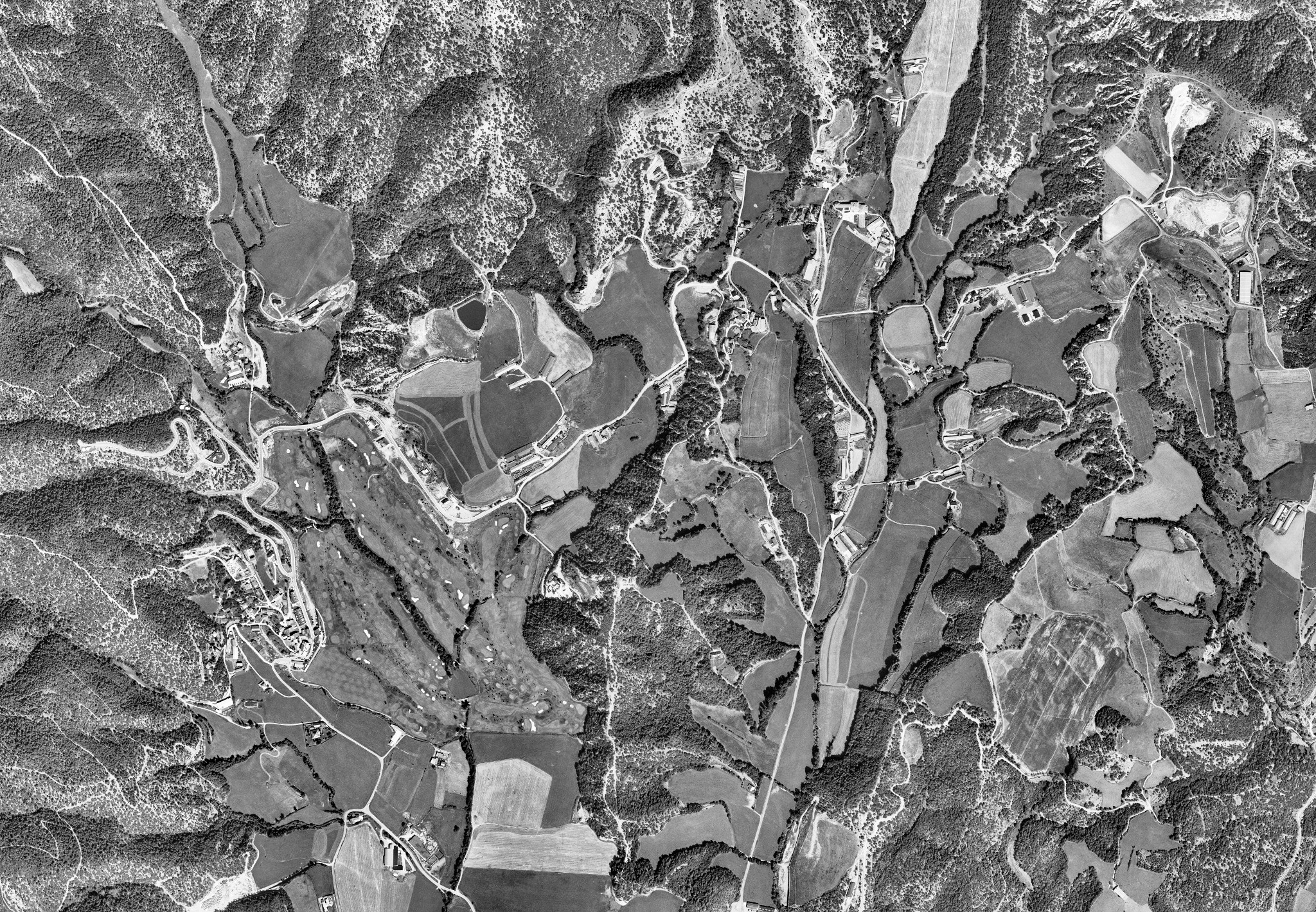 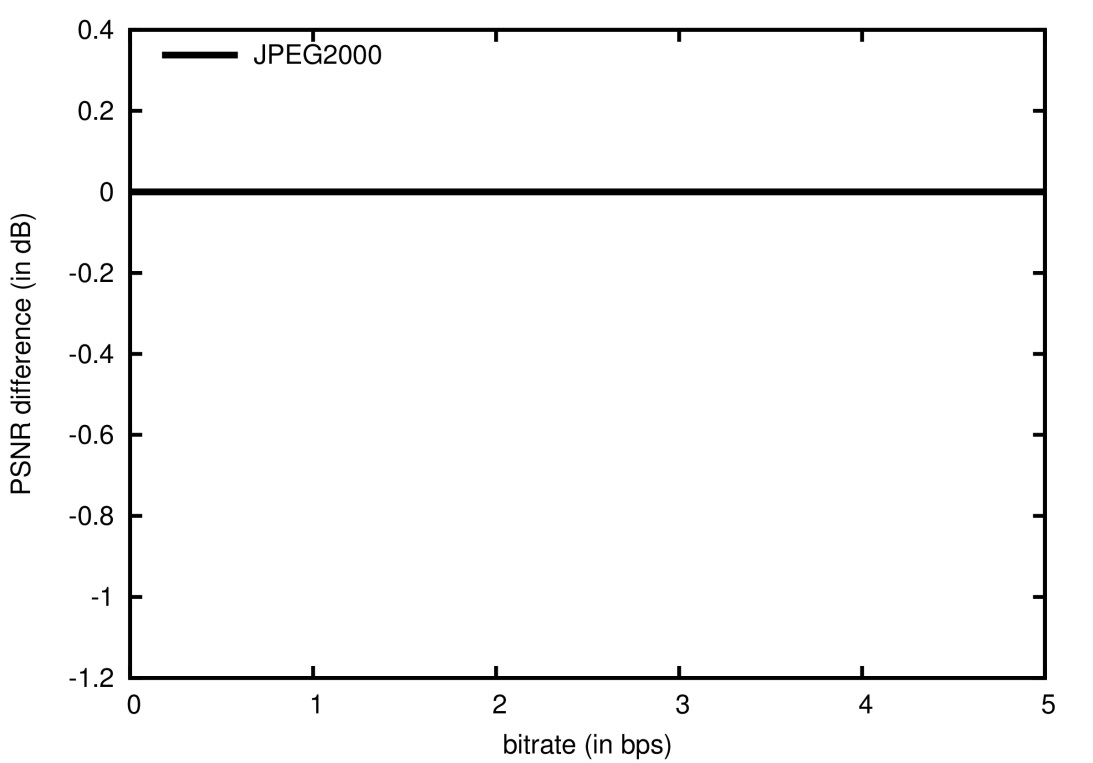 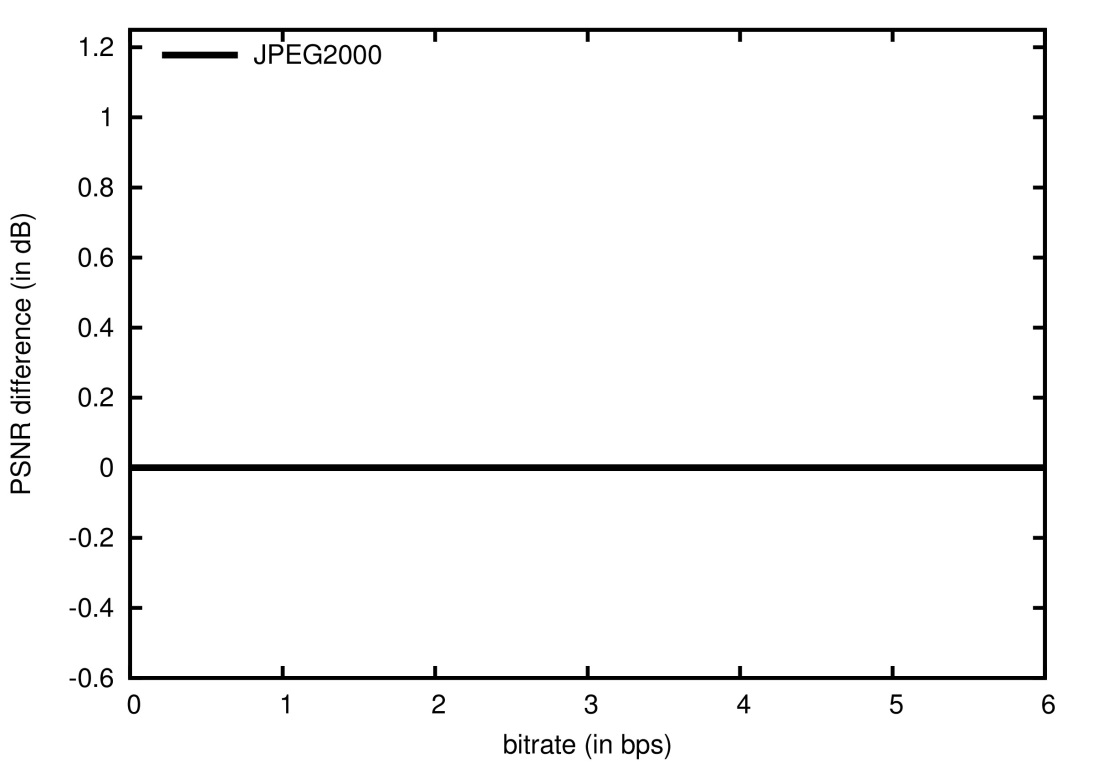 natural images
(2048x2560, 8 bps)
aerial images
(7200x4950, 8bps)
22
EXPERIMENTAL RESULTS
CODING PERFORMANCE EVALUATION
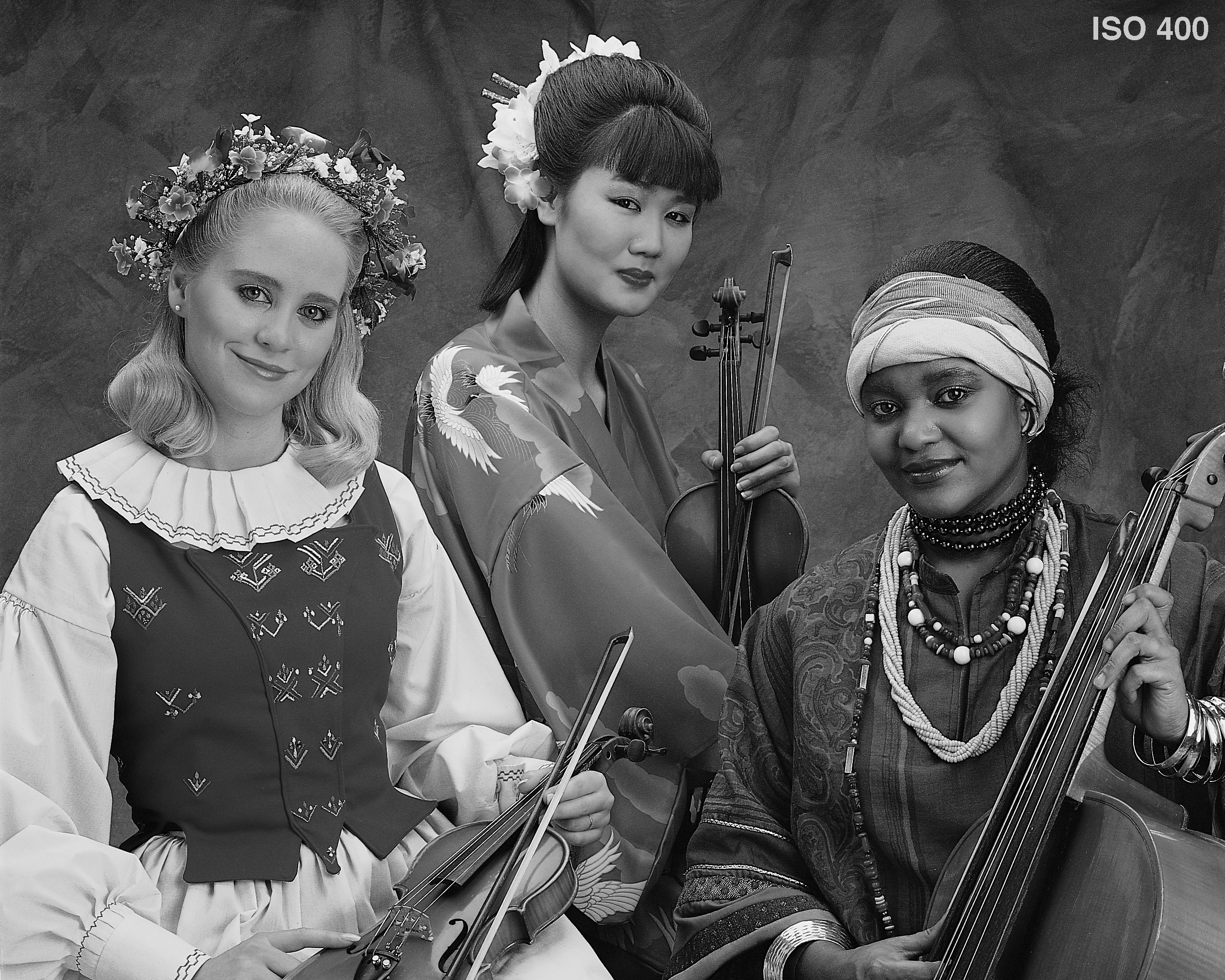 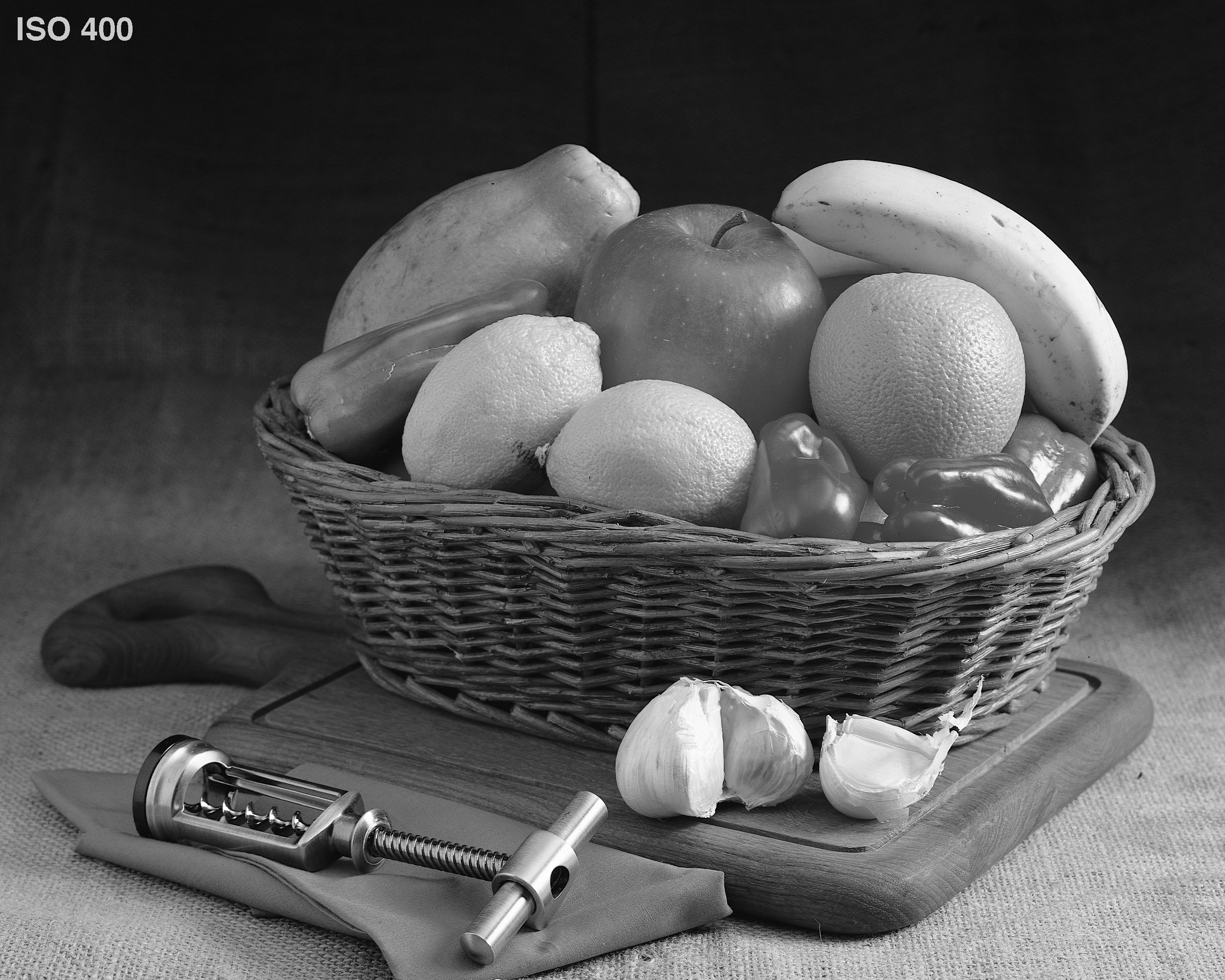 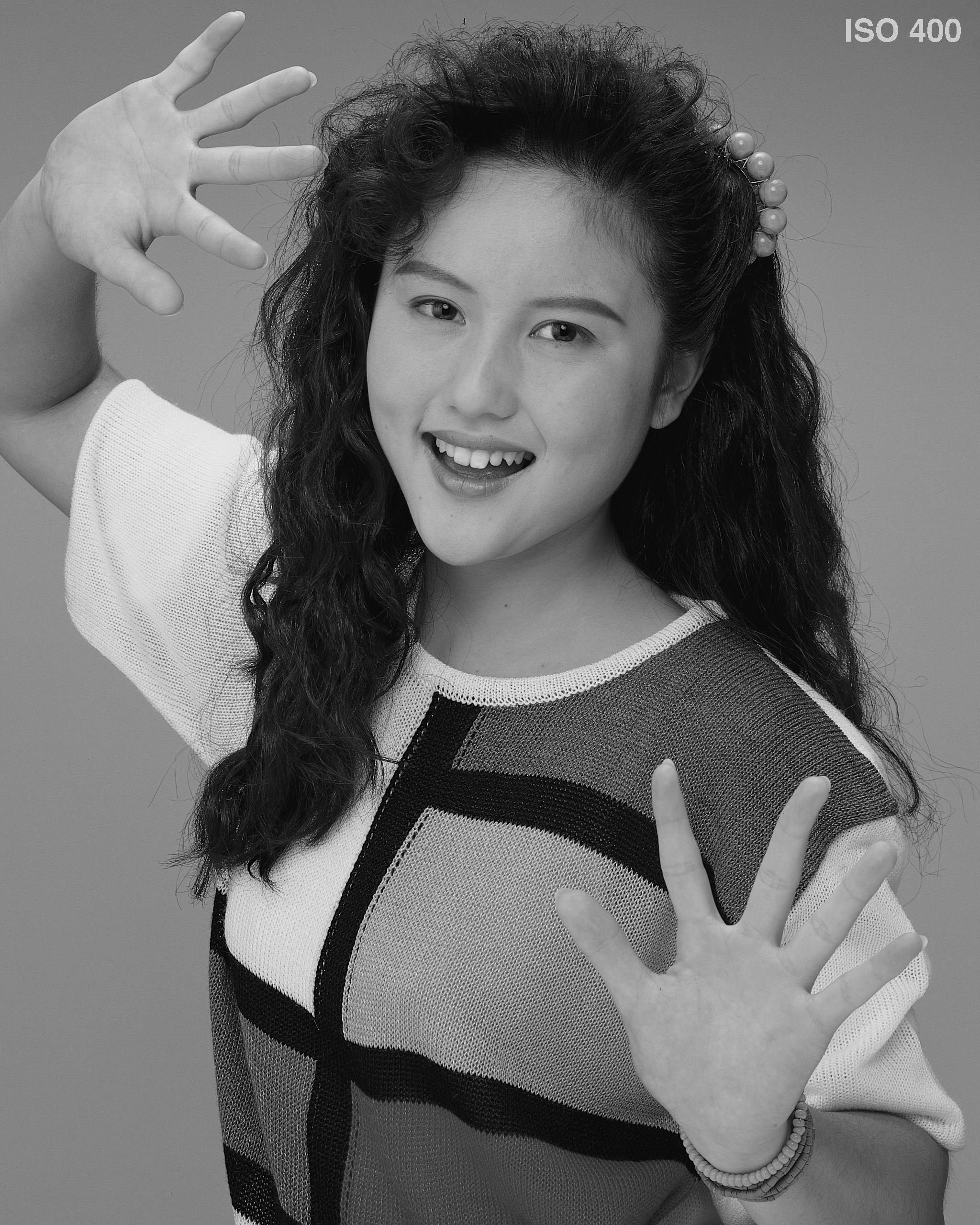 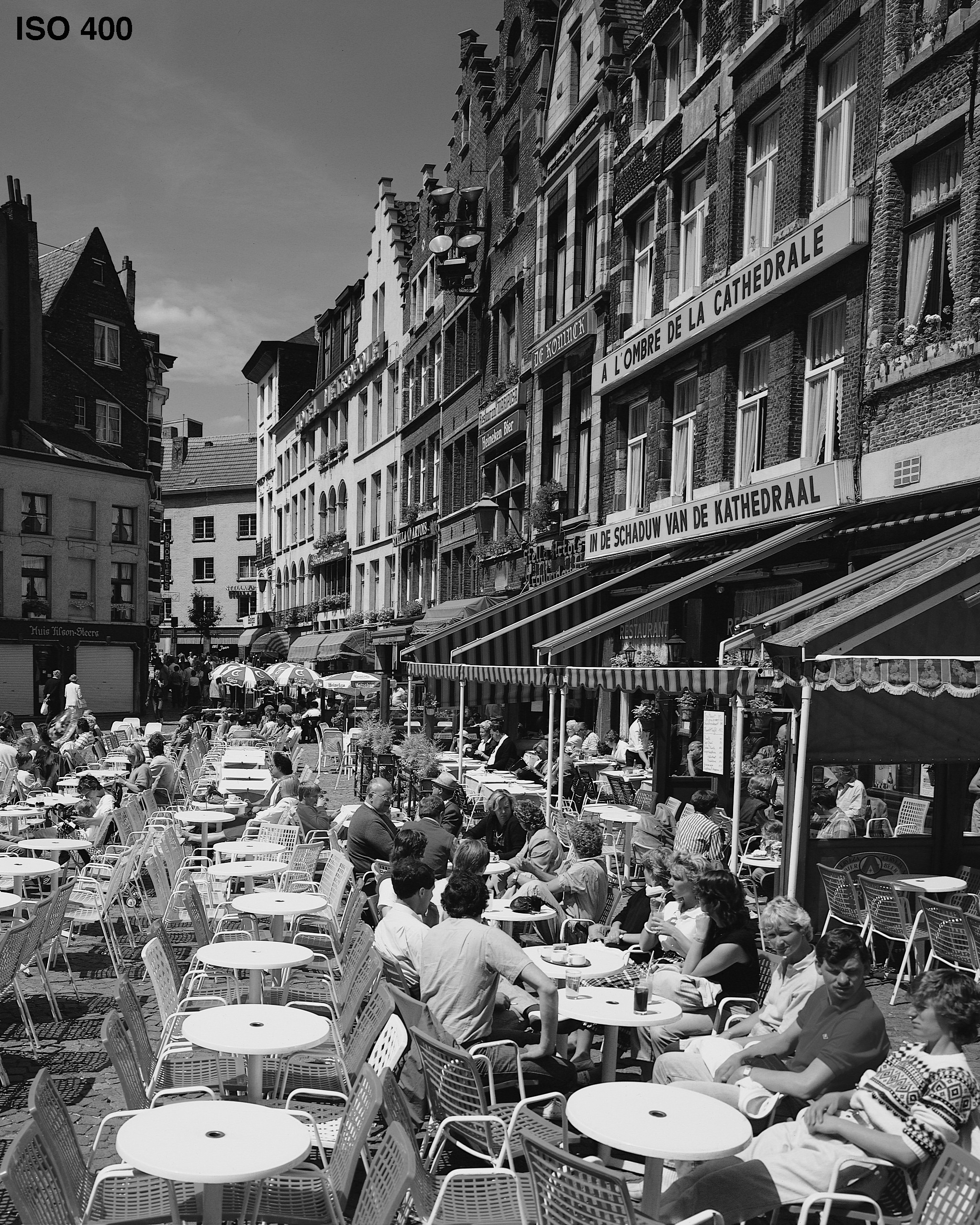 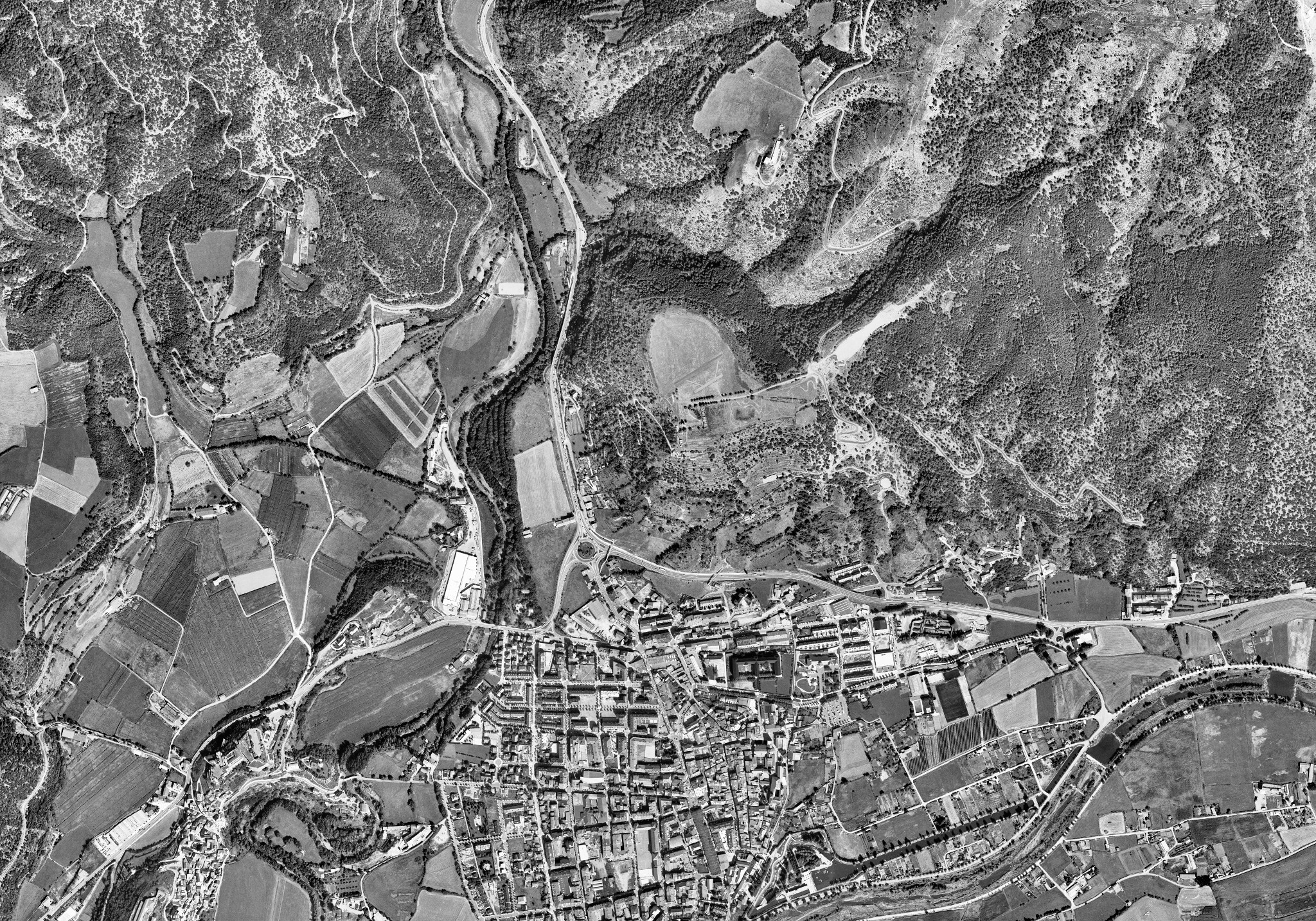 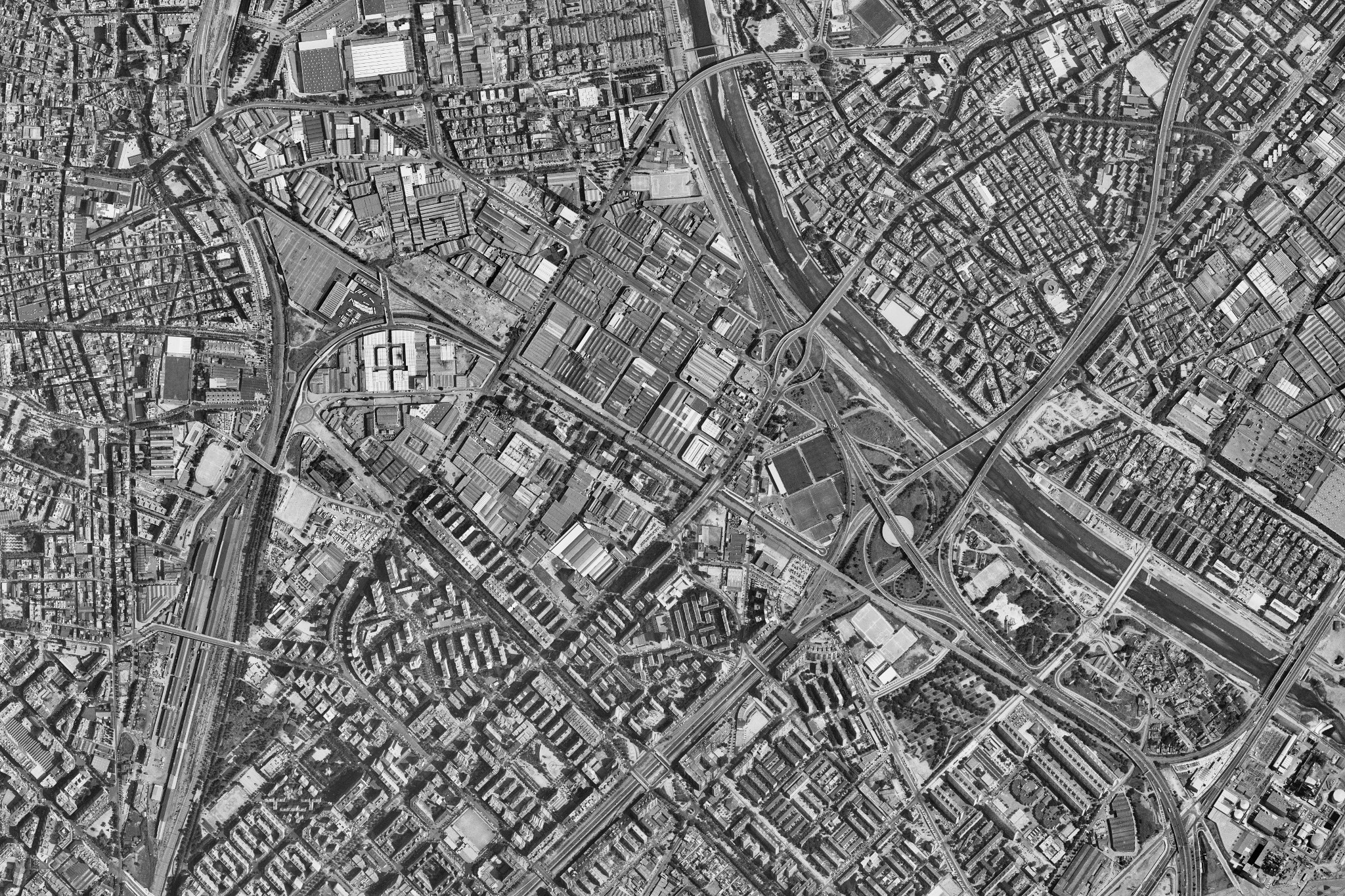 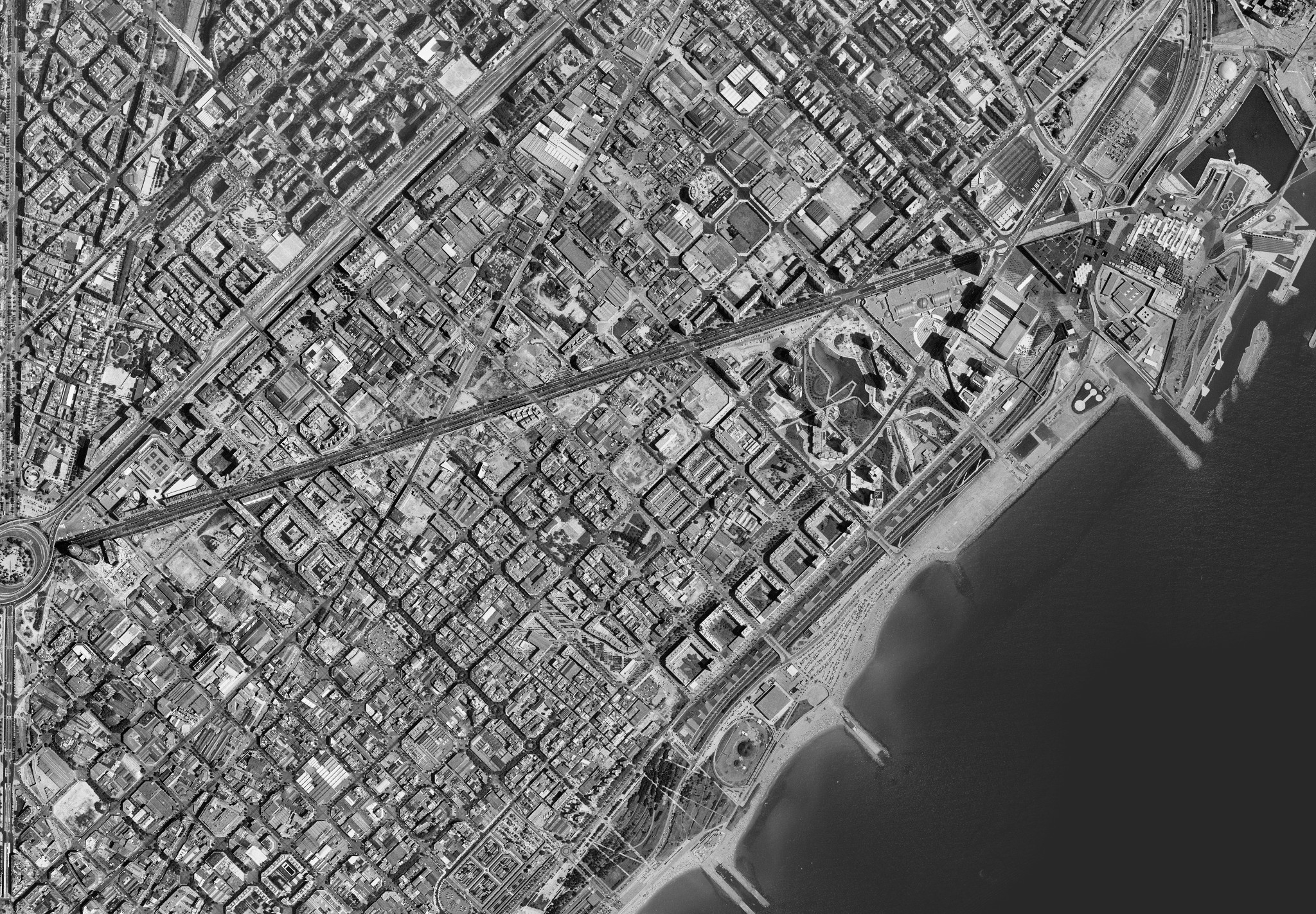 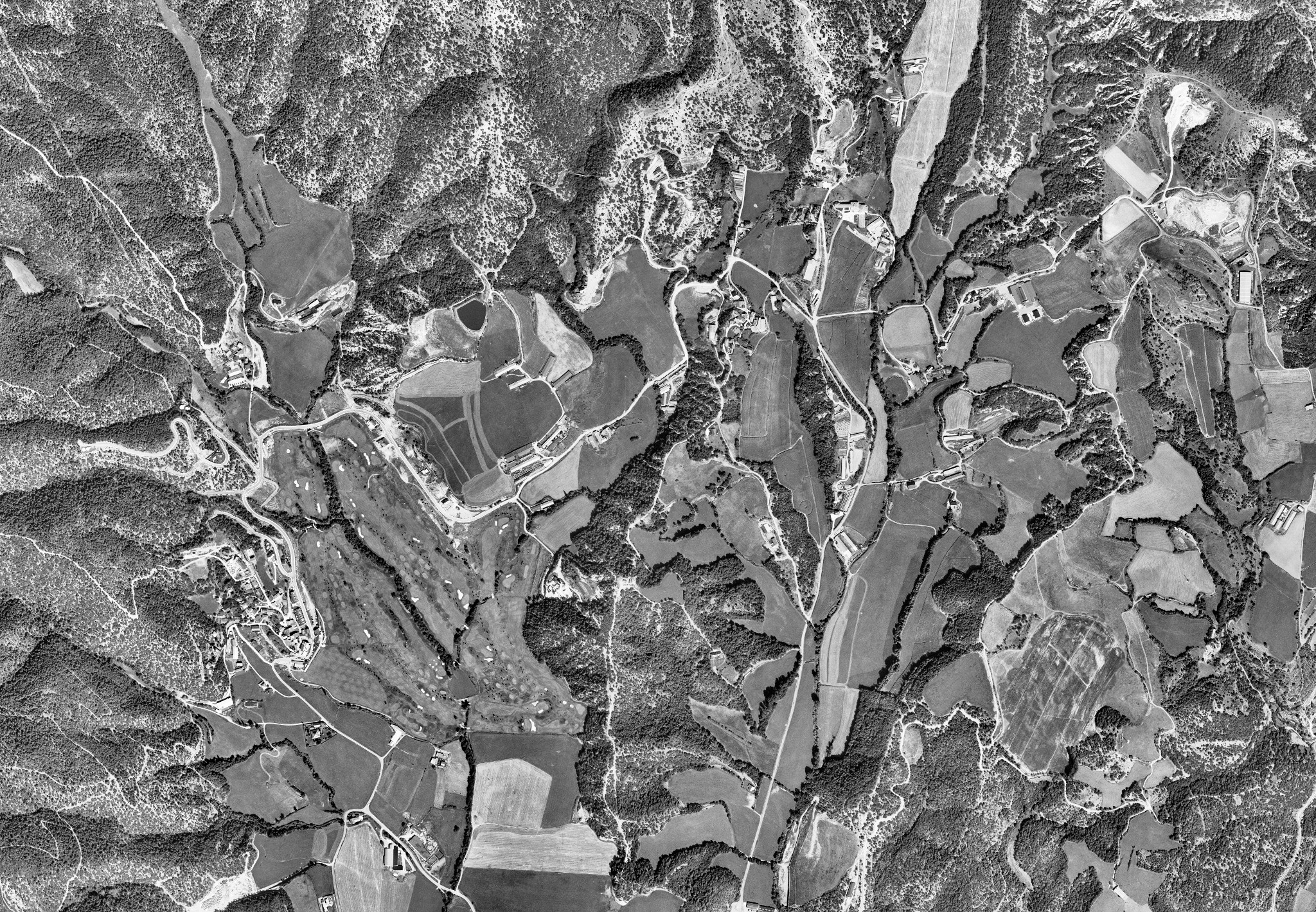 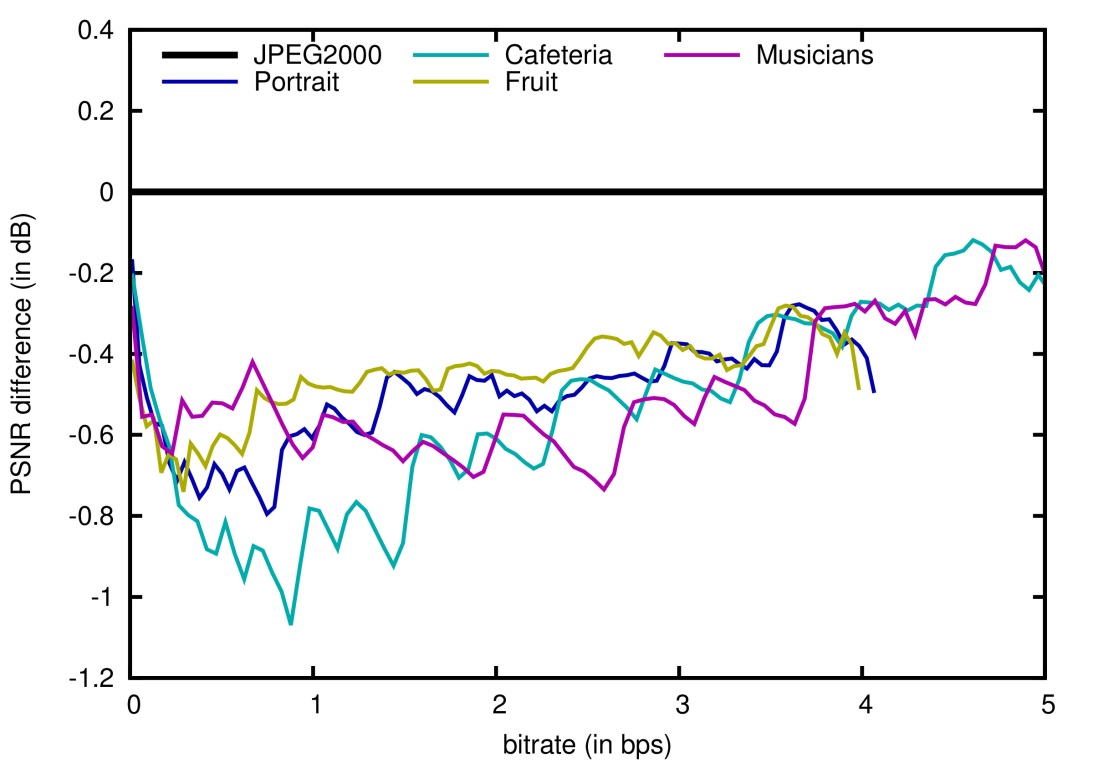 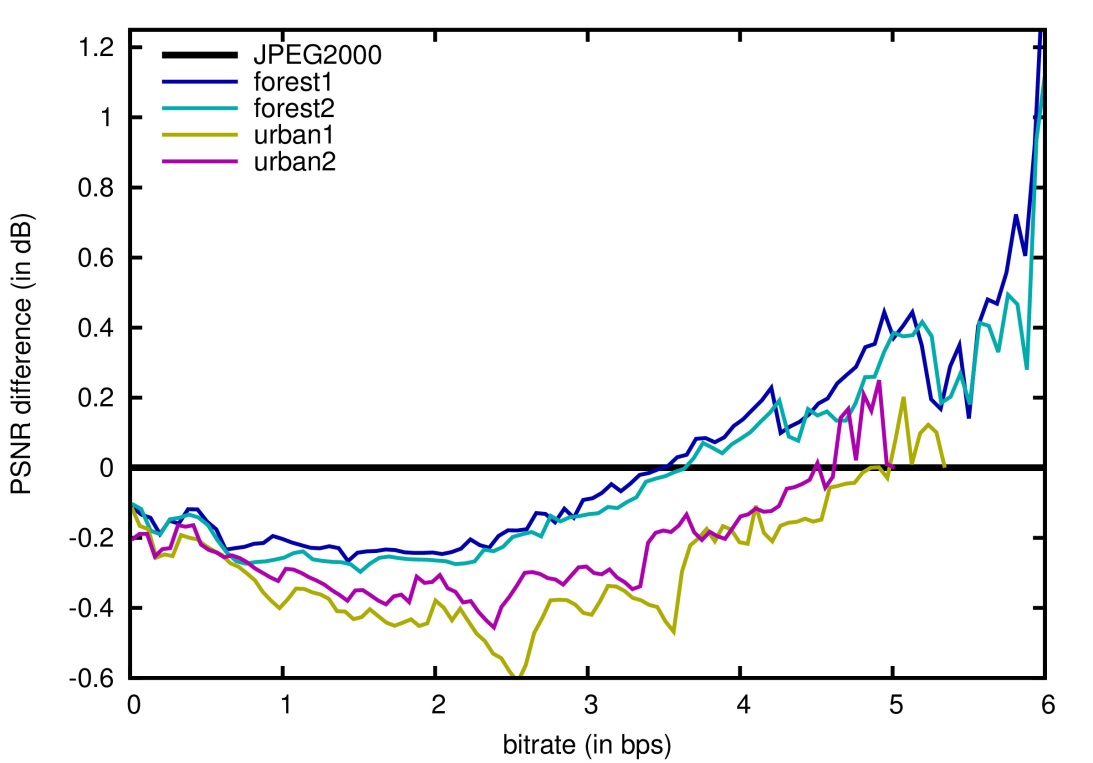 natural images
(2048x2560, 8 bps)
aerial images
(7200x4950, 8bps)
22
EXPERIMENTAL RESULTS
CODING PERFORMANCE EVALUATION
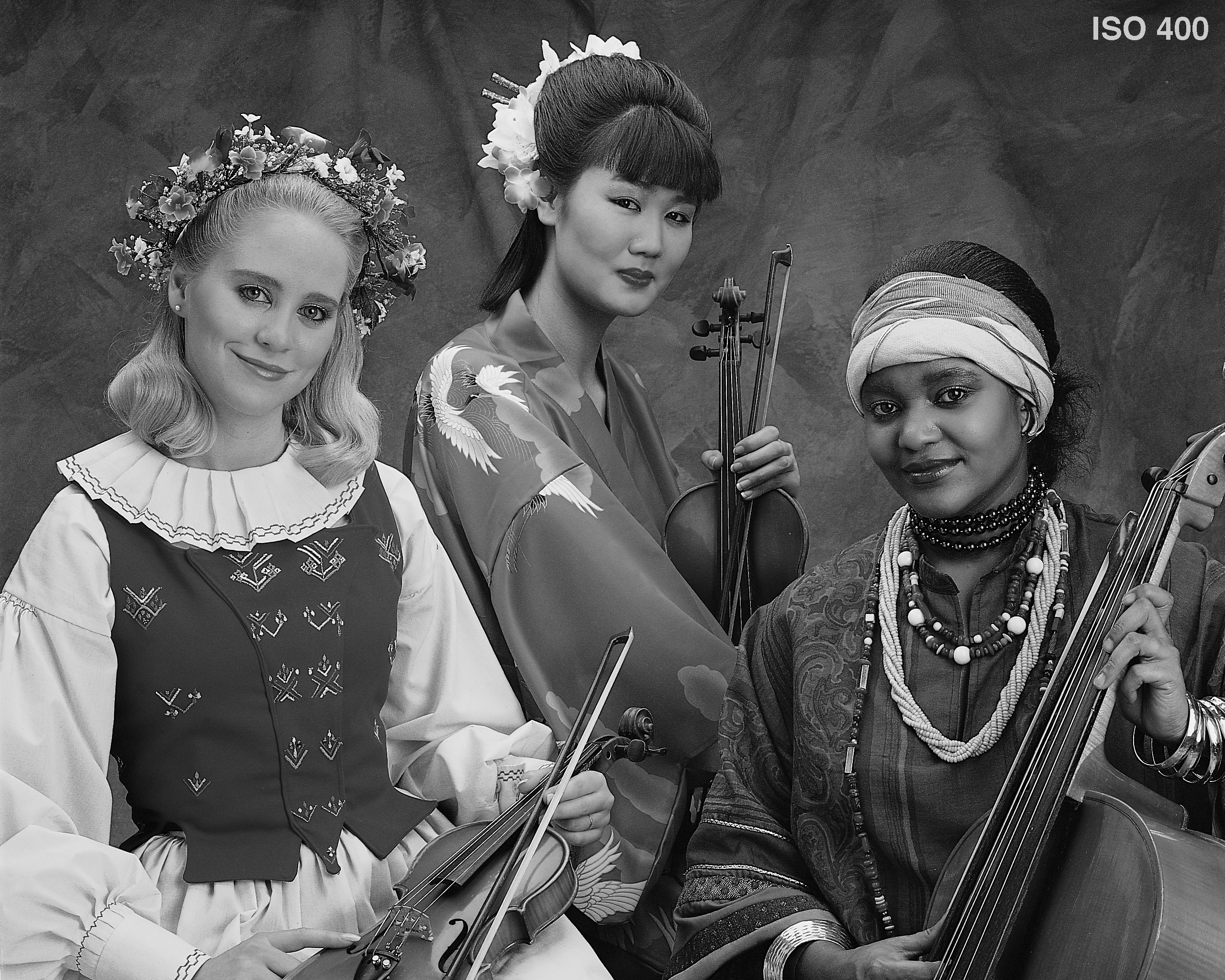 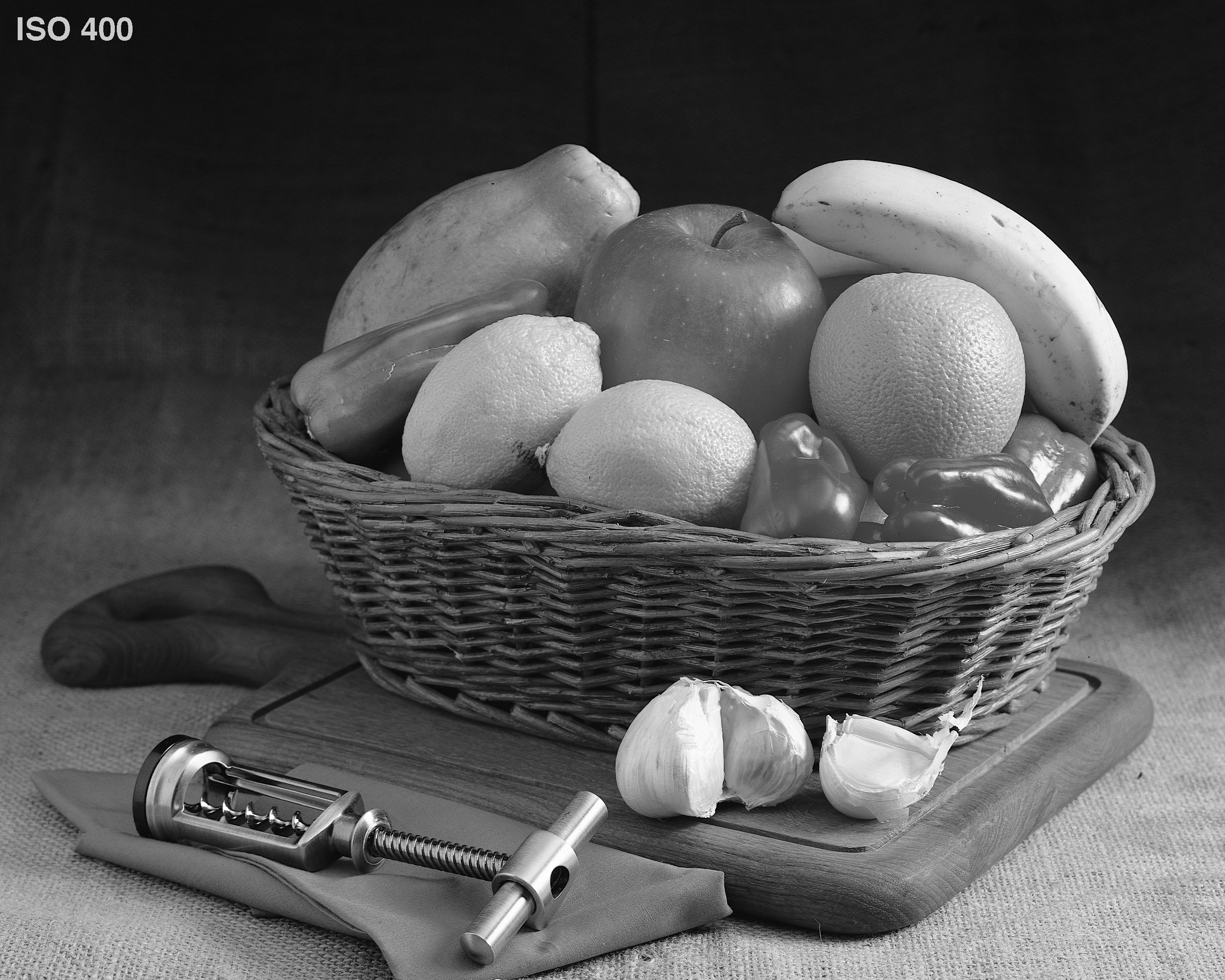 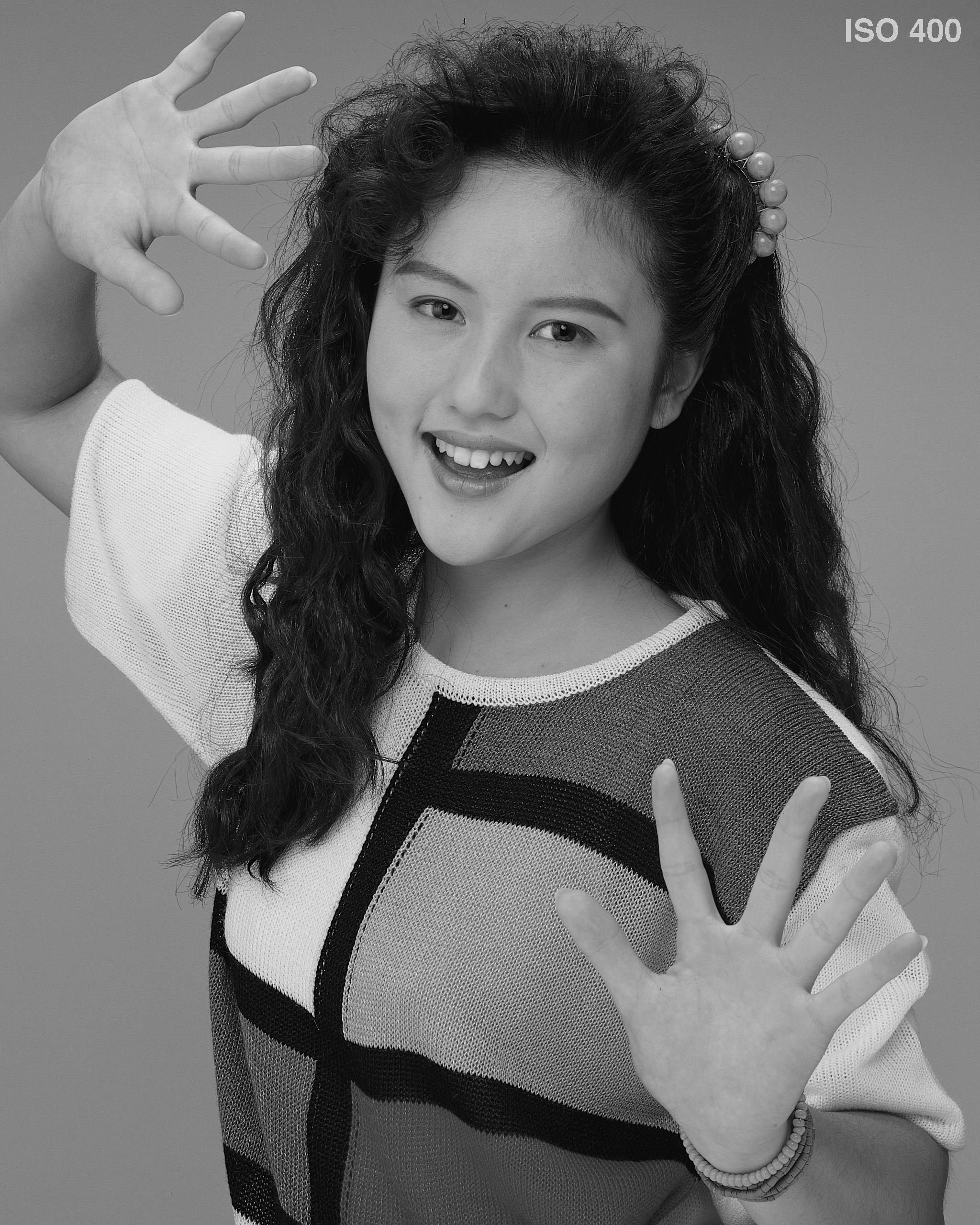 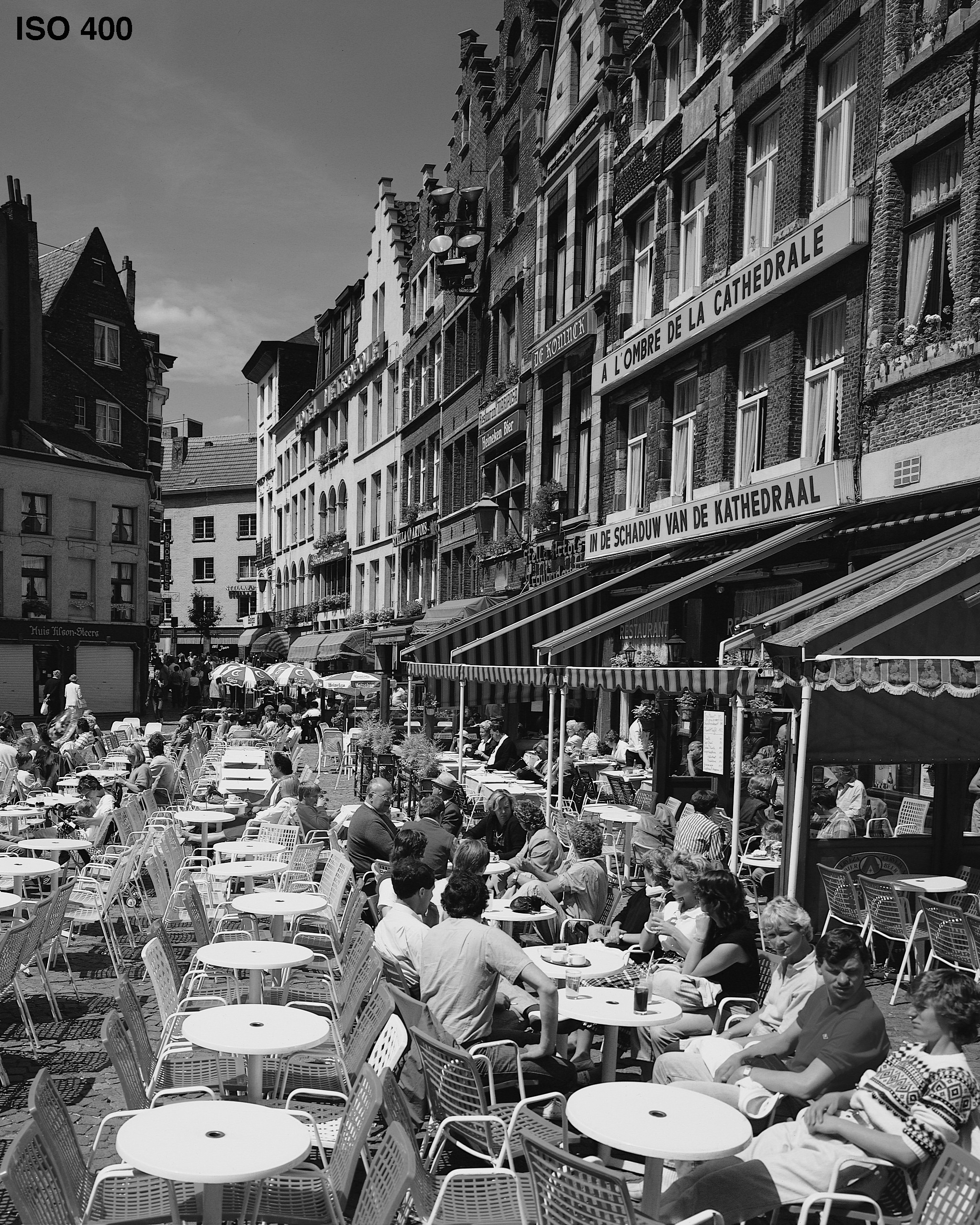 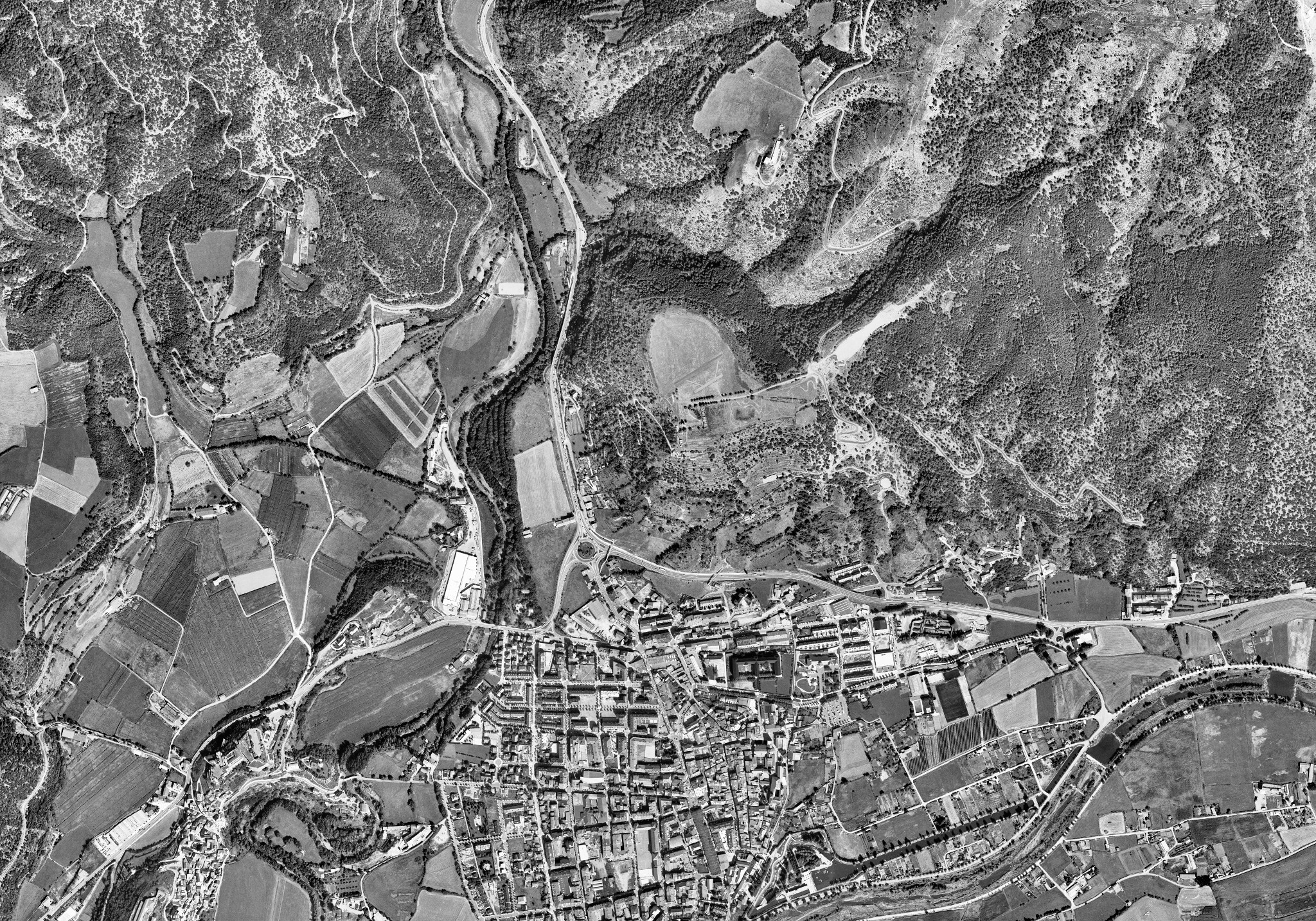 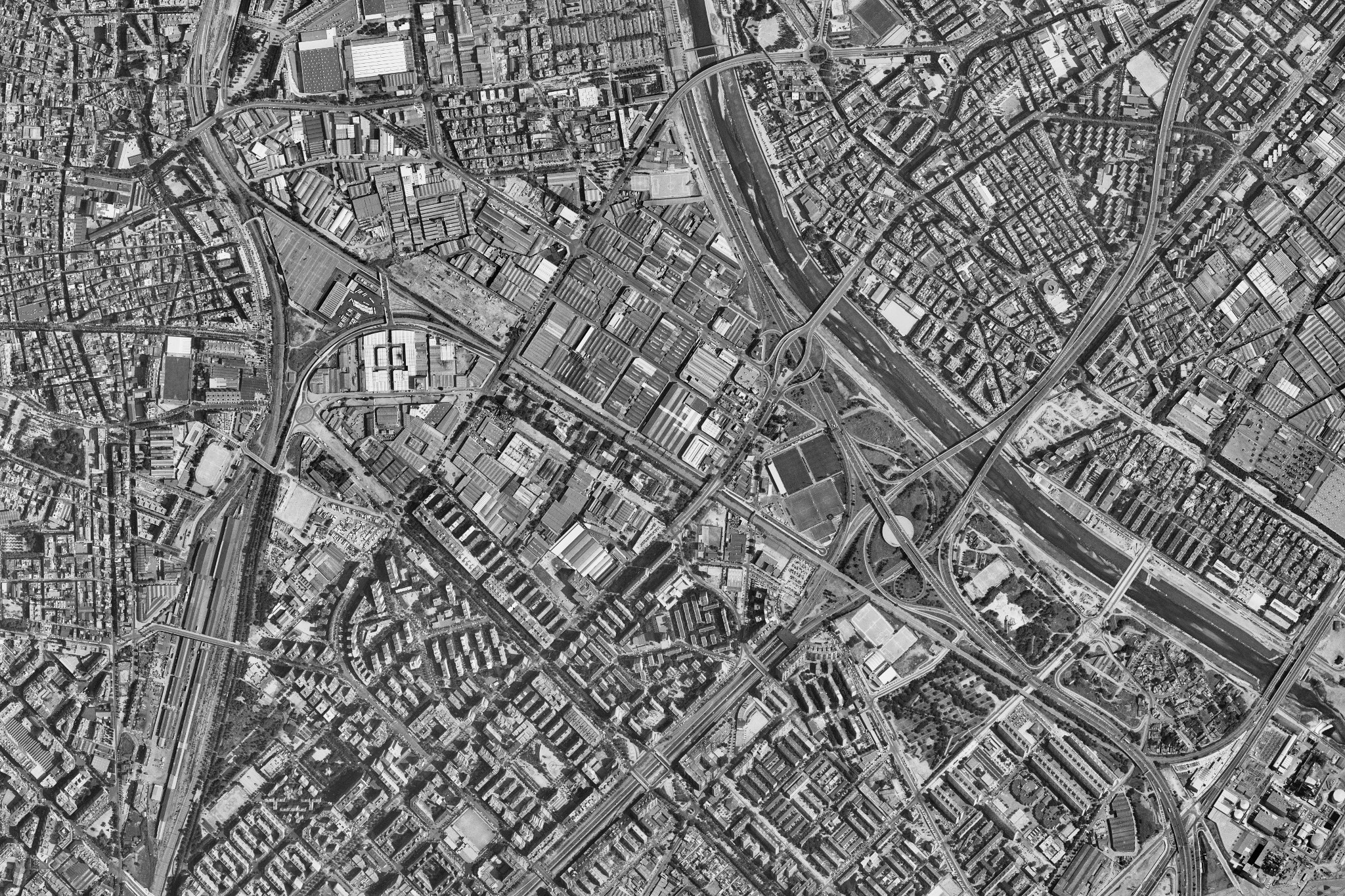 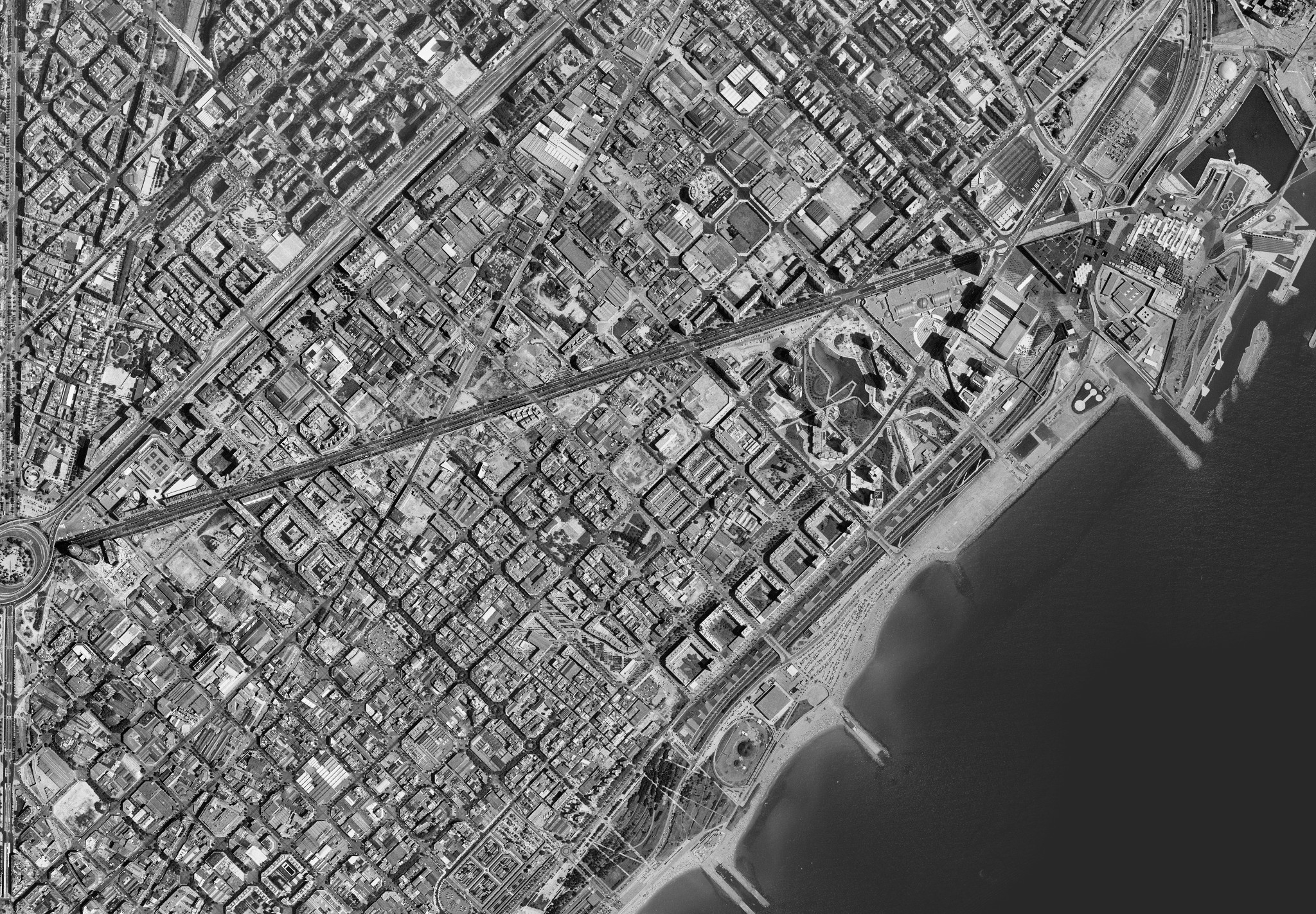 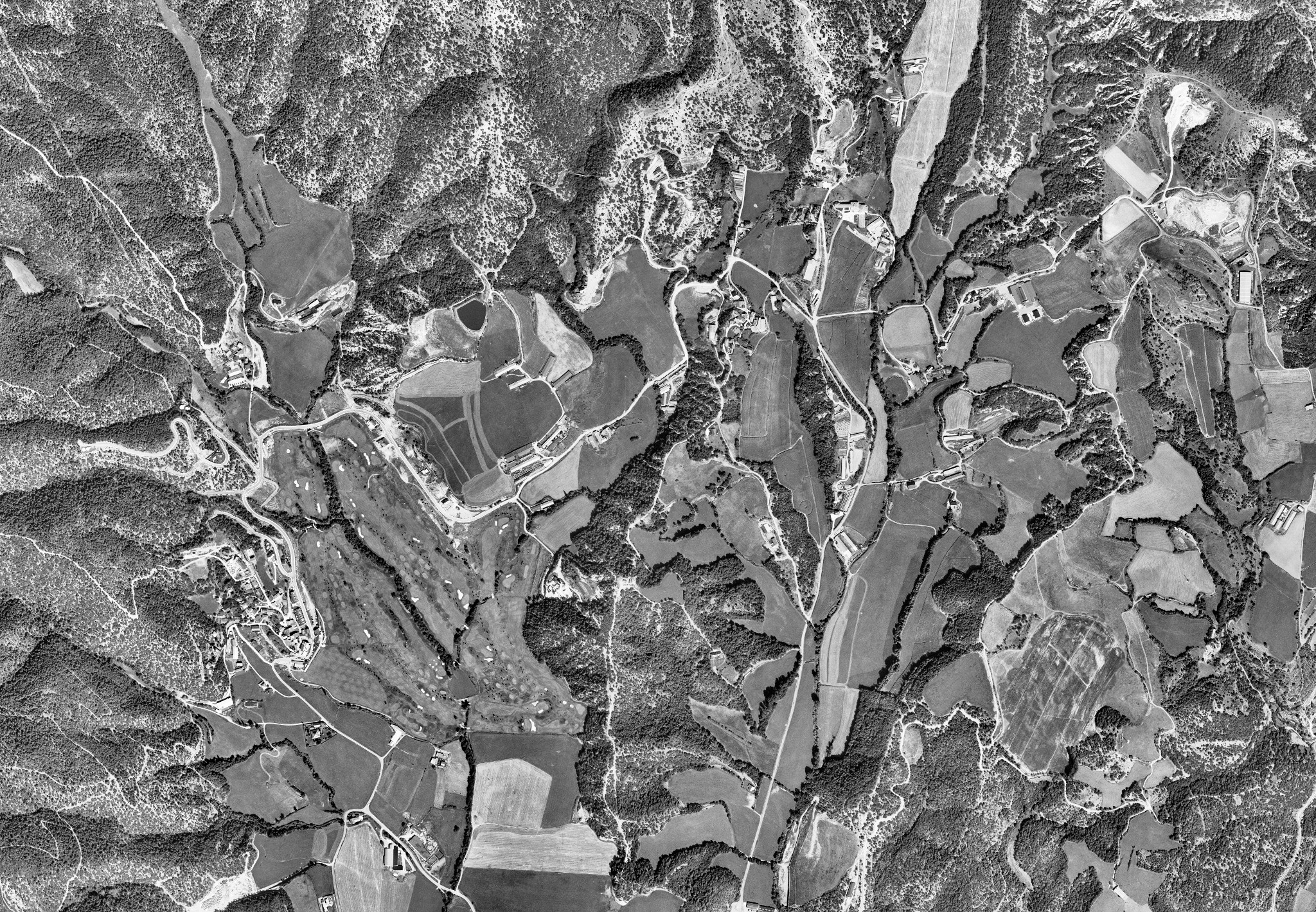 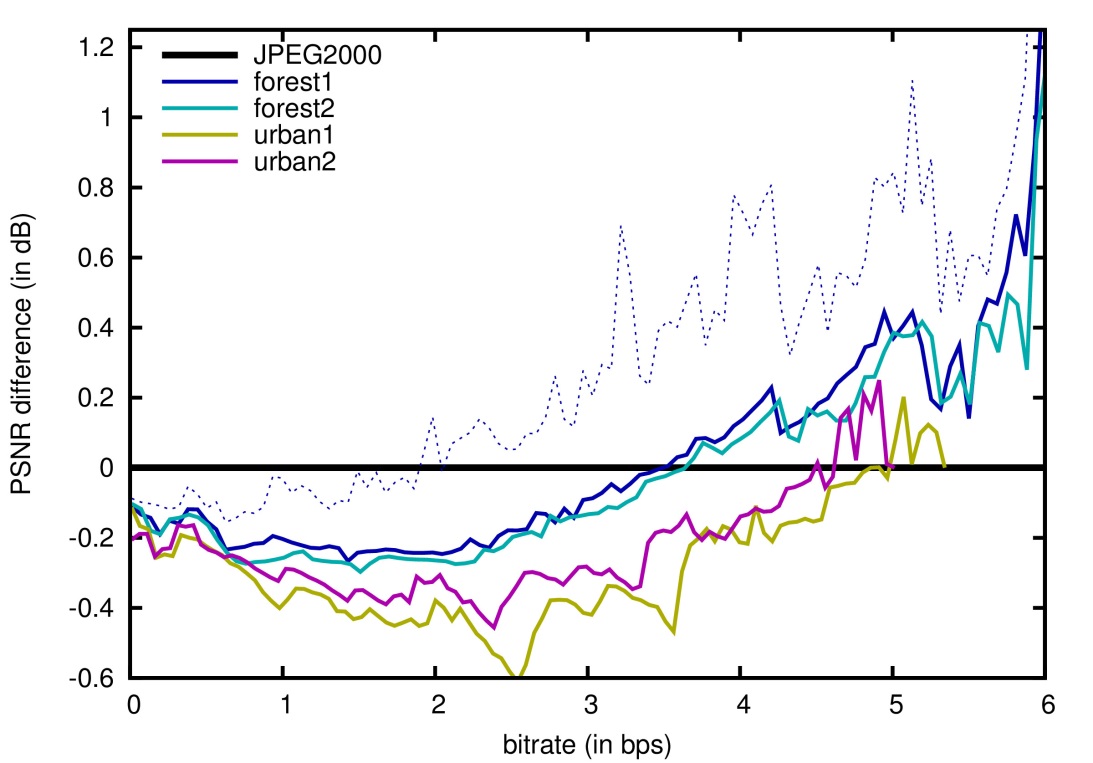 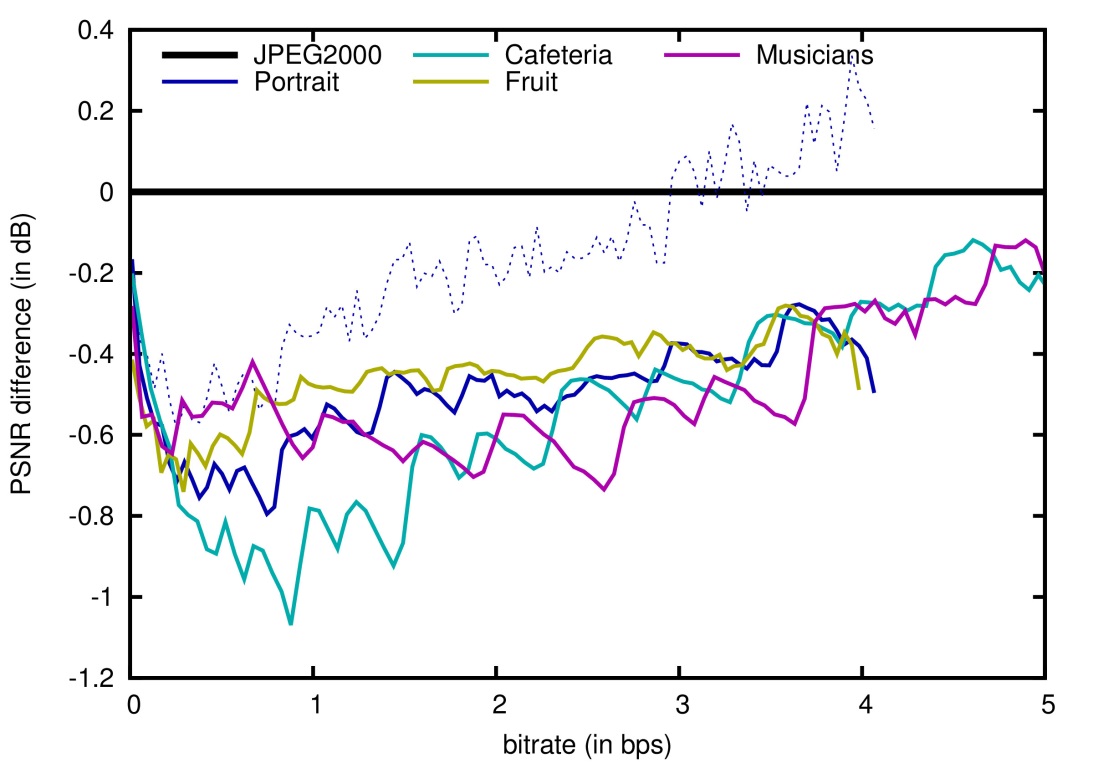 natural images
(2048x2560, 8 bps)
aerial images
(7200x4950, 8bps)
22
EXPERIMENTAL RESULTS
COMPUTATIONAL THROUGHPUT EVALUATION (preliminary)
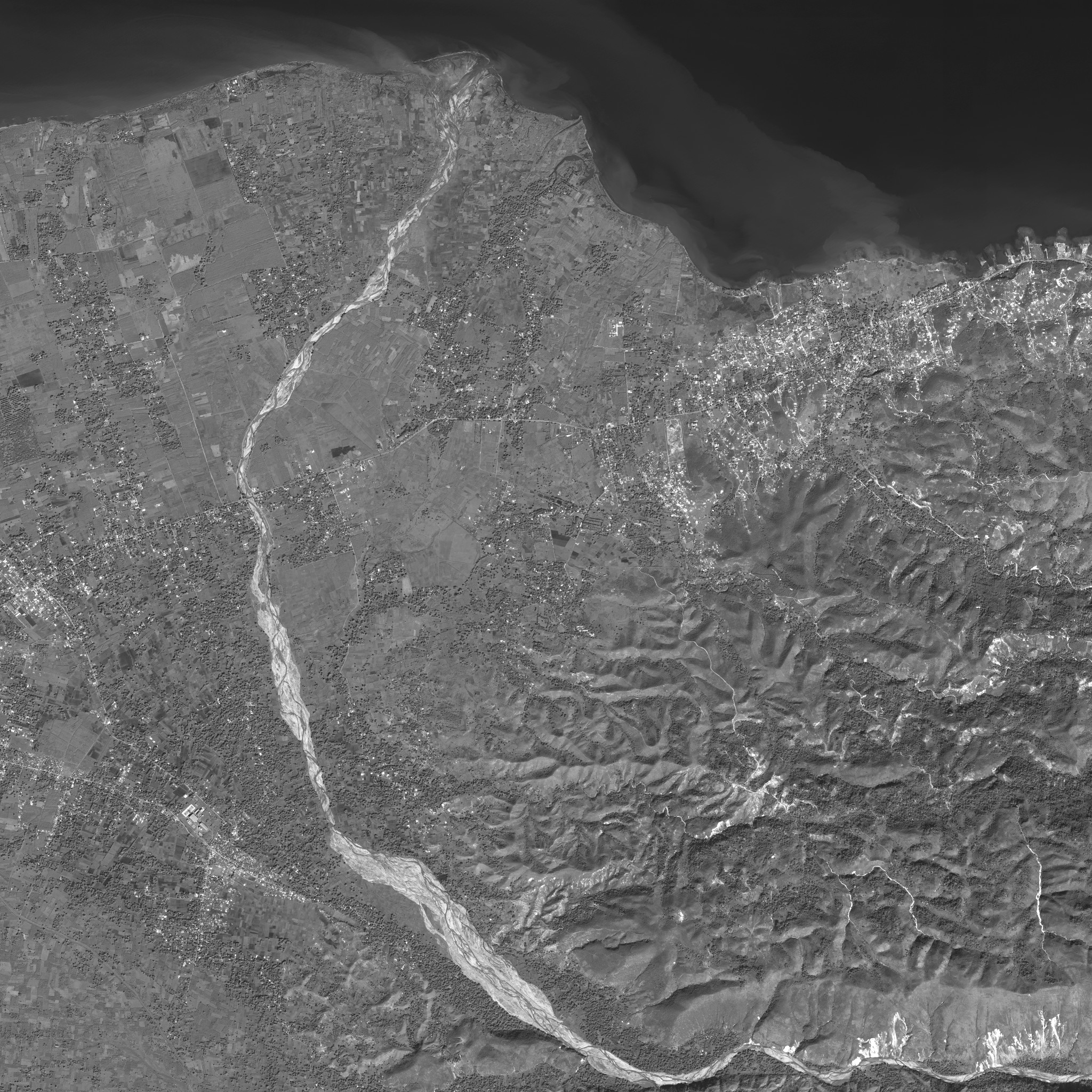 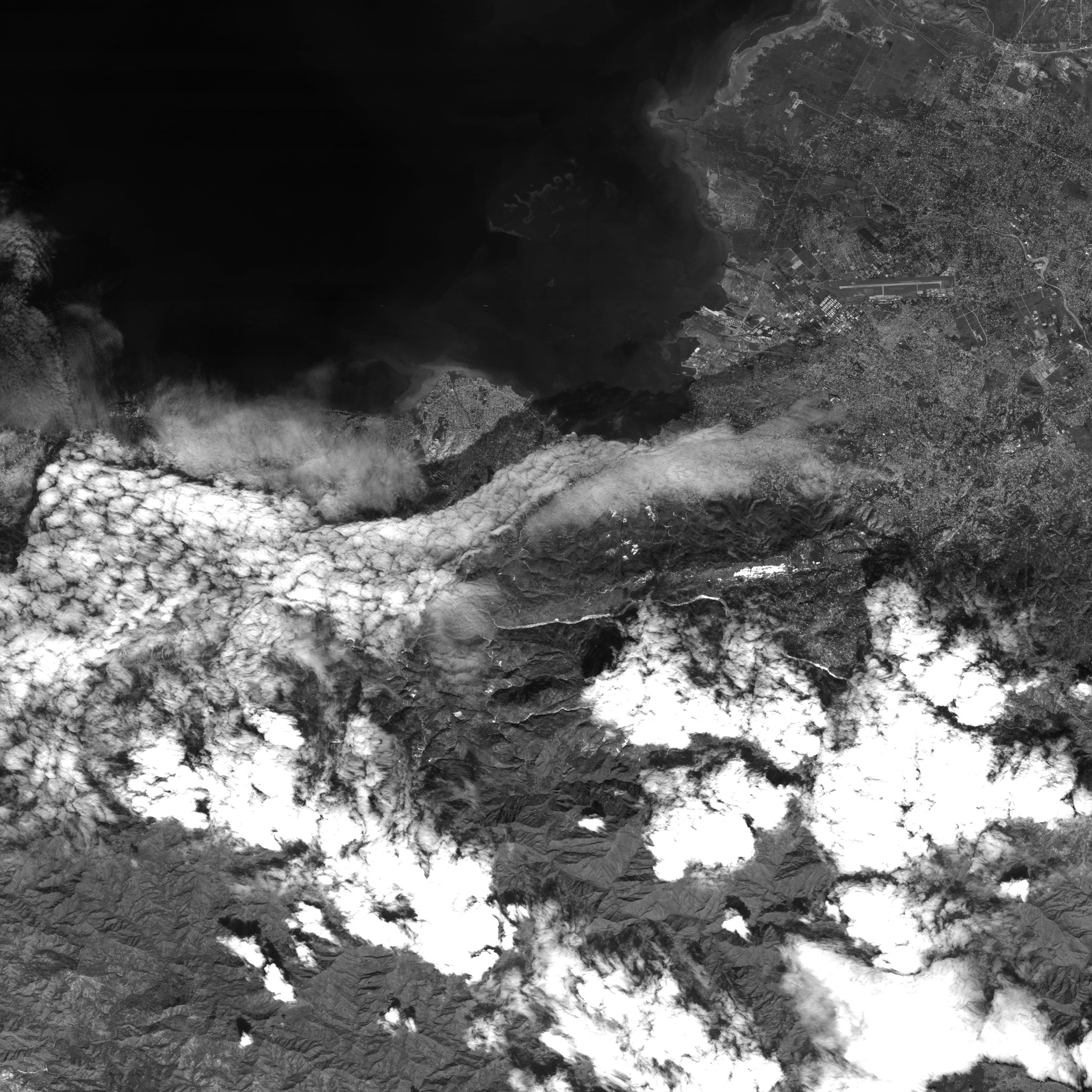 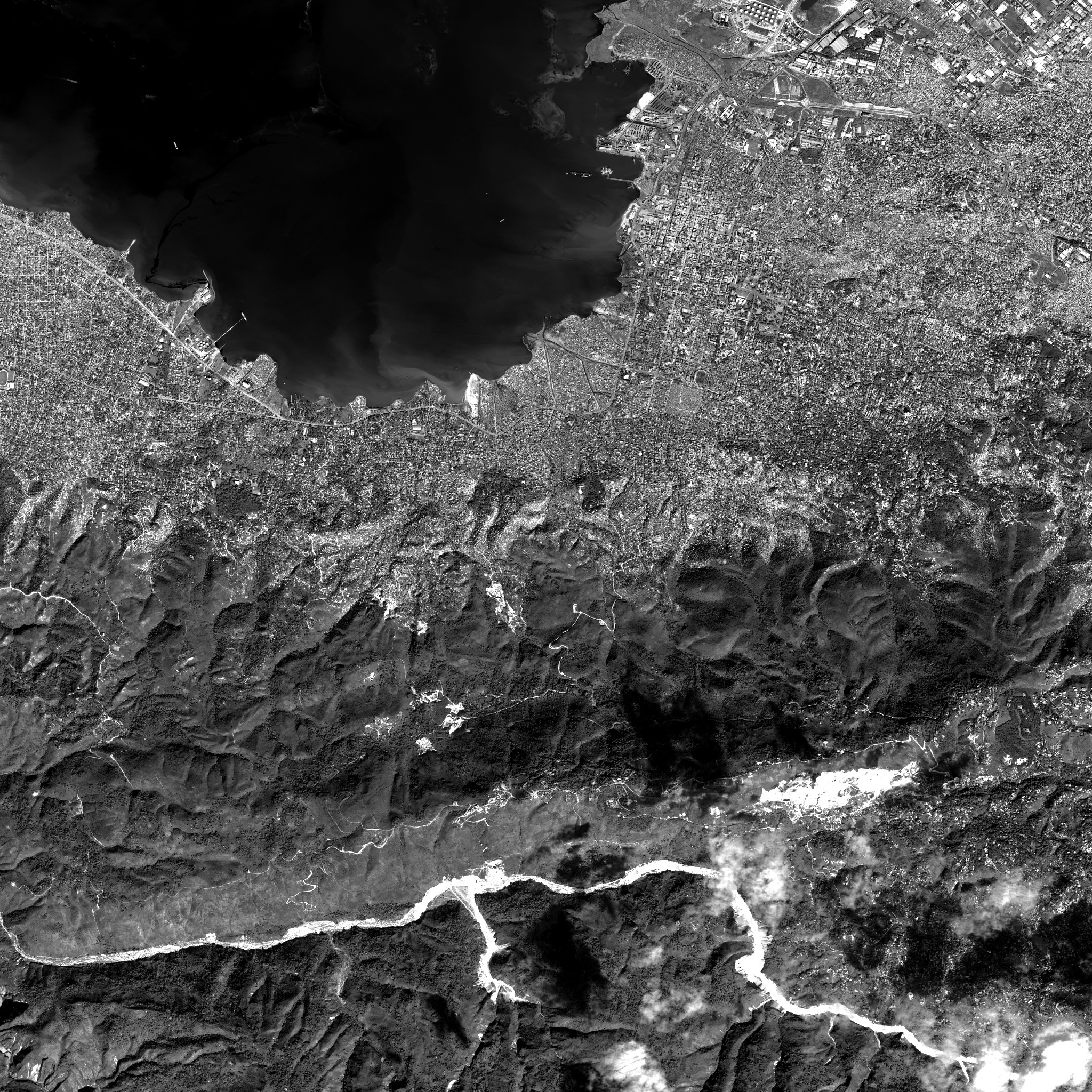 satellite images
(10240x10240, 8bps)
23
EXPERIMENTAL RESULTS
COMPUTATIONAL THROUGHPUT EVALUATION (preliminary)
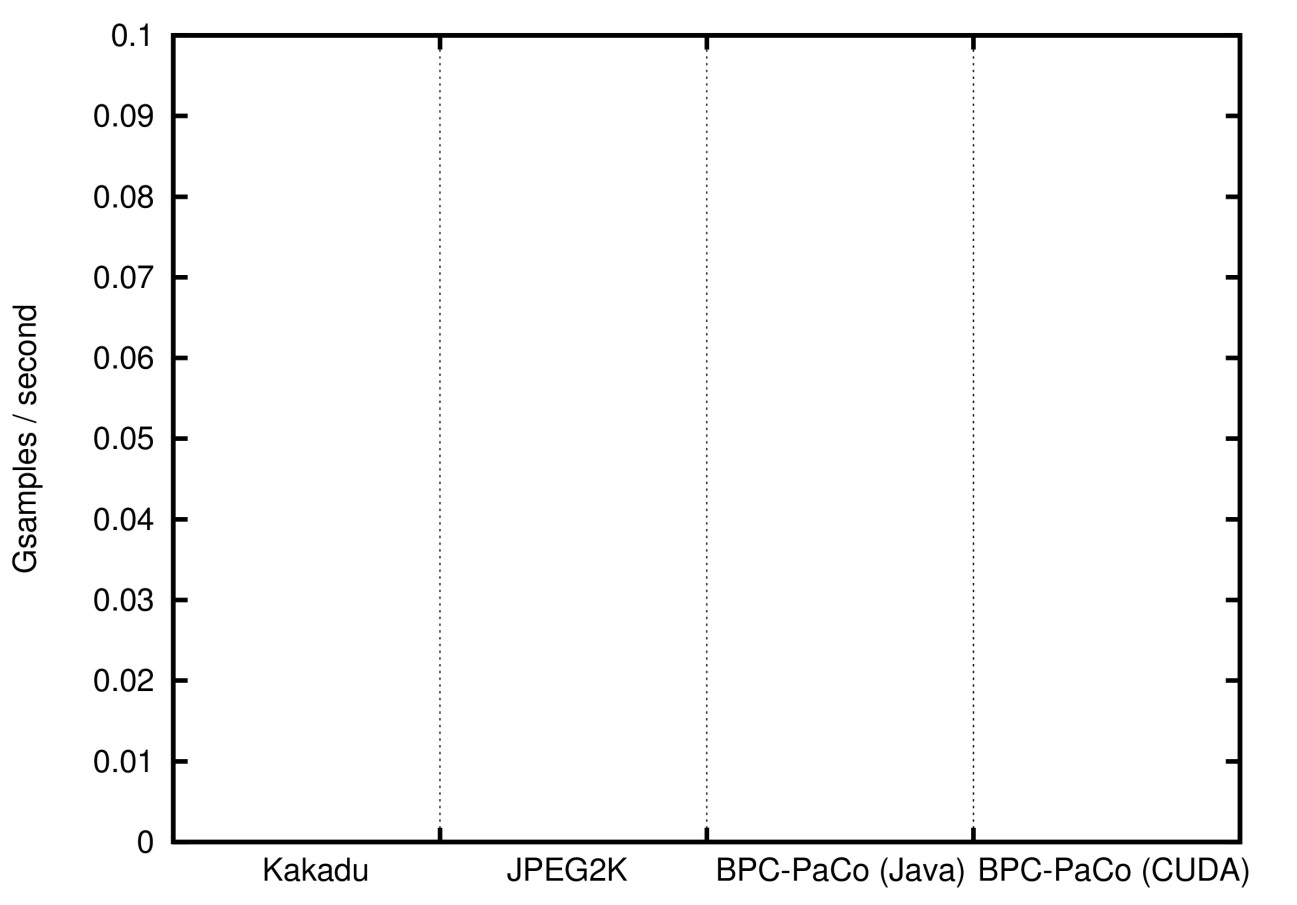 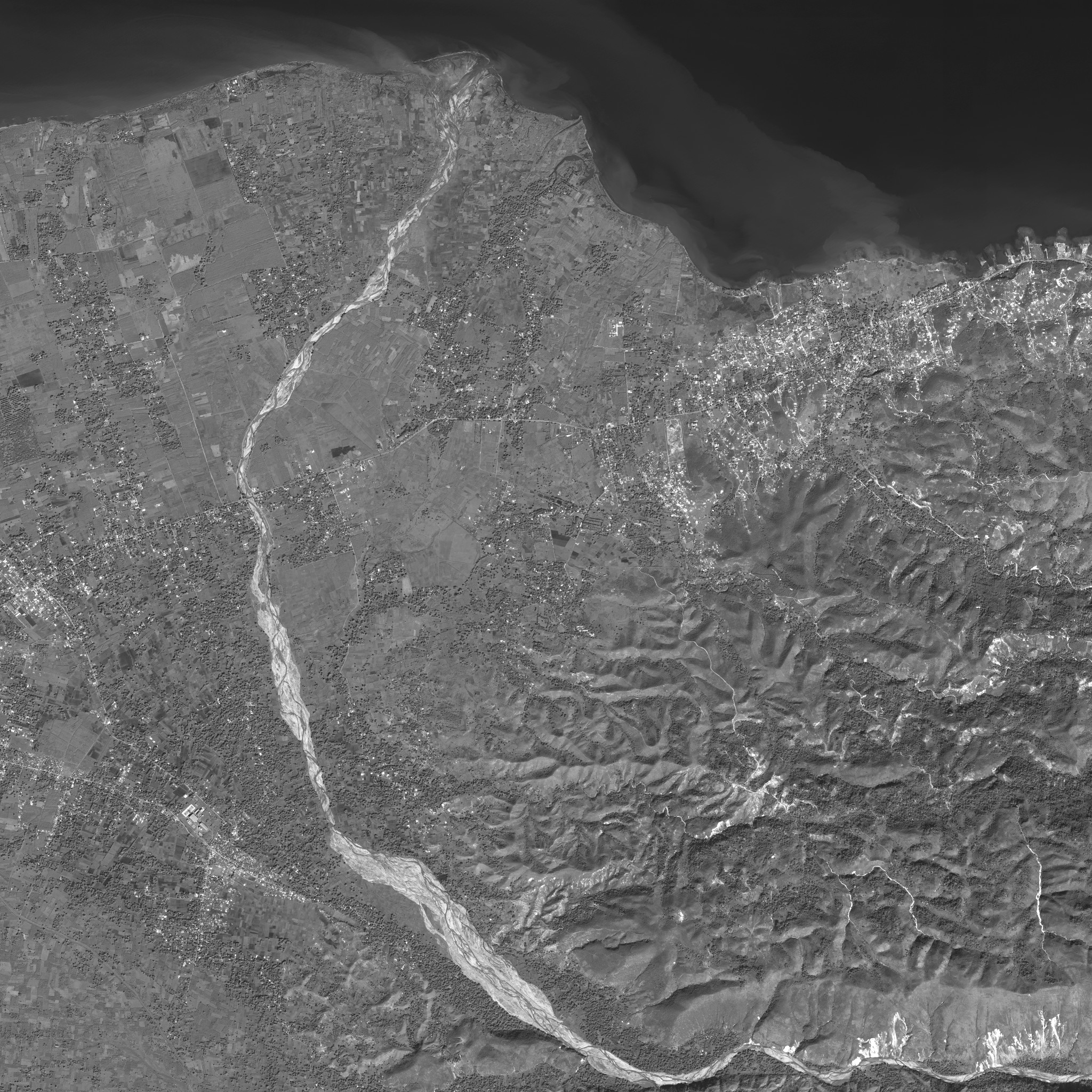 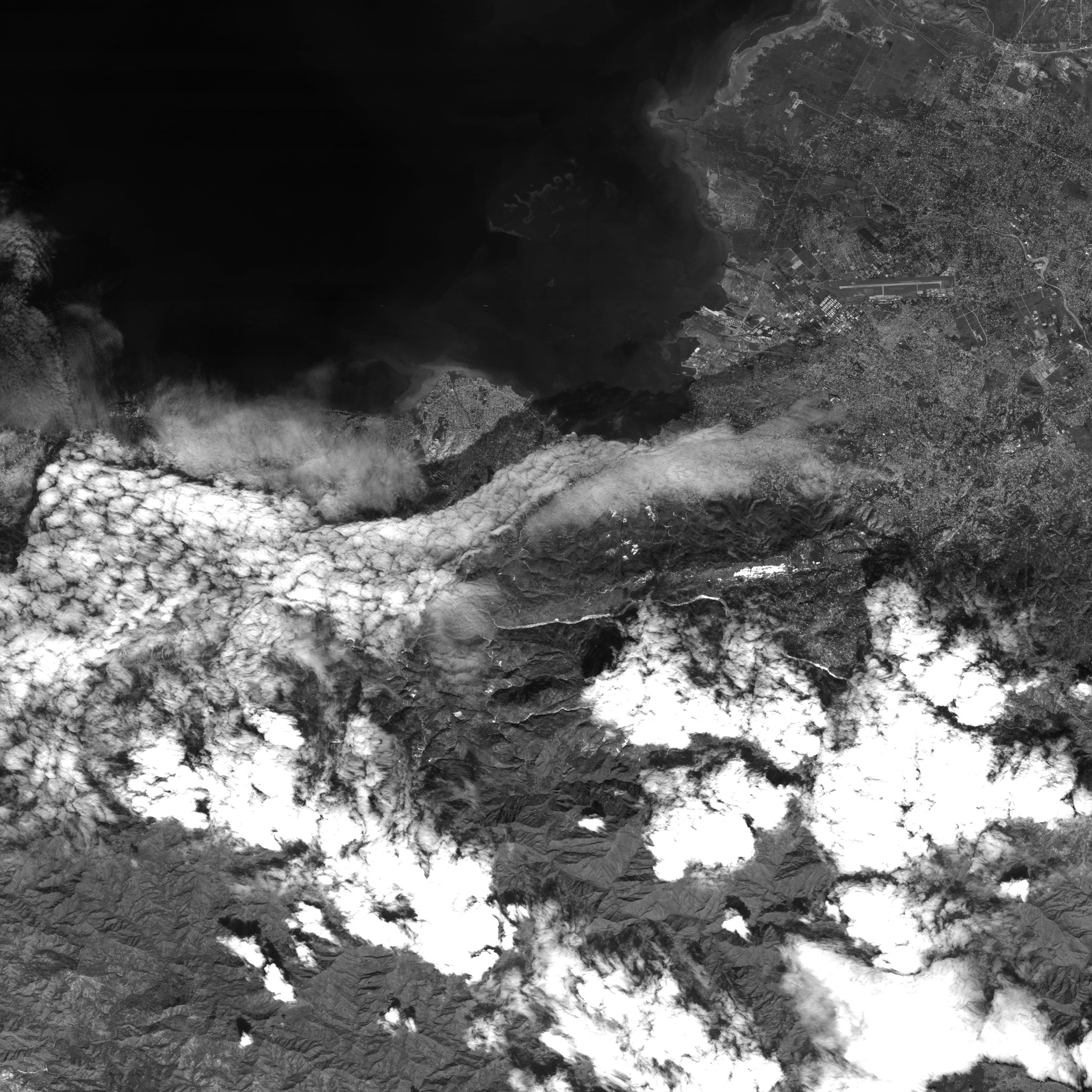 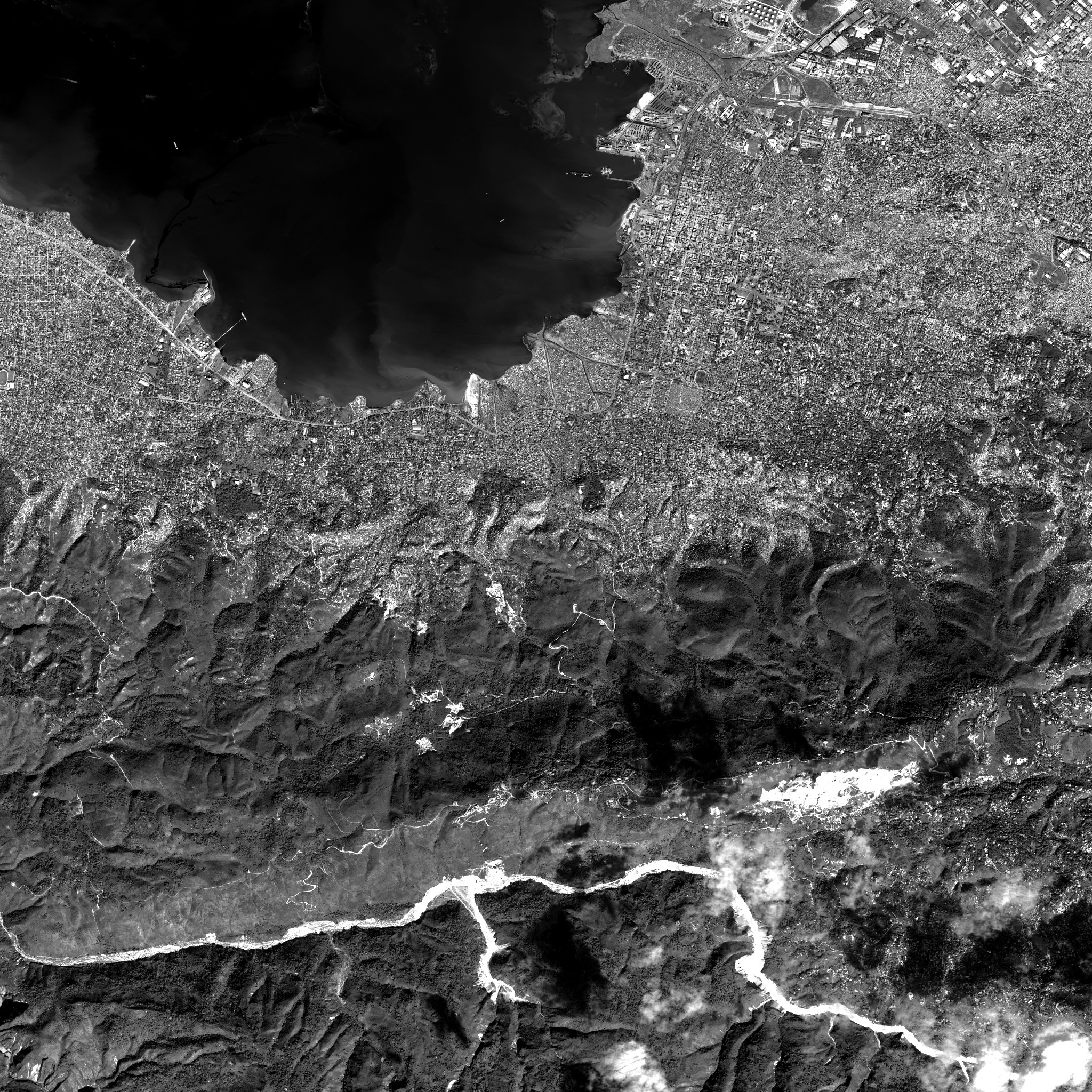 CPU: Intel i7-3770 @ 3.40GHz
GPU: Nvidia GTX TITAN Black @ 980MHz
Coding parameters: codeblocks of 64x64, 5 levels of DWT
satellite images
(10240x10240, 8bps)
23
EXPERIMENTAL RESULTS
COMPUTATIONAL THROUGHPUT EVALUATION (preliminary)
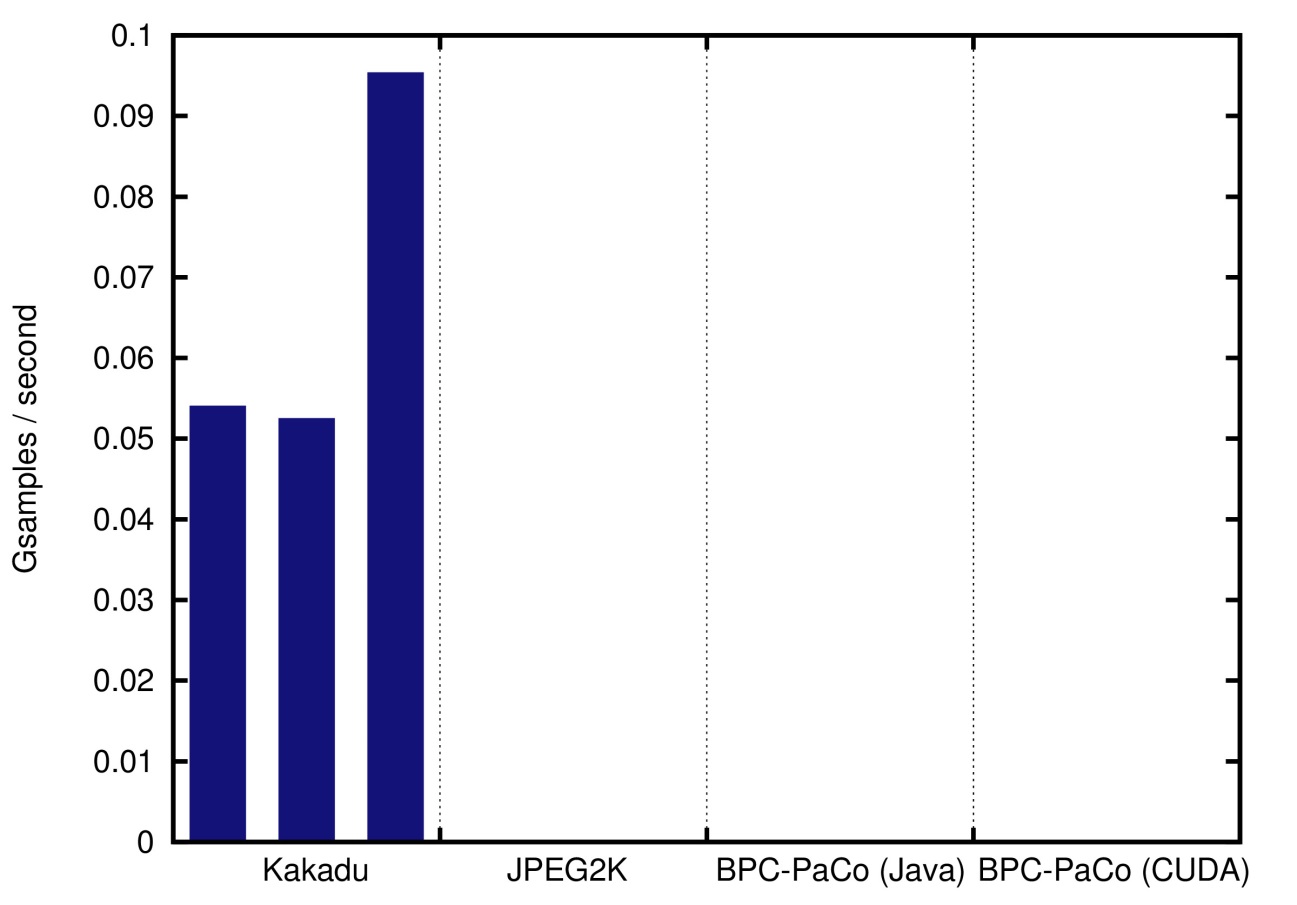 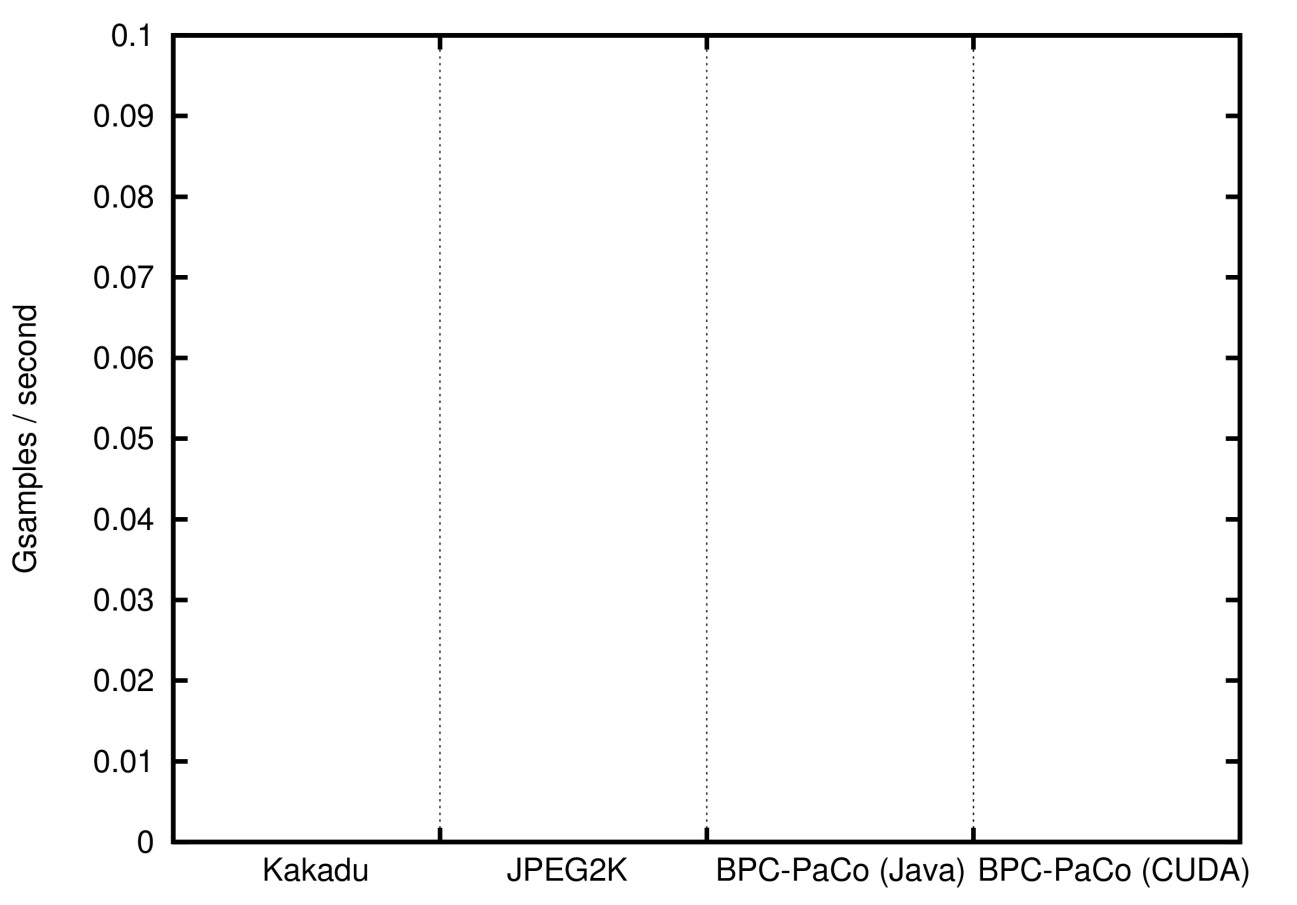 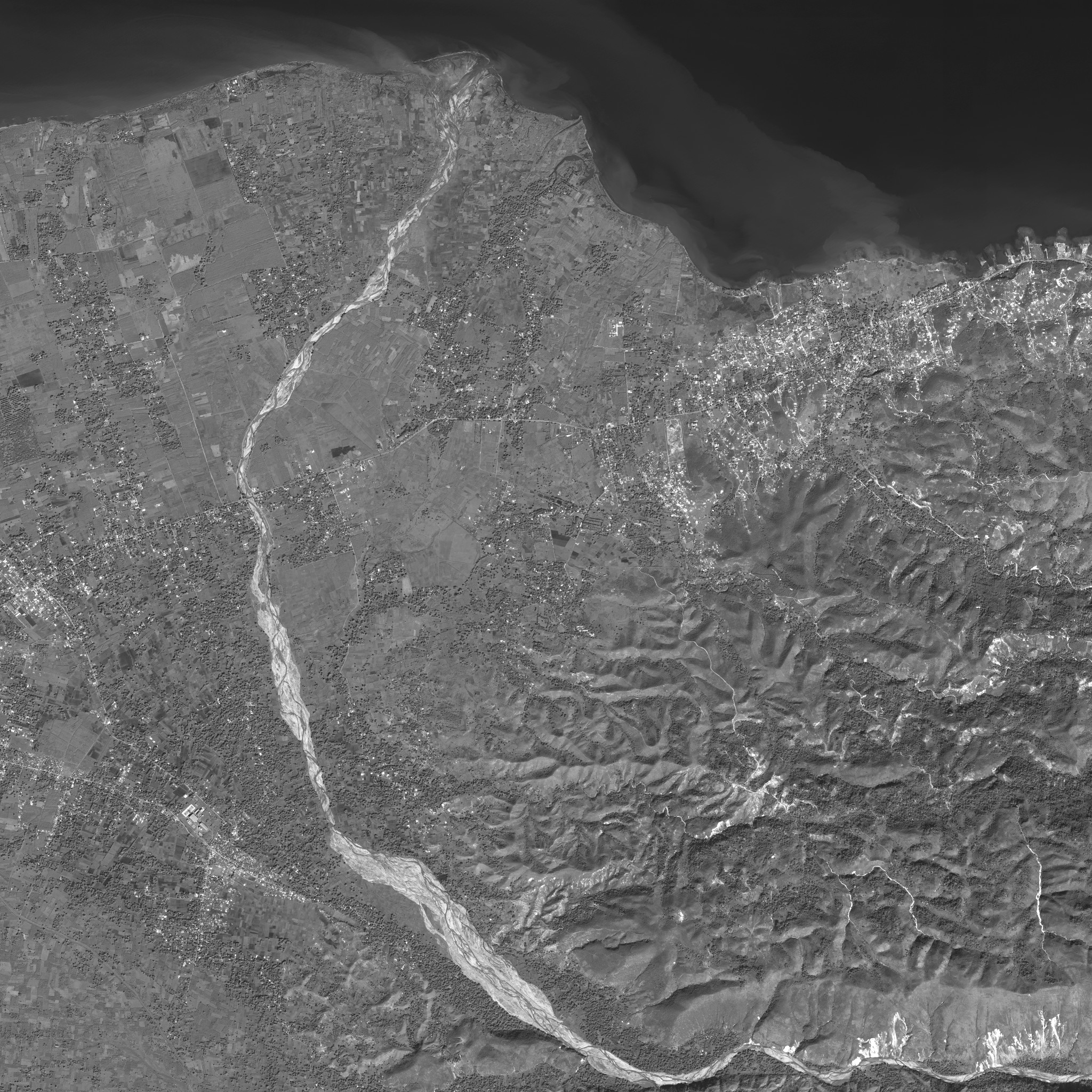 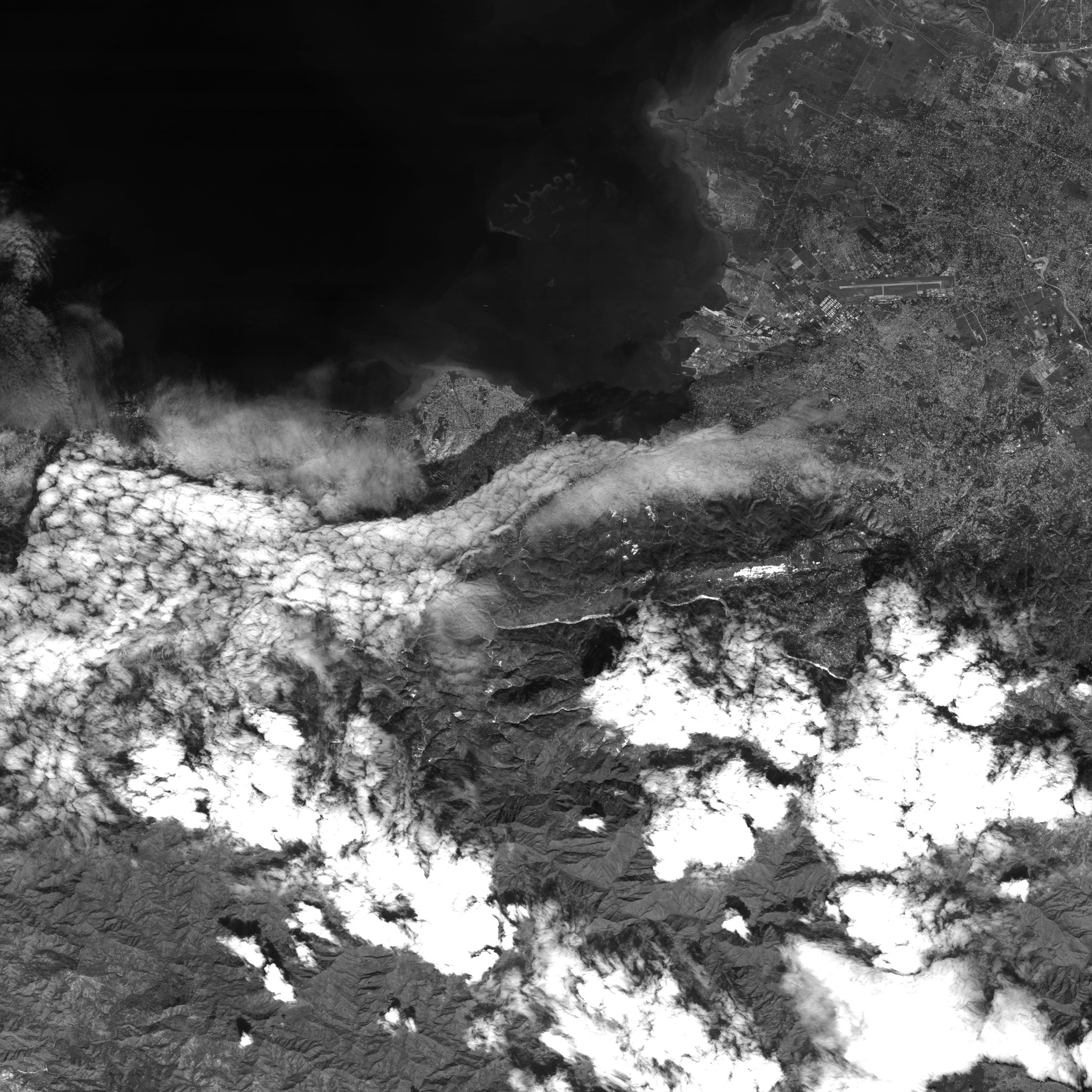 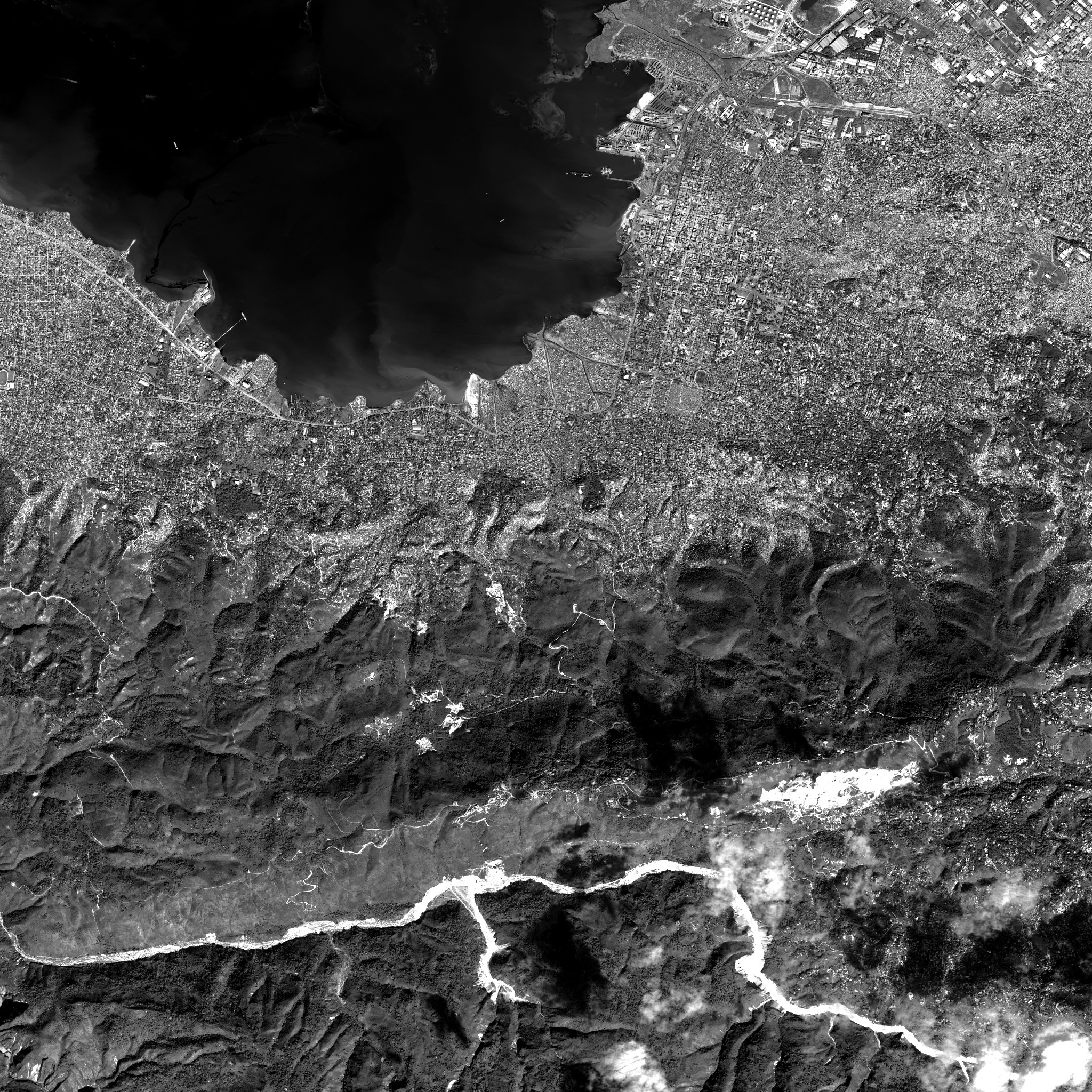 CPU: Intel i7-3770 @ 3.40GHz
GPU: Nvidia GTX TITAN Black @ 980MHz
Coding parameters: codeblocks of 64x64, 5 levels of DWT
satellite images
(10240x10240, 8bps)
23
EXPERIMENTAL RESULTS
COMPUTATIONAL THROUGHPUT EVALUATION (preliminary)
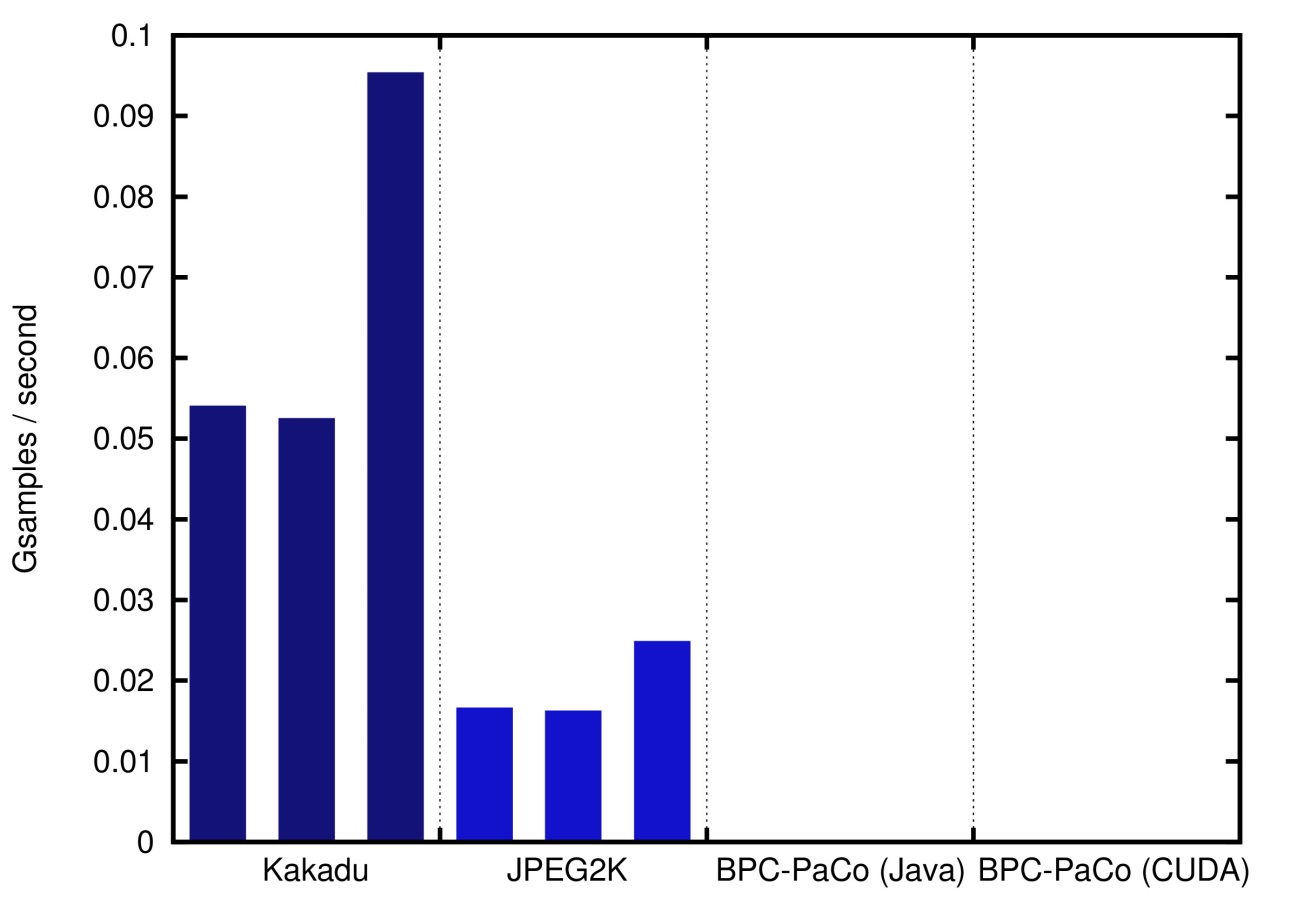 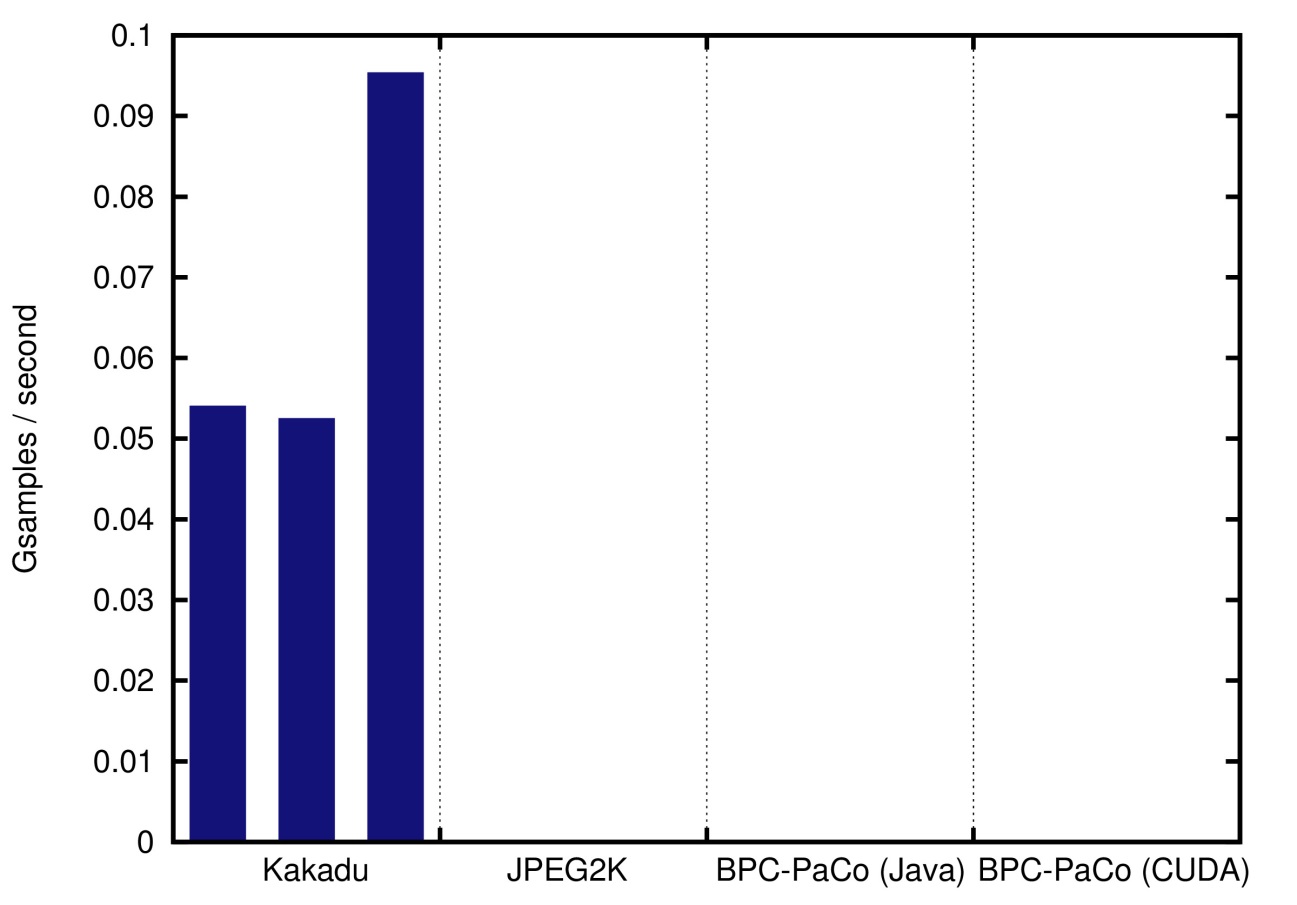 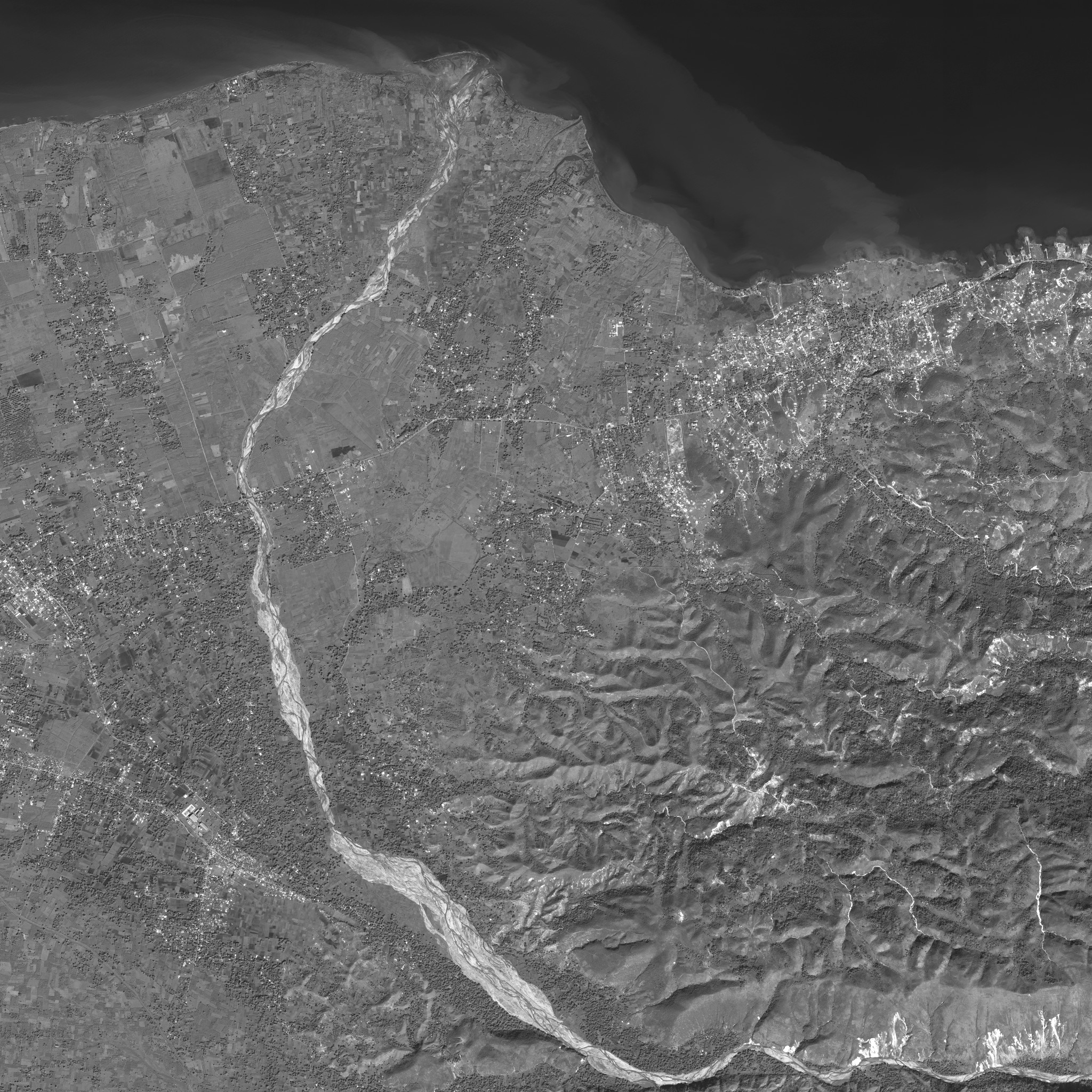 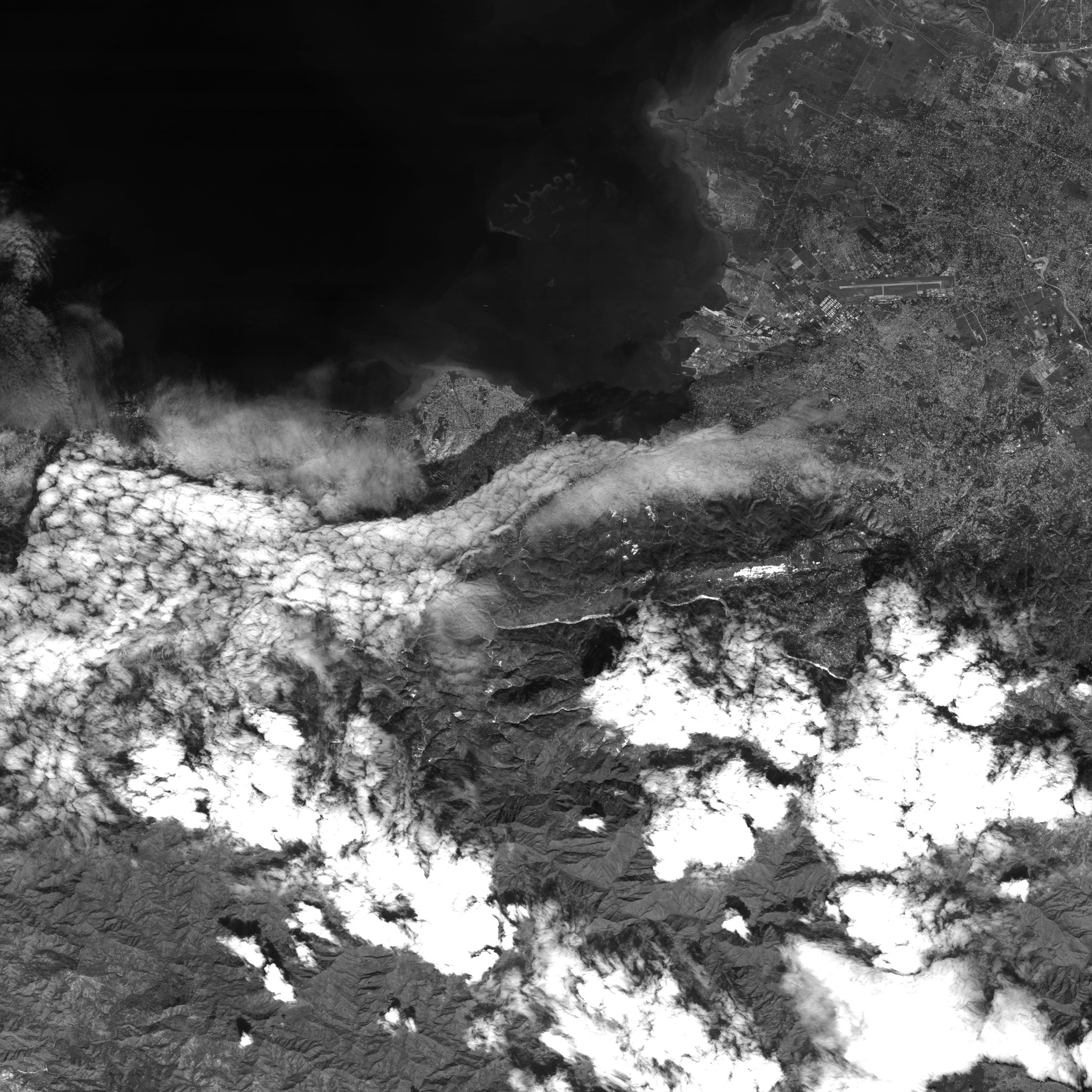 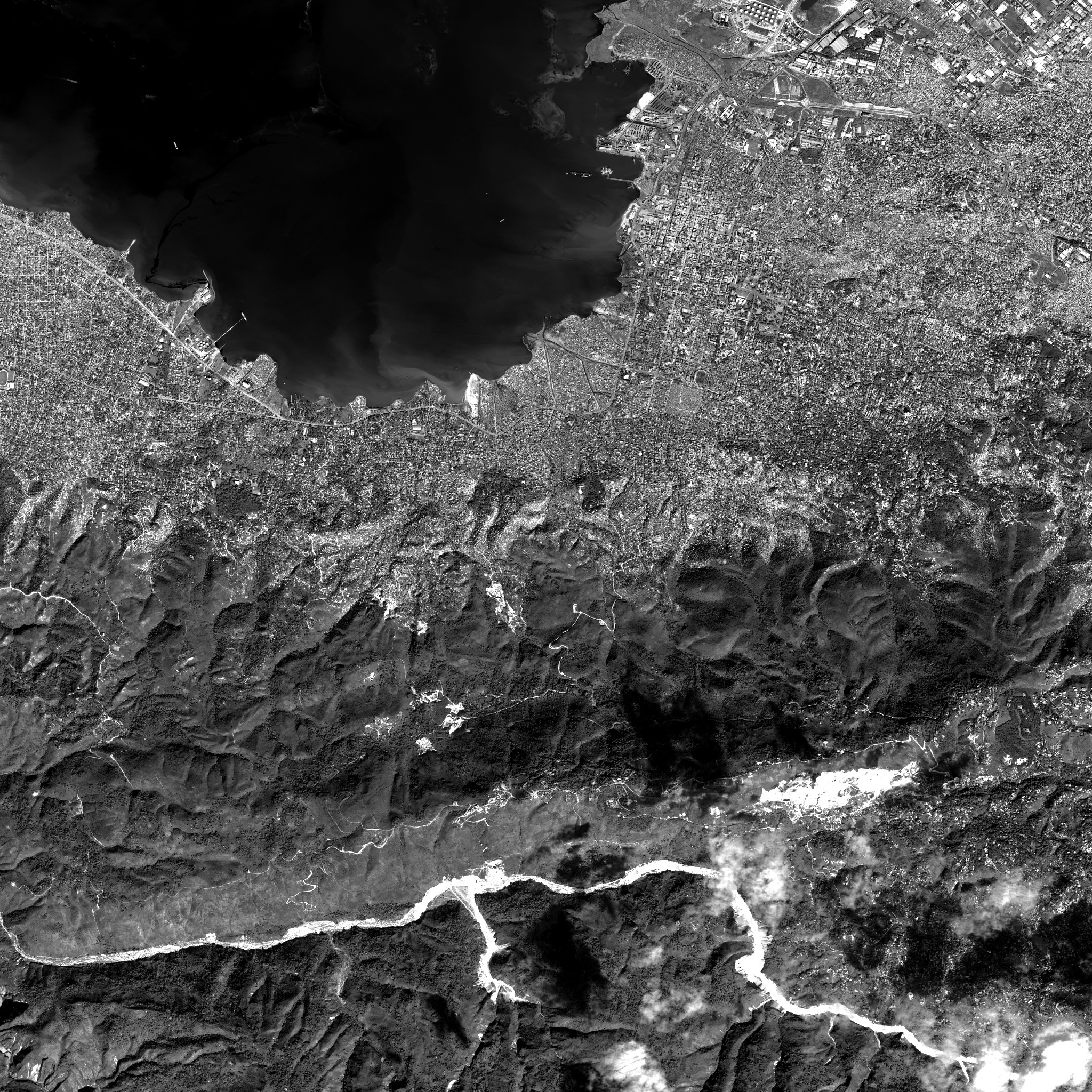 CPU: Intel i7-3770 @ 3.40GHz
GPU: Nvidia GTX TITAN Black @ 980MHz
Coding parameters: codeblocks of 64x64, 5 levels of DWT
satellite images
(10240x10240, 8bps)
23
EXPERIMENTAL RESULTS
COMPUTATIONAL THROUGHPUT EVALUATION (preliminary)
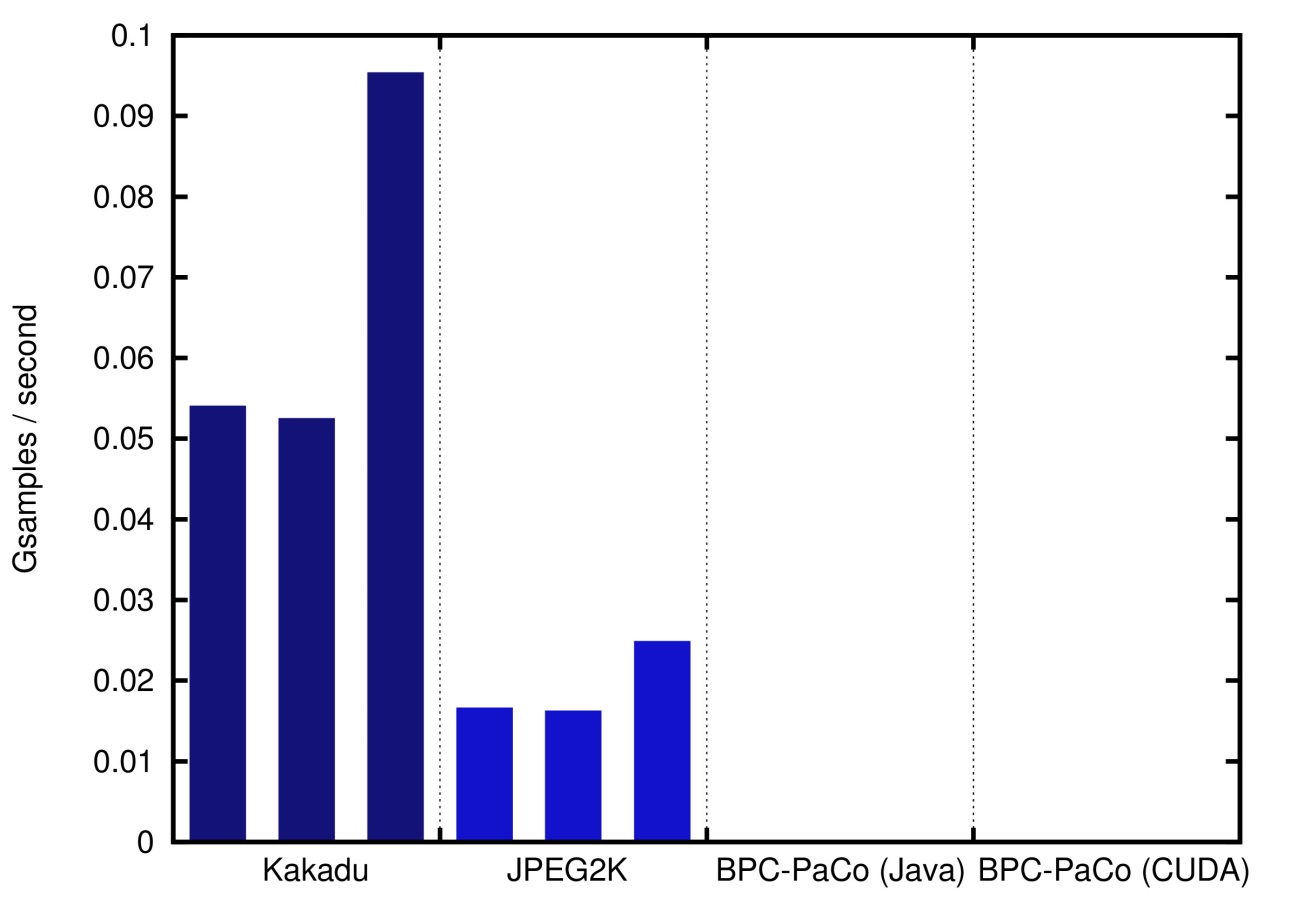 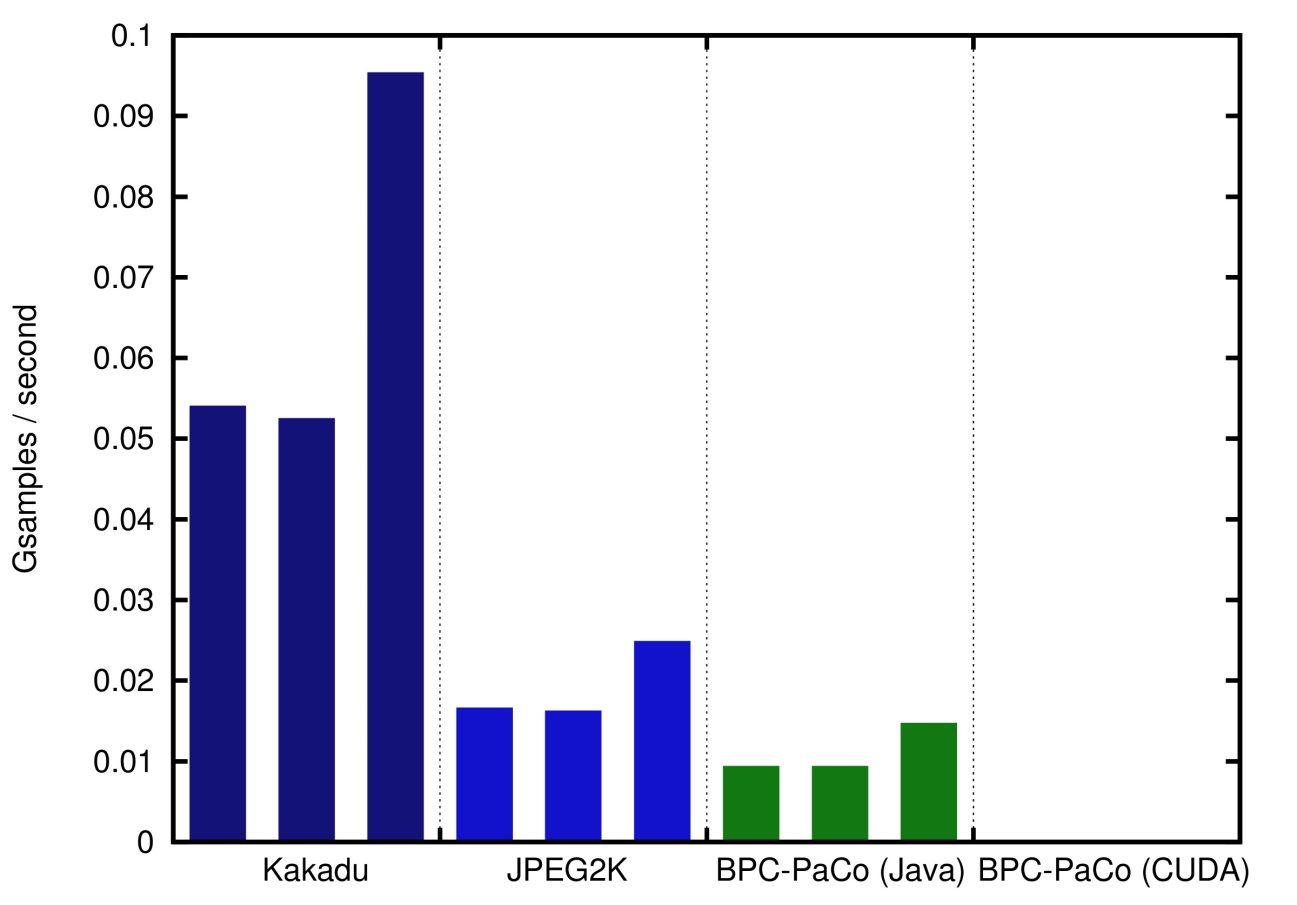 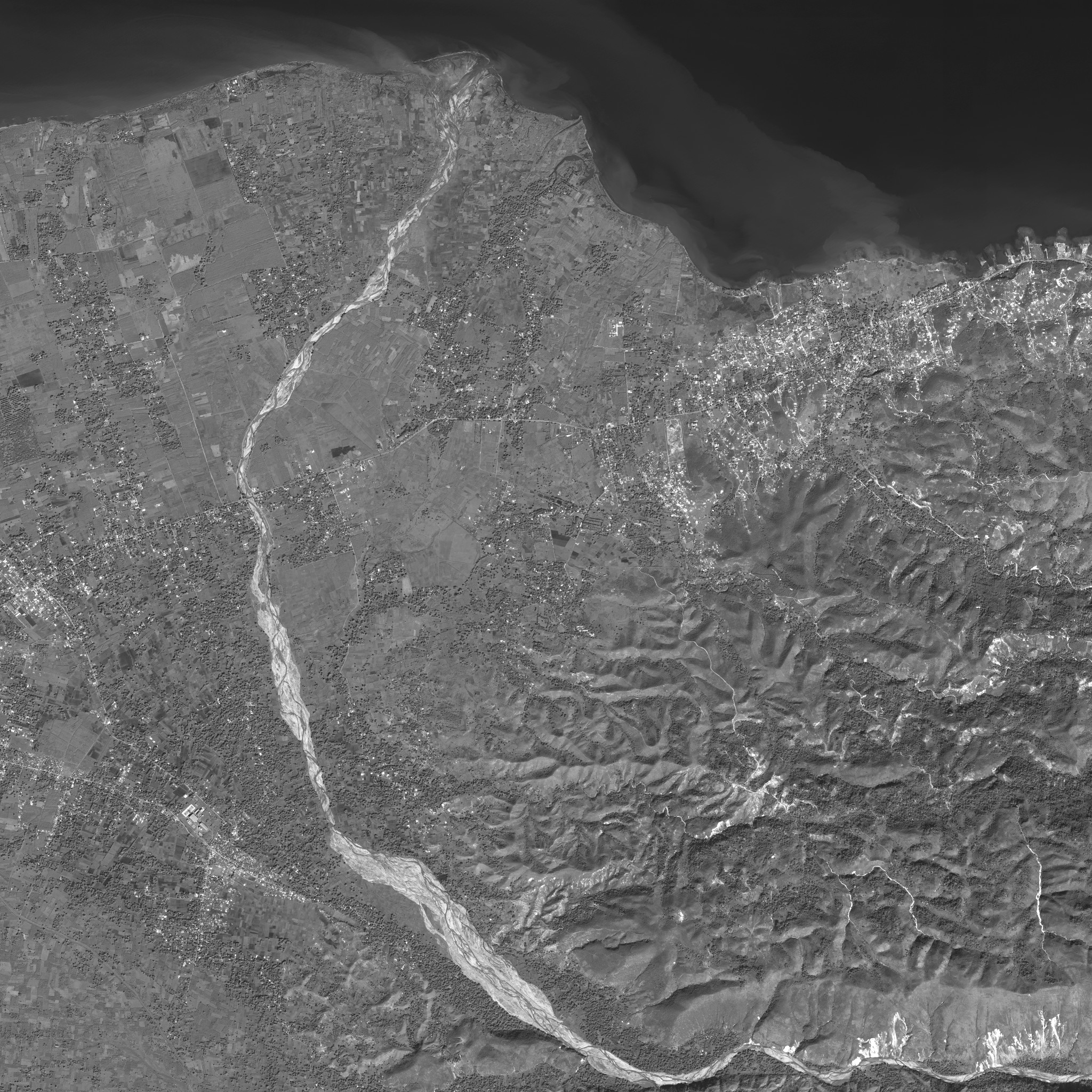 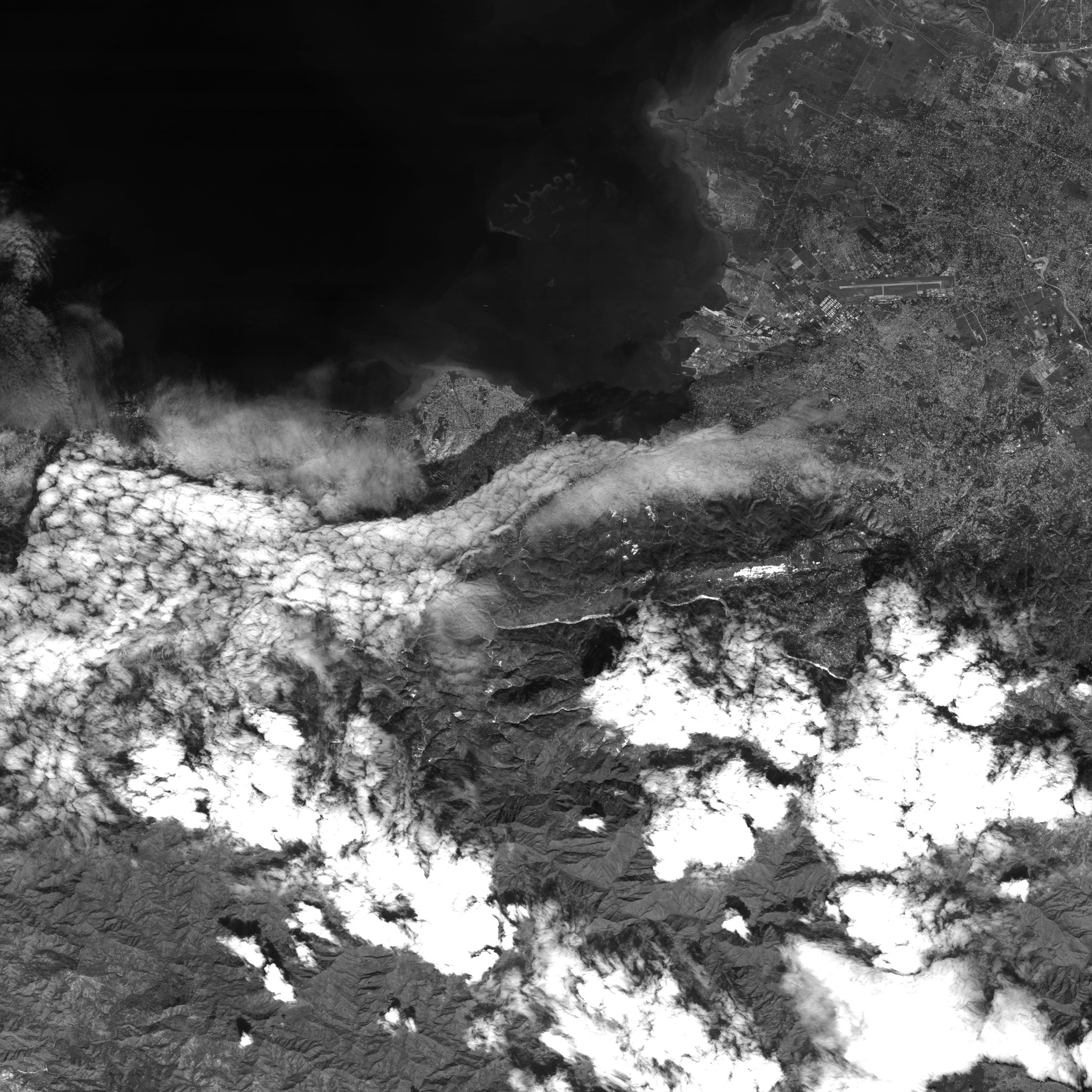 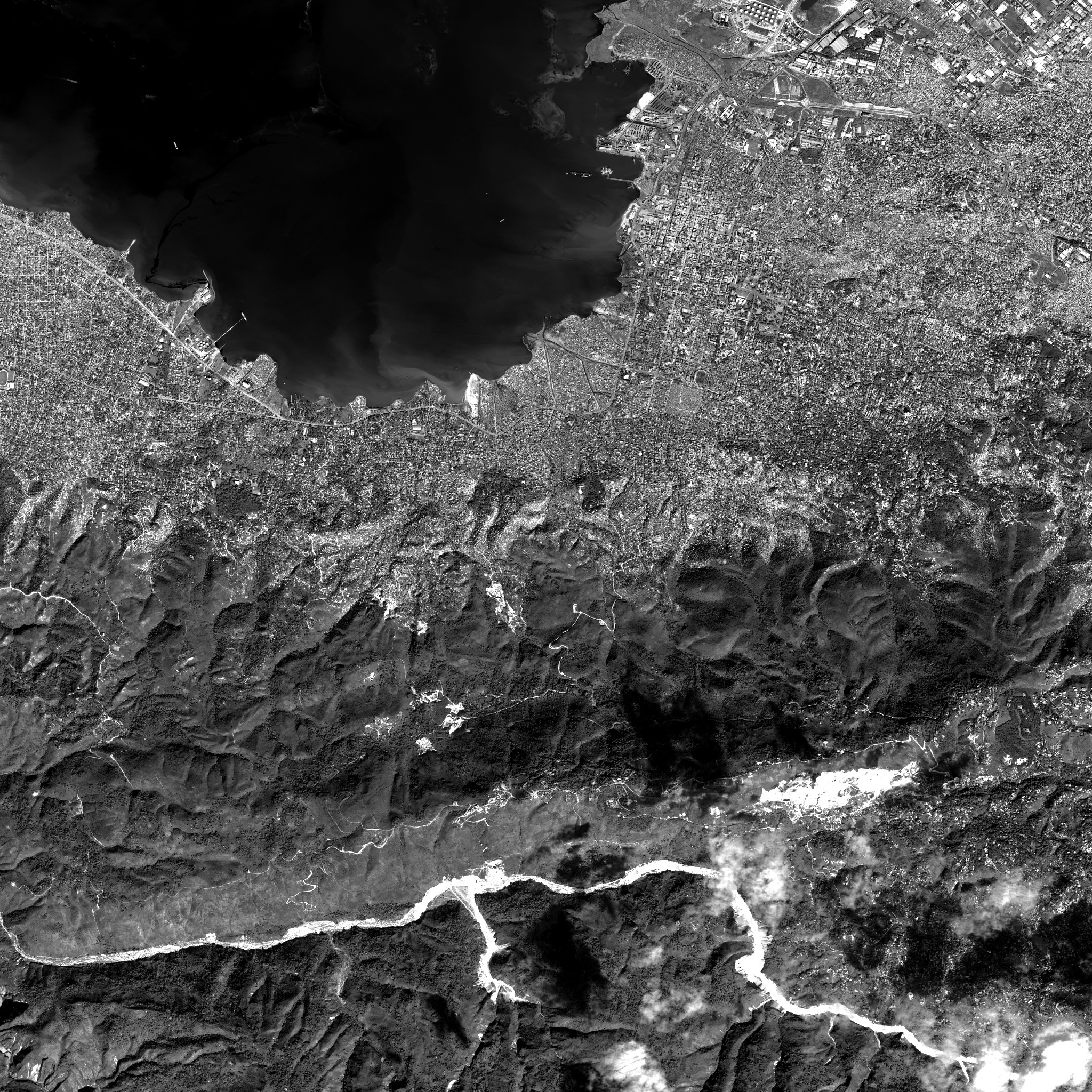 CPU: Intel i7-3770 @ 3.40GHz
GPU: Nvidia GTX TITAN Black @ 980MHz
Coding parameters: codeblocks of 64x64, 5 levels of DWT
satellite images
(10240x10240, 8bps)
23
EXPERIMENTAL RESULTS
COMPUTATIONAL THROUGHPUT EVALUATION (preliminary)
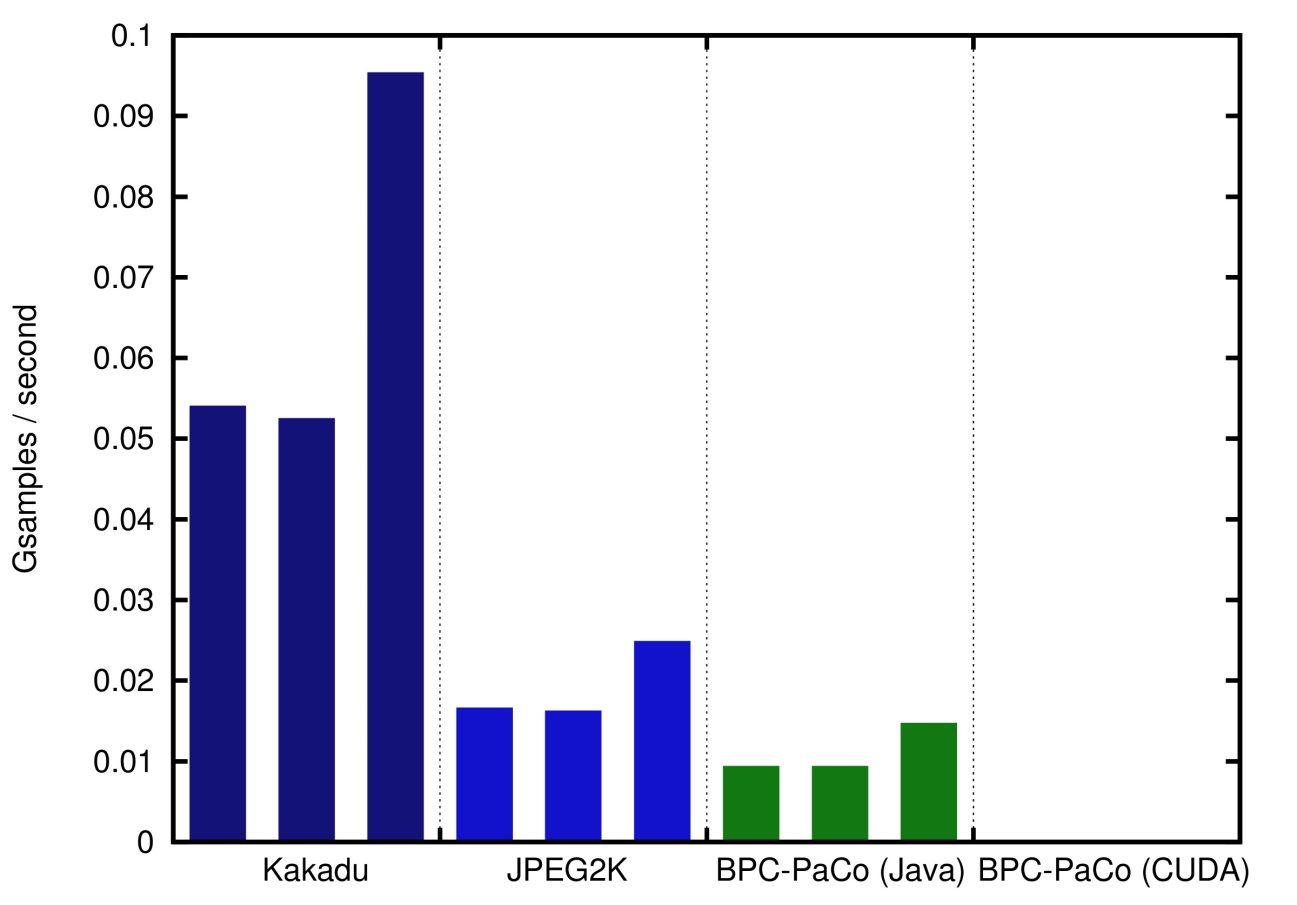 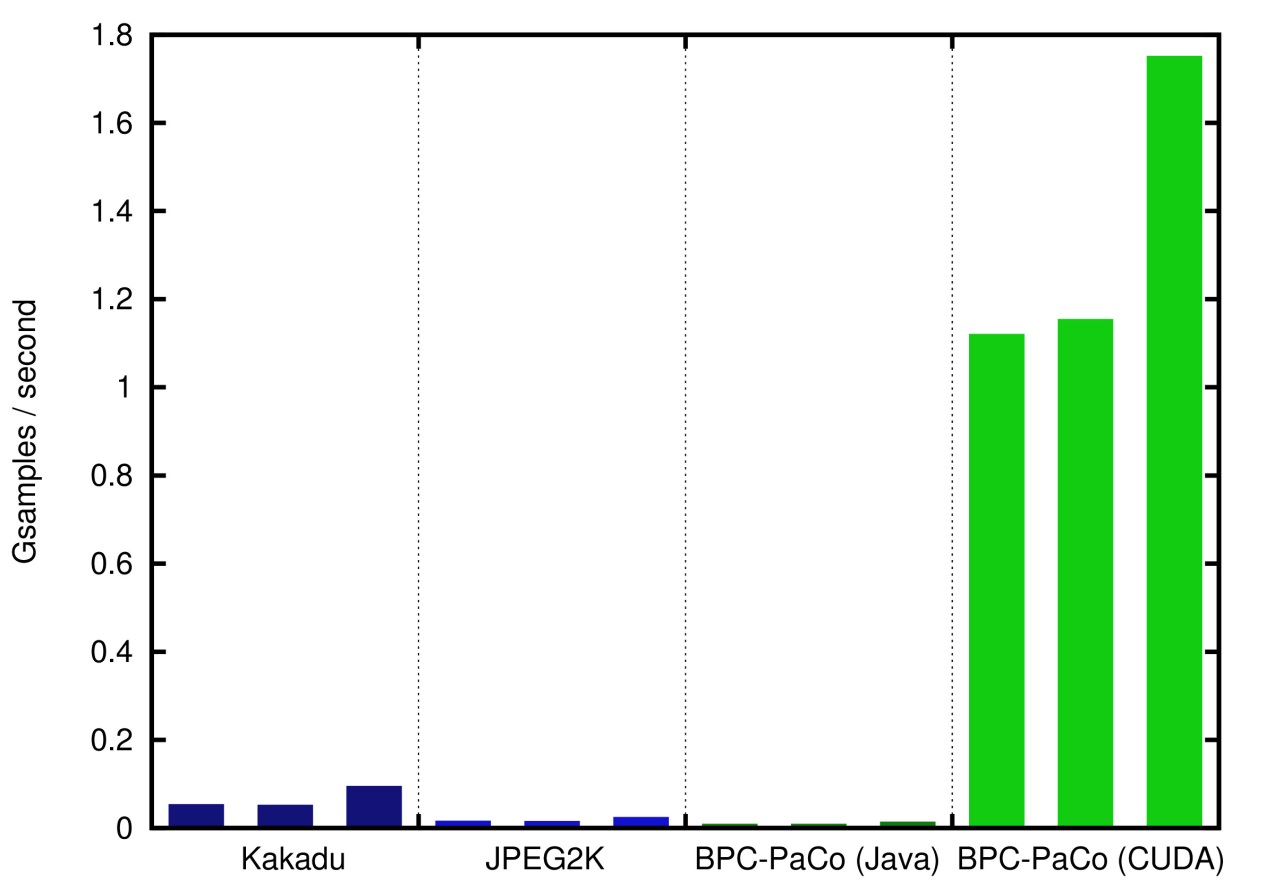 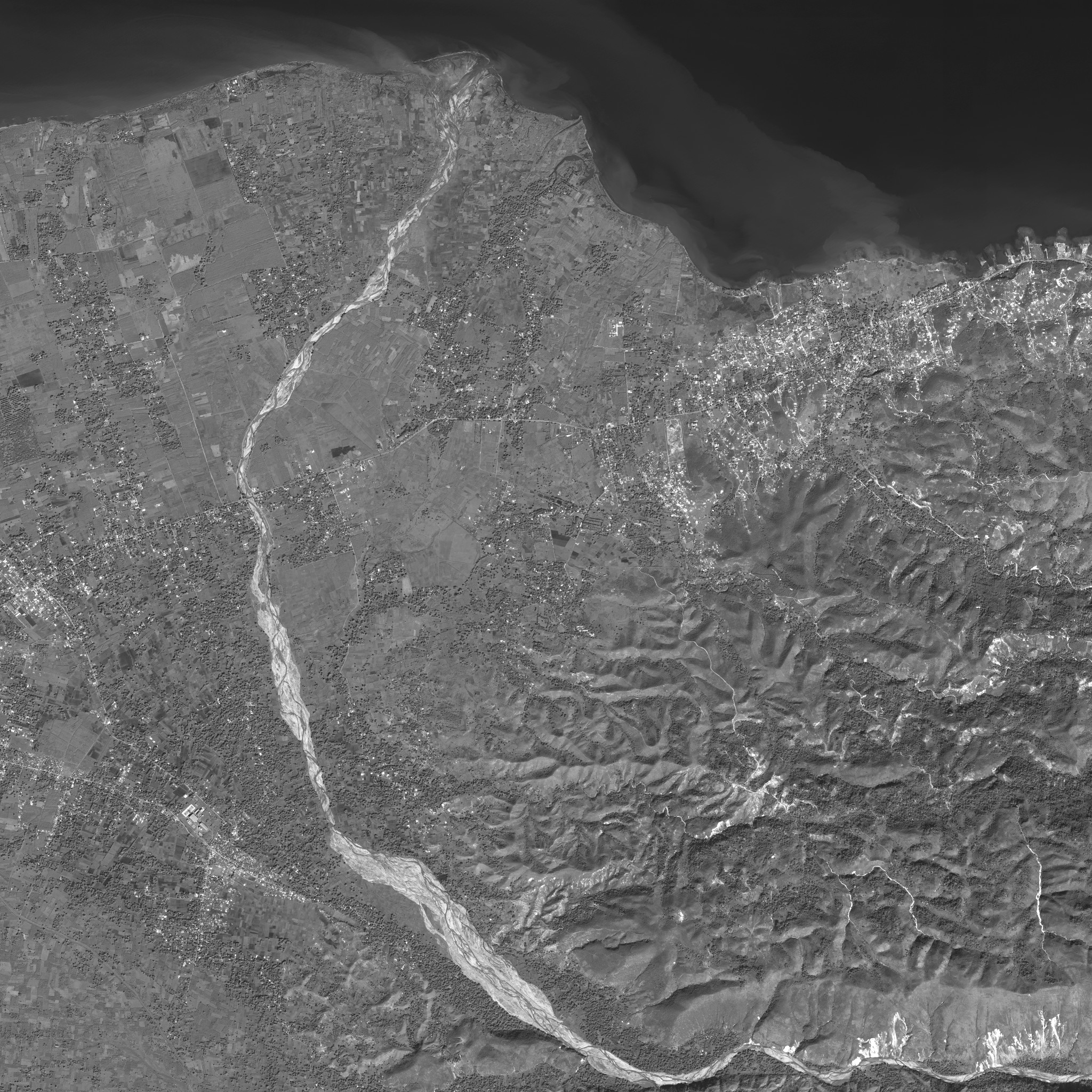 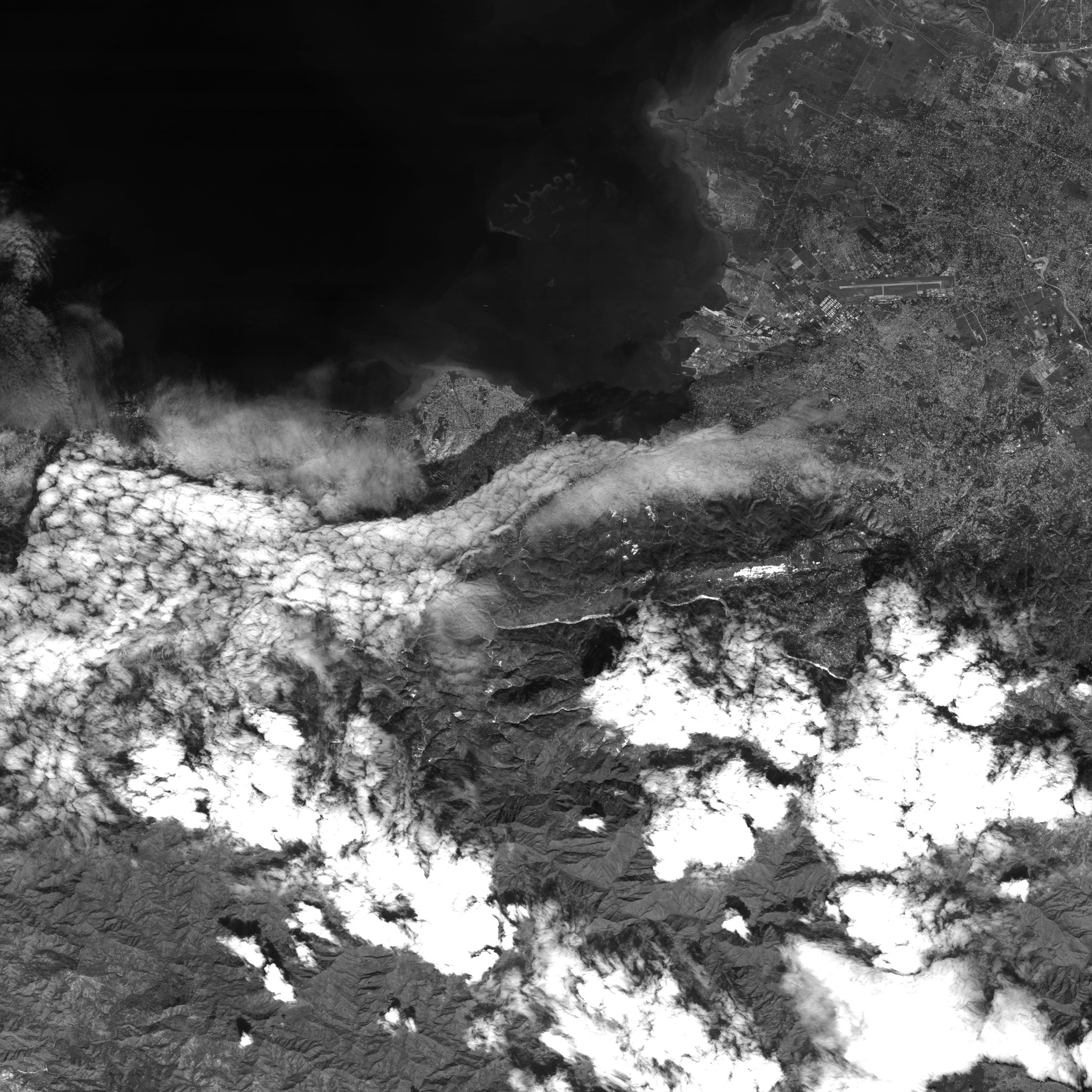 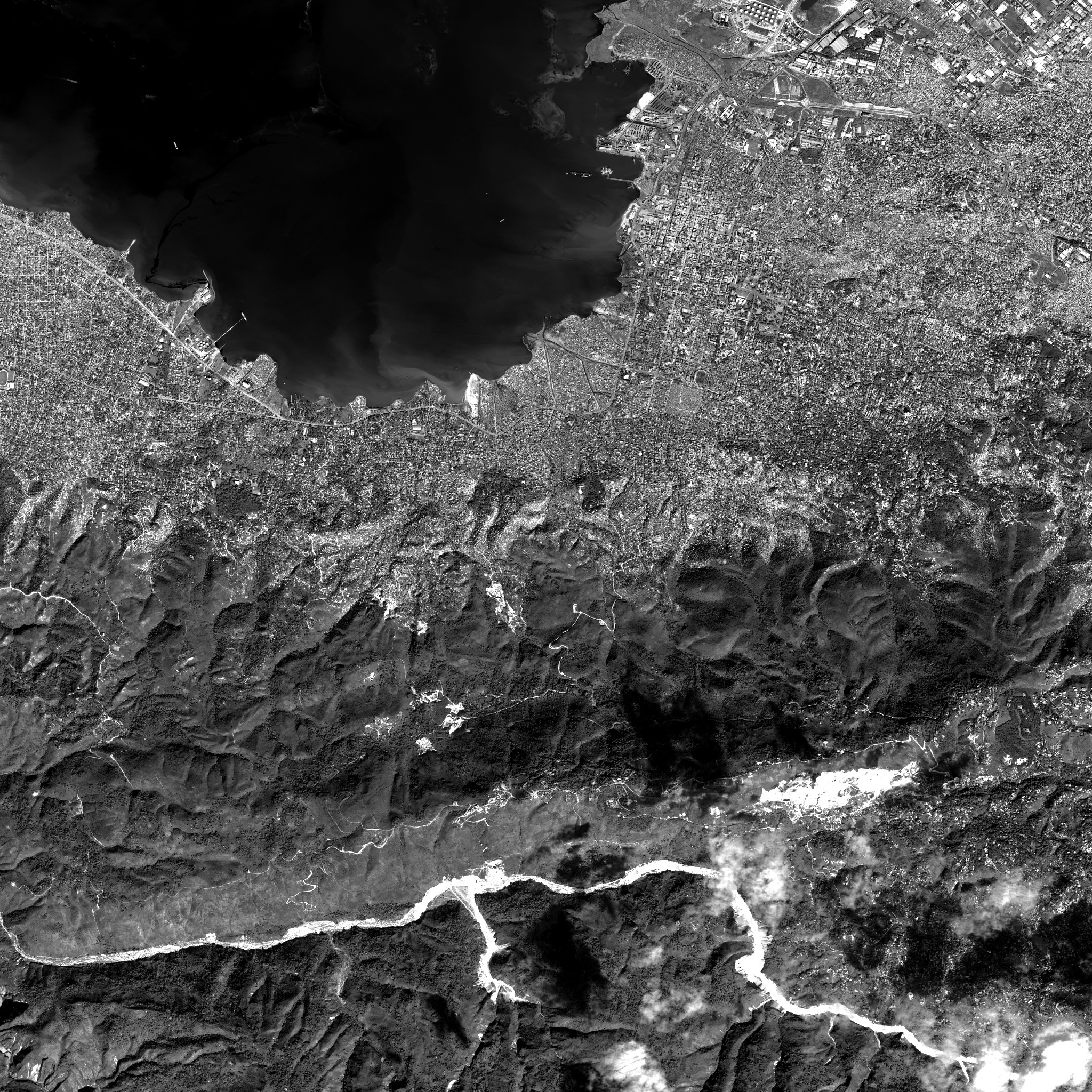 CPU: Intel i7-3770 @ 3.40GHz
GPU: Nvidia GTX TITAN Black @ 980MHz
Coding parameters: codeblocks of 64x64, 5 levels of DWT
satellite images
(10240x10240, 8bps)
23
EXPERIMENTAL RESULTS
COMPUTATIONAL THROUGHPUT EVALUATION (preliminary)
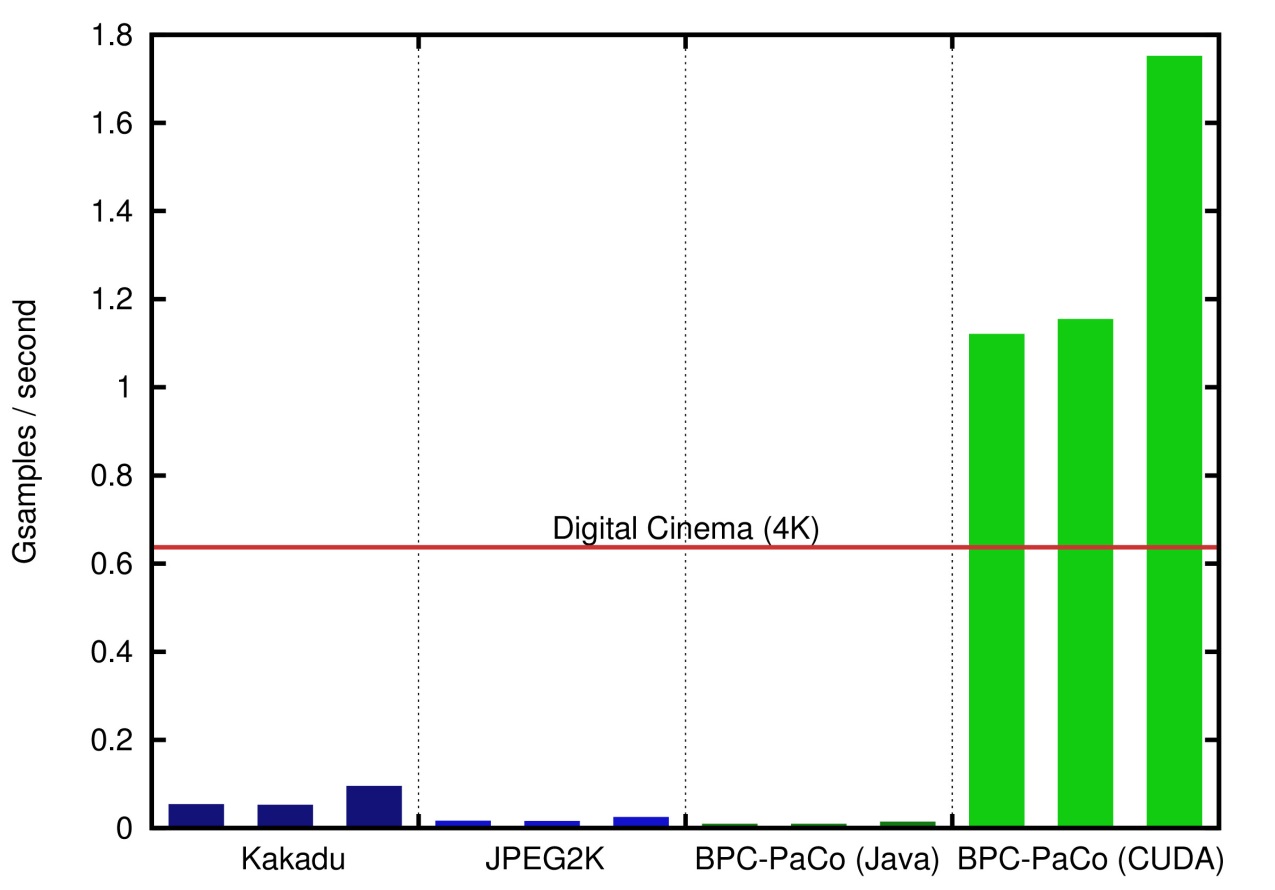 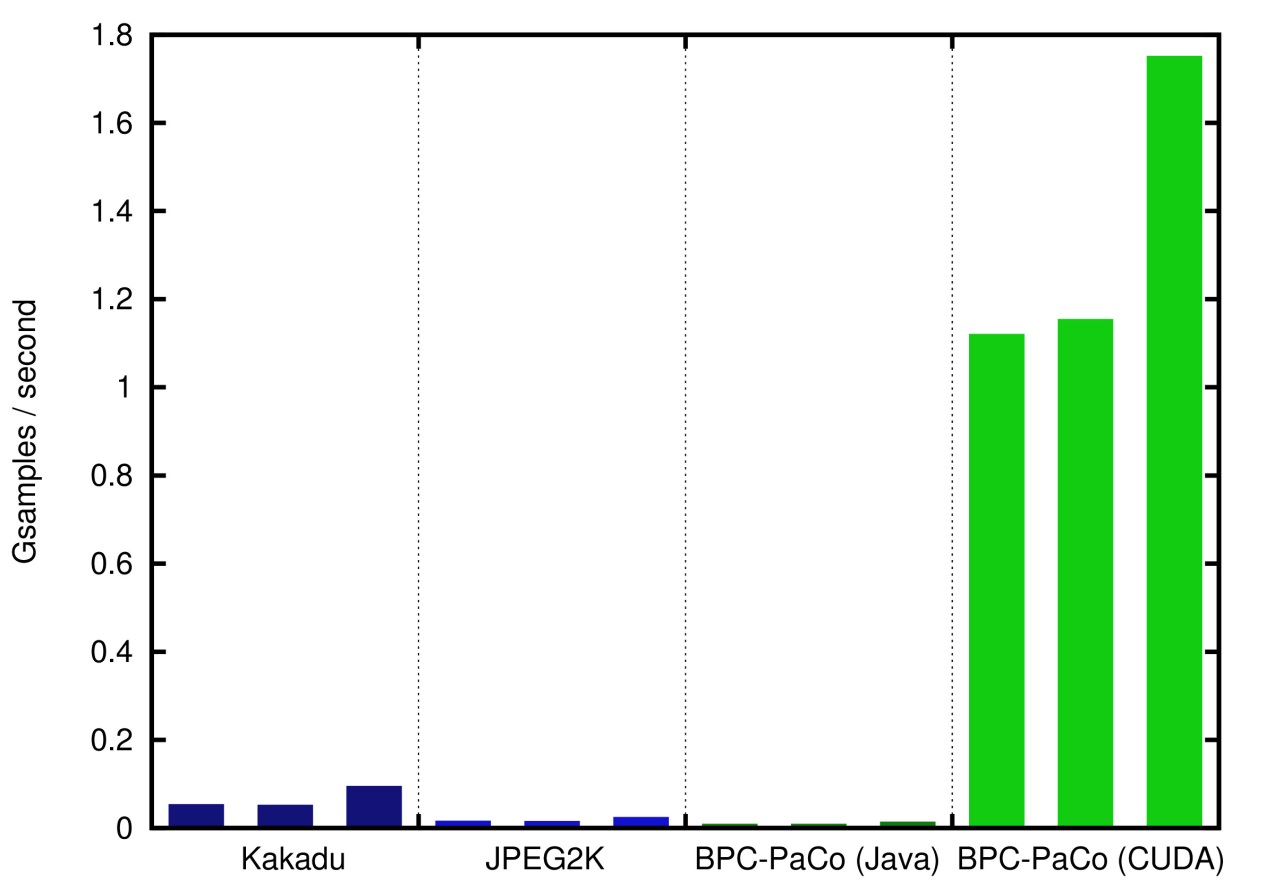 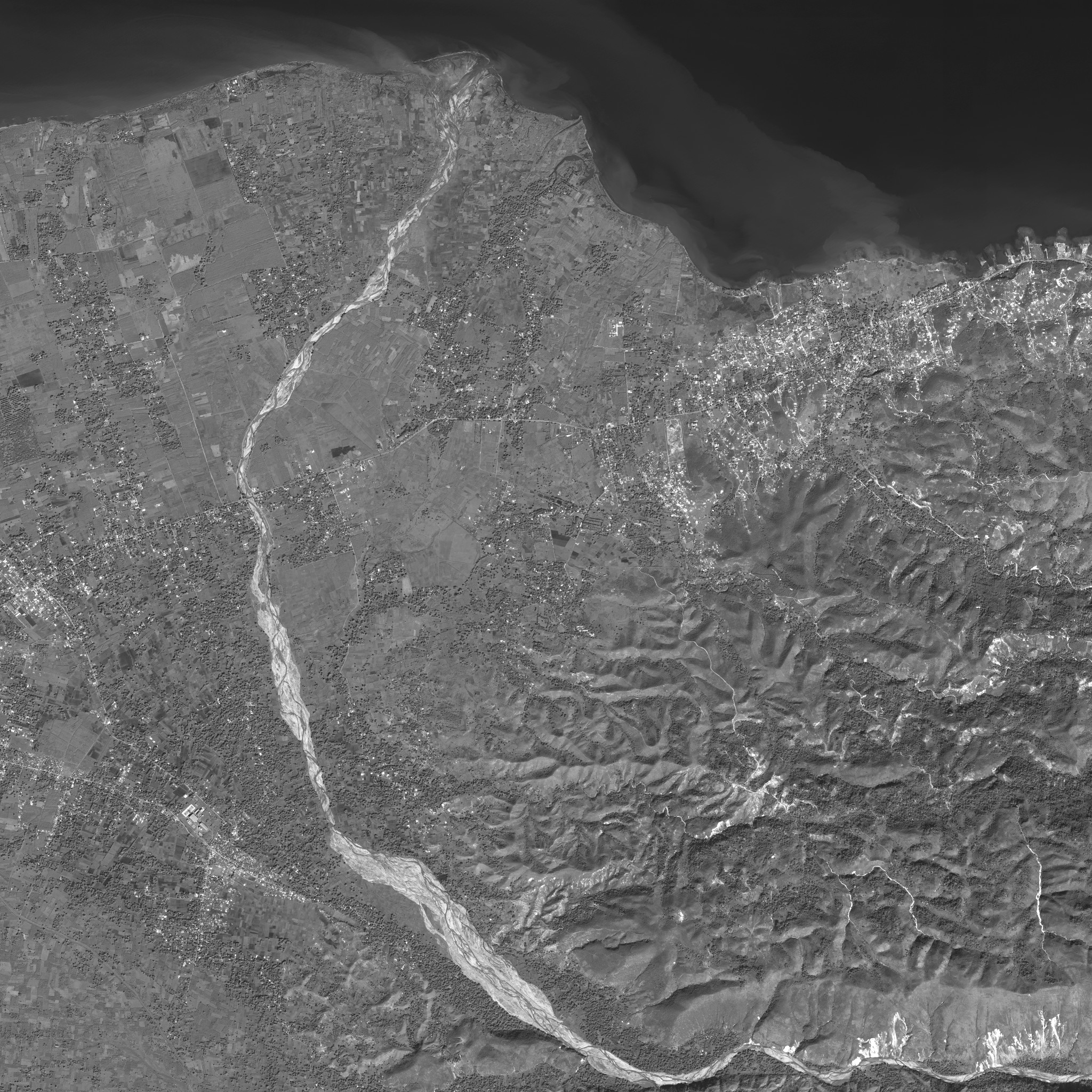 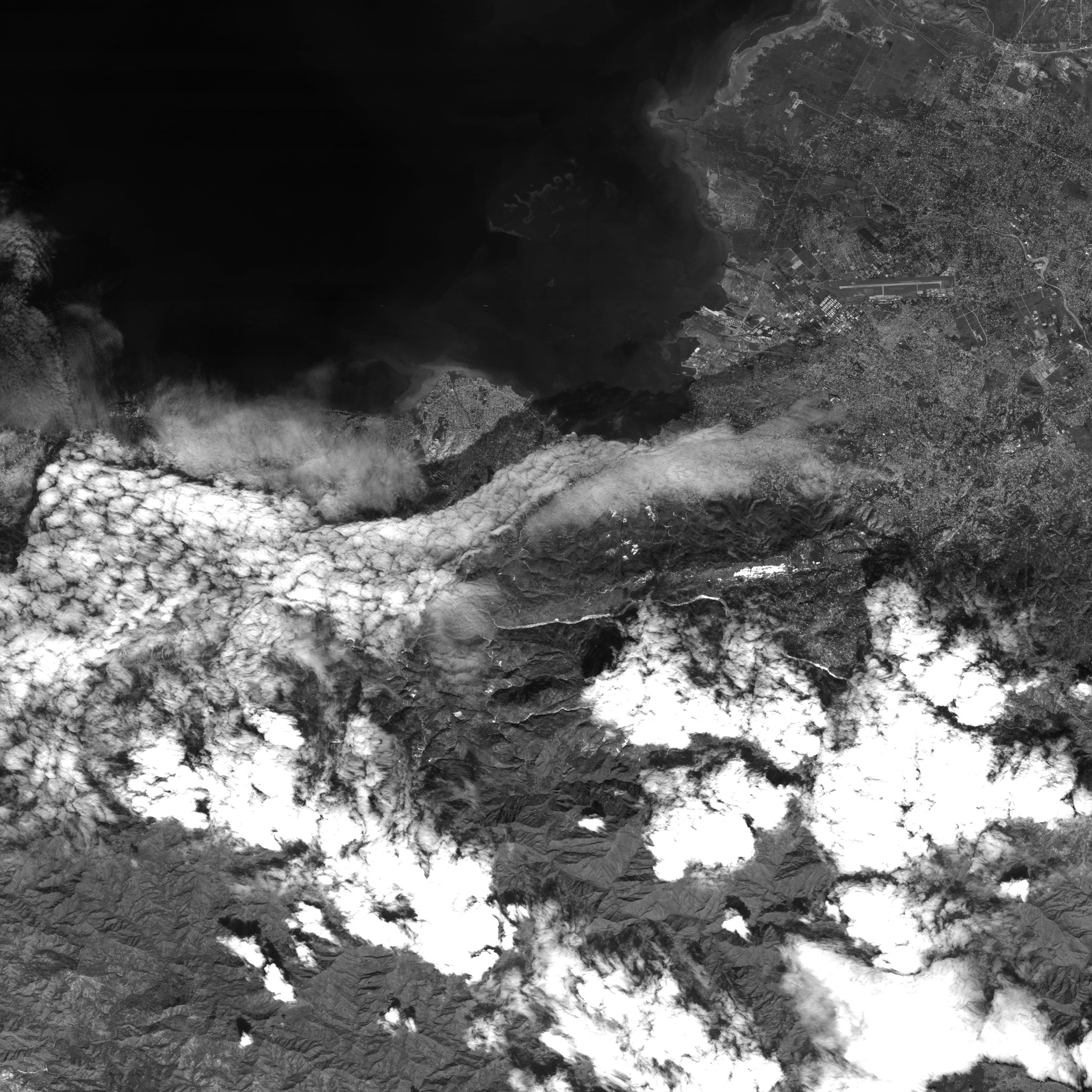 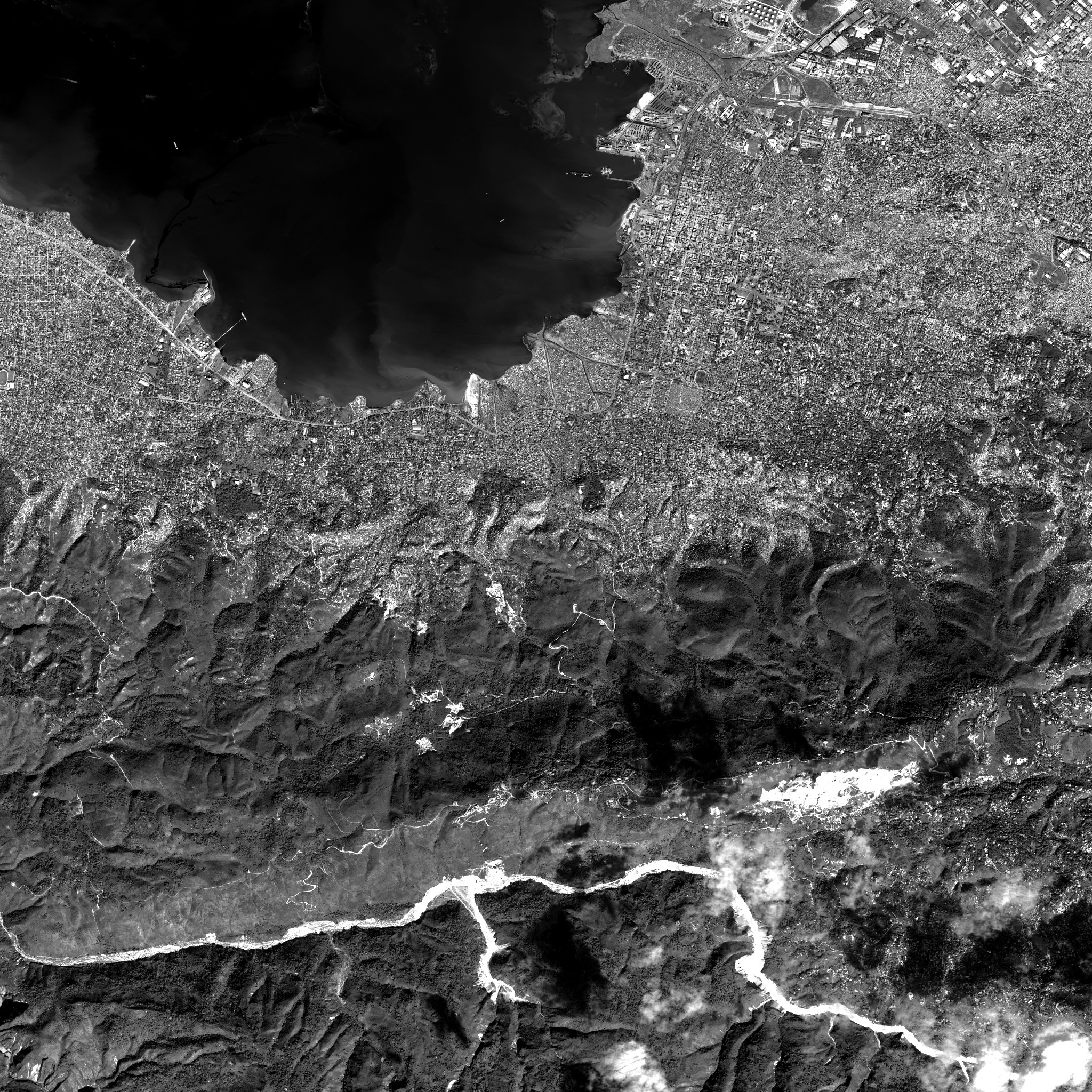 CPU: Intel i7-3770 @ 3.40GHz
GPU: Nvidia GTX TITAN Black @ 980MHz
Coding parameters: codeblocks of 64x64, 5 levels of DWT
satellite images
(10240x10240, 8bps)
23
TABLE OF CONTENTS
INTRODUCTION
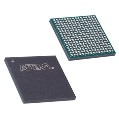 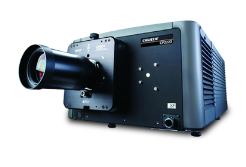 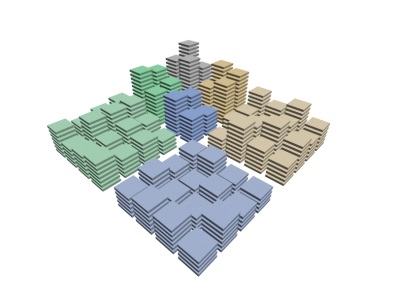 TRADITIONAL SCHEMES
PROPOSED METHOD
EXPERIMENTAL RESULTS
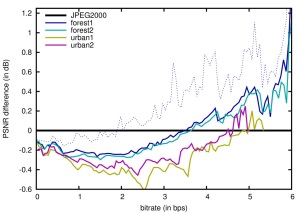 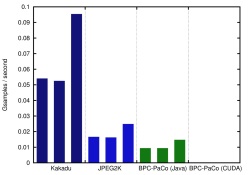 CONCLUSIONS
Proposed method
Redevise mechanisms to allow SIMD computing
Scanning order: multiple stripes coded in parallel
Context formation: simplification without sacrifice in performance
Probability model: use of a stationary model via LUTs
Arithmetic coder: multiple coders and sorting technique
CONCLUSIONS
Motivation
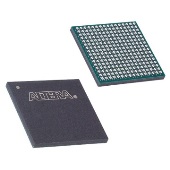 Need of high performance image/video coding systems in real scenarios
Use of hardware solutions: fast but expensive
Upraising of SIMD computing via GPUs
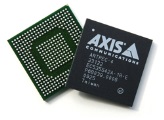 Main issues
Current coding systems have algorithms that are inherently sequential
Mechanisms that prevent parallelism in bitplane image coding:
Scanning order
Context formation
Probability model
Arithmetic coder
Proposed method
Redevise mechanisms to allow SIMD computing
Scanning order: multiple stripes coded in parallel
Context formation: simplification without sacrifice in performance
Probability model: use of a stationary model via LUTs
Arithmetic coder: multiple coders and sorting technique
Experimental results
Coding performance: similar to that achieved by the international standard JPEG2000
Computational throughput: an order of magnitude superior to that achieved by state-of-the-art implementations
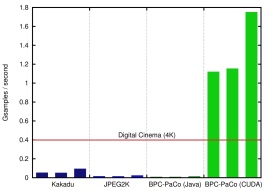 24
CONCLUSIONS
Motivation
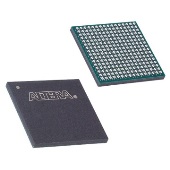 Need of high performance image/video coding systems in real scenarios
Use of hardware solutions: fast but expensive
Upraising of SIMD computing via GPUs
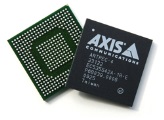 Main issues
Current coding systems have algorithms that are inherently sequential
Mechanisms that prevent parallelism in bitplane image coding:
Scanning order
Context formation
Probability model
Arithmetic coder
Proposed method
Redevise mechanisms to allow SIMD computing
Scanning order: multiple stripes coded in parallel
Context formation: simplification without sacrifice in performance
Probability model: use of a stationary model via LUTs
Arithmetic coder: multiple coders and sorting technique
Experimental results
Coding performance: similar to that achieved by the international standard JPEG2000
Computational throughput: an order of magnitude superior to that achieved by state-of-the-art implementations
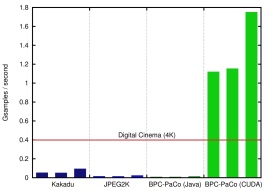 24